Socrative: A Comprehensive Guide to Interactive Assessment
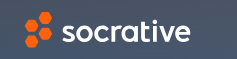 PRESENTED BY 

Dr. Ruchi Dwivedi, 
Assistant Professor, CIET, NCERT
Socrative can be…
Dynamic online tool that can facilitates real-time assessment & student engagement through interactive quizzes, polls, & activities.
Allows educators to create & launch various assessment types, gather instant feedback, & analyze student’s understanding.
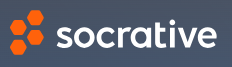 Can be used with various devices (laptops, tablets, smartphones)
Useful for!
Real-time Feedback: Instantly gauge student comprehension & identify areas needing further instruction.
Increased Engagement: Transform traditional assessments into interactive & engaging activities.
Data-Driven Insights: Collect data on student performance to inform instructional decisions.
Time Efficiency: Automate grading for certain question types & streamline assessment workflows.
Versatility: Adaptable for various subjects, grade levels, & learning environments.
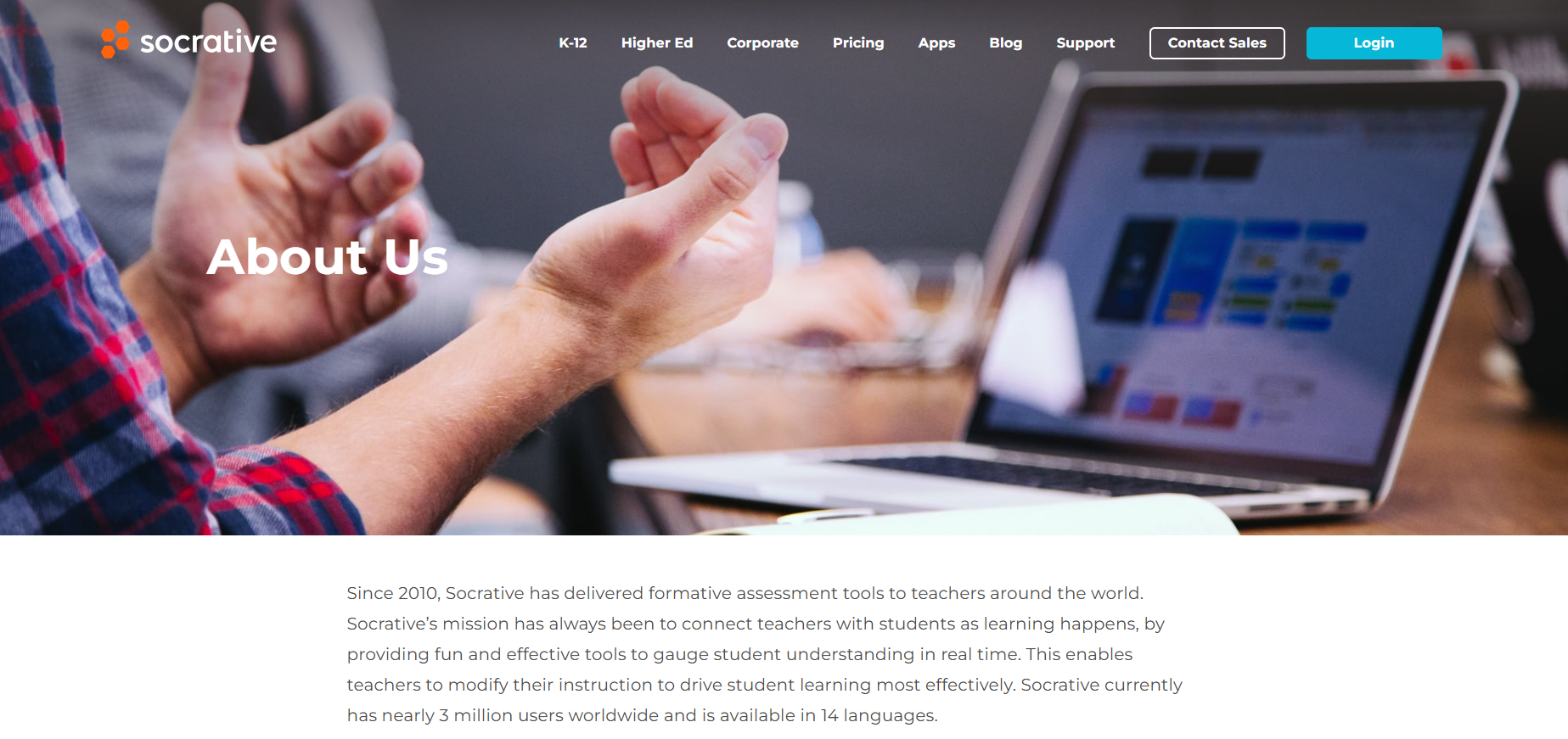 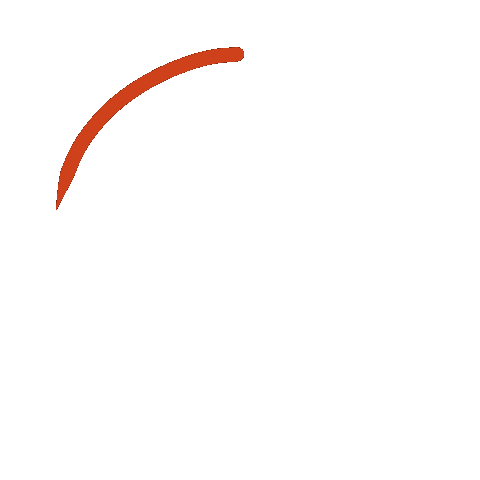 Session Covers:
Exploring Advanced Features
Creating Quizzes & Activities
Socrative Interface & Navigation
Launching & Managing Activities
1. Socrative Interface & Navigation
1.1
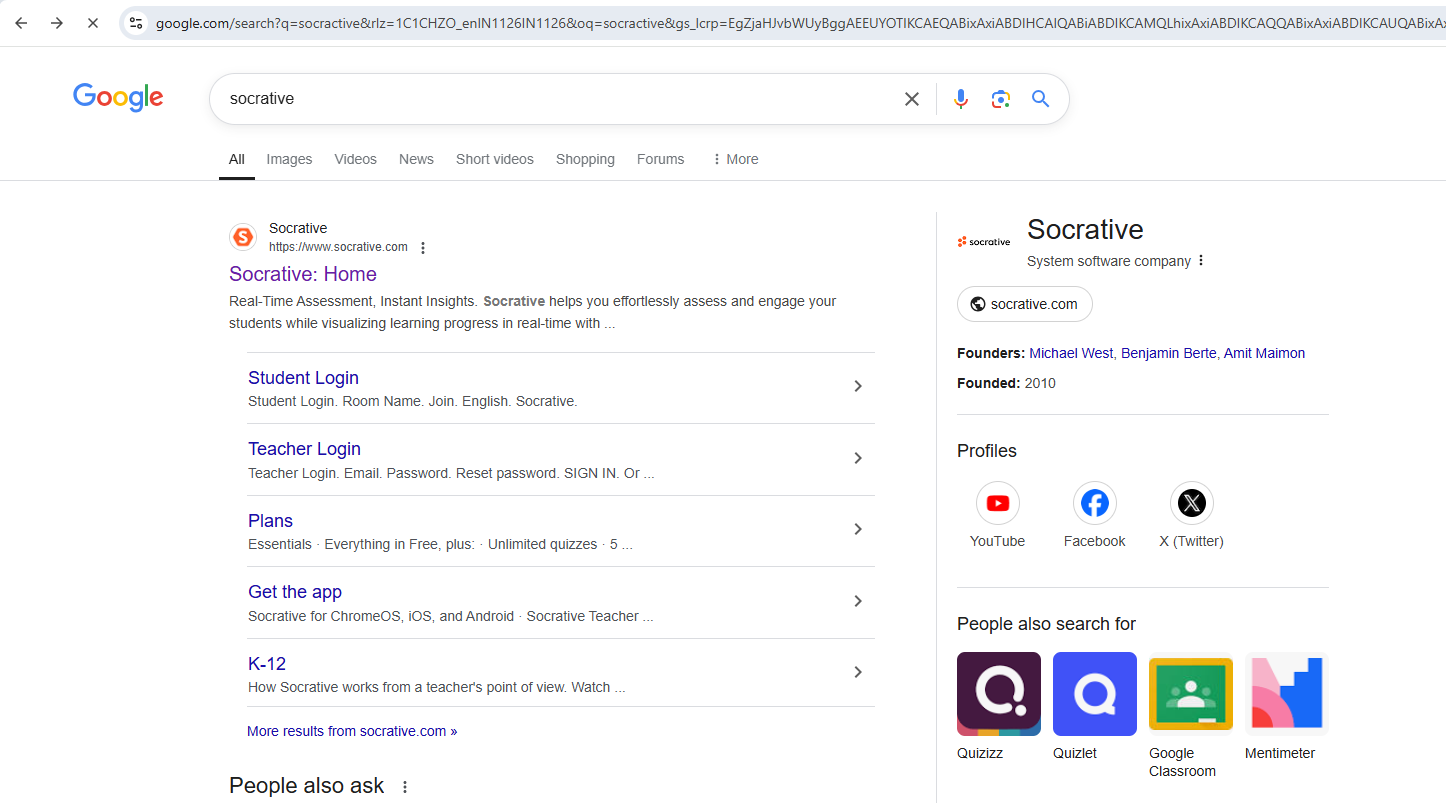 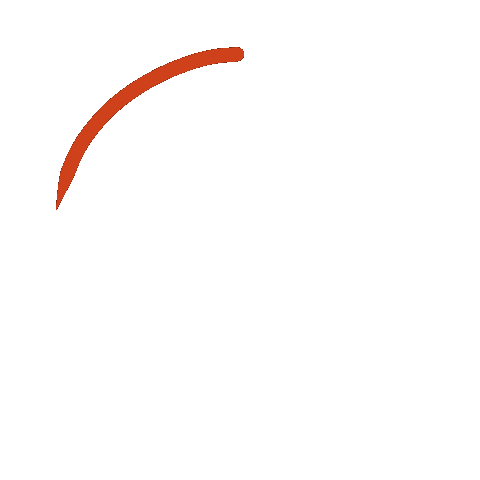 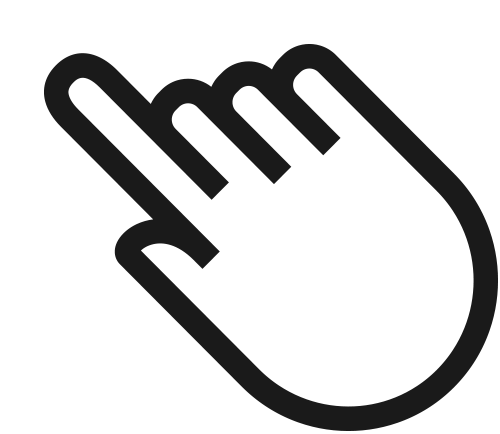 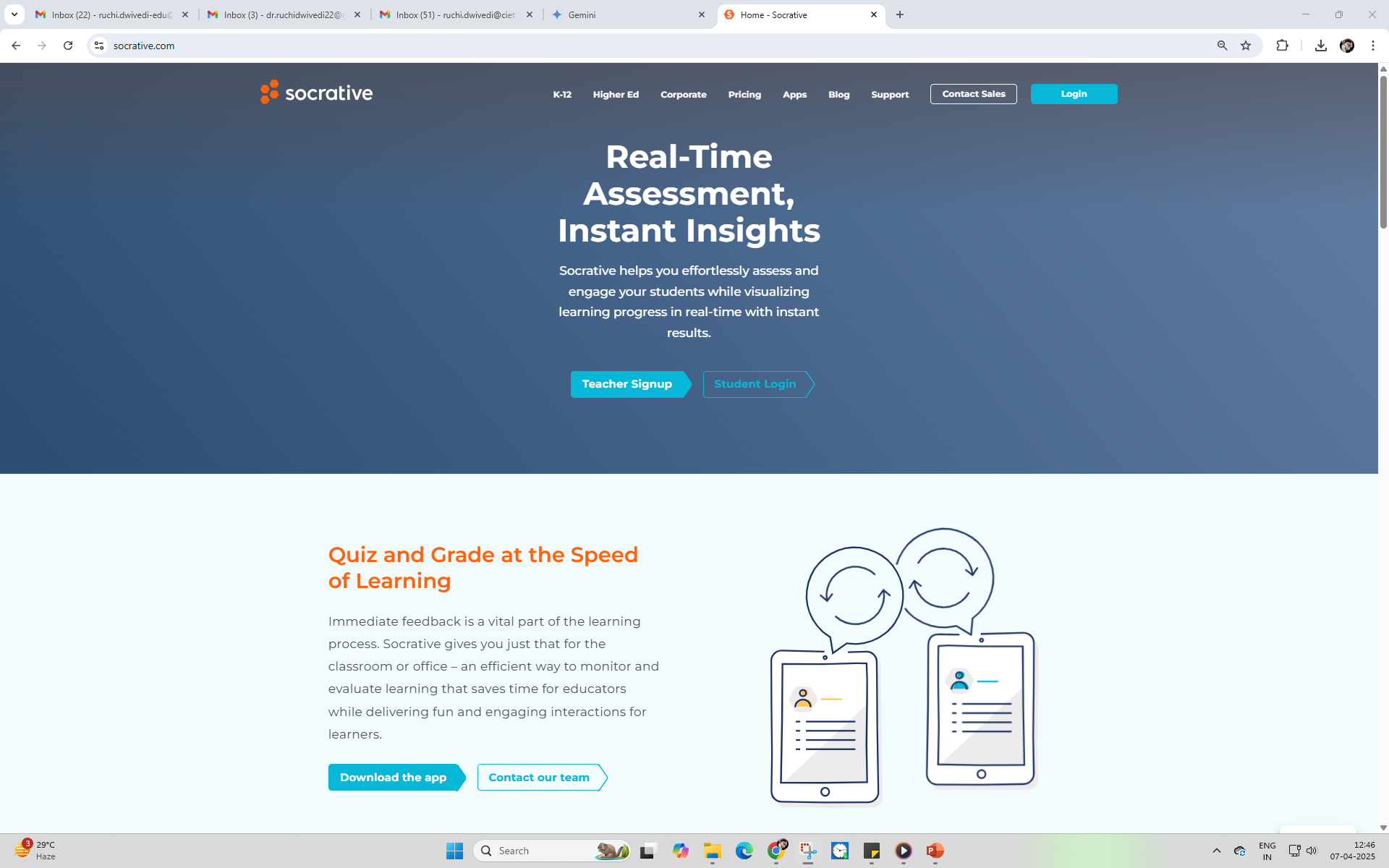 1.2
For Students
For Teachers
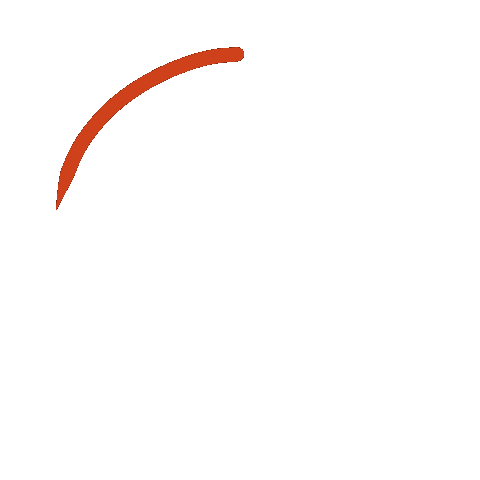 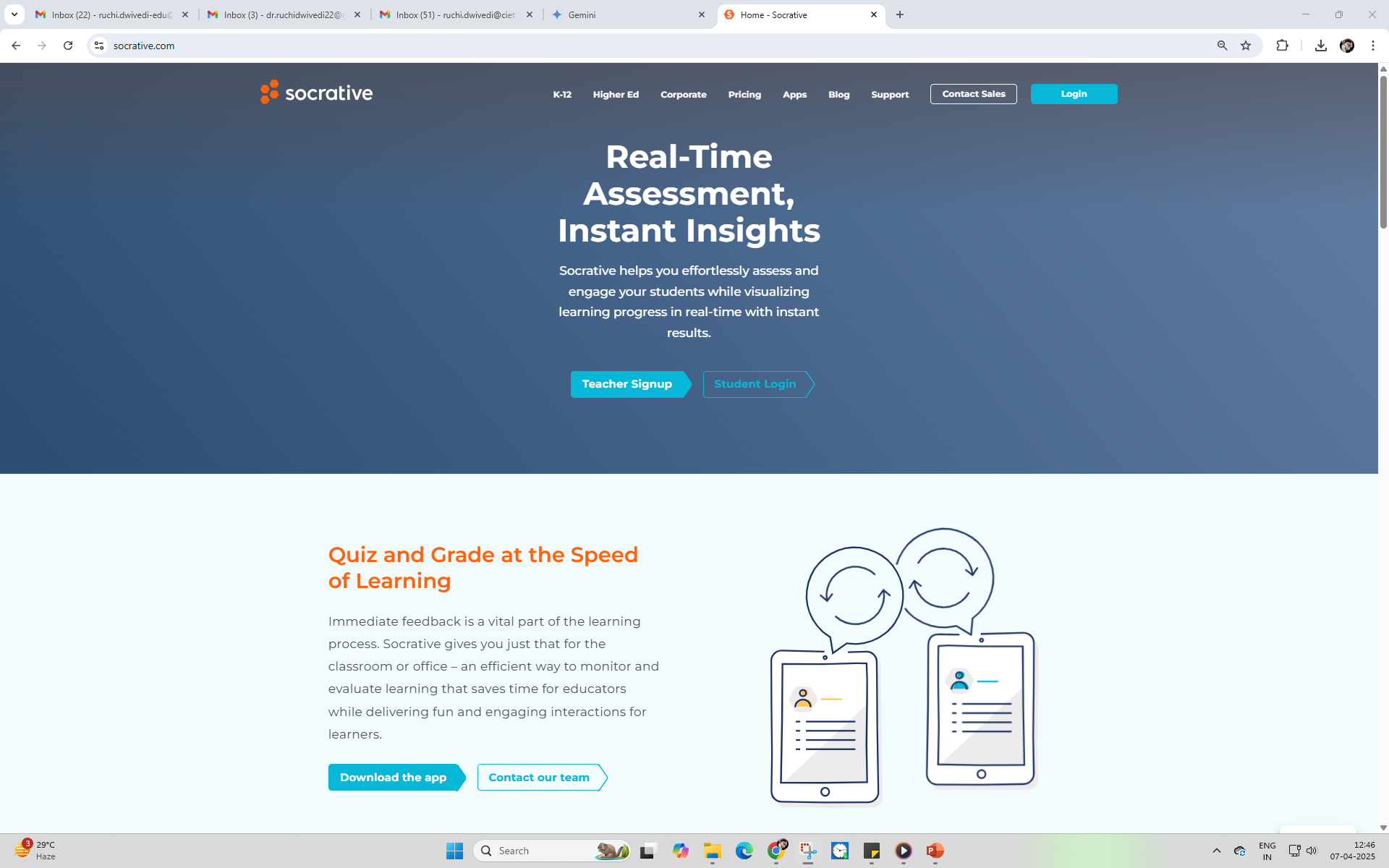 1.3
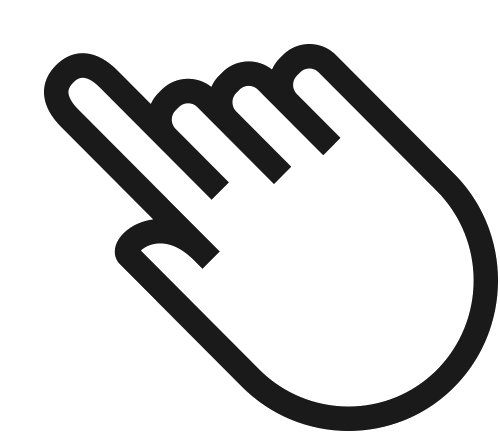 Higher Edu
K12
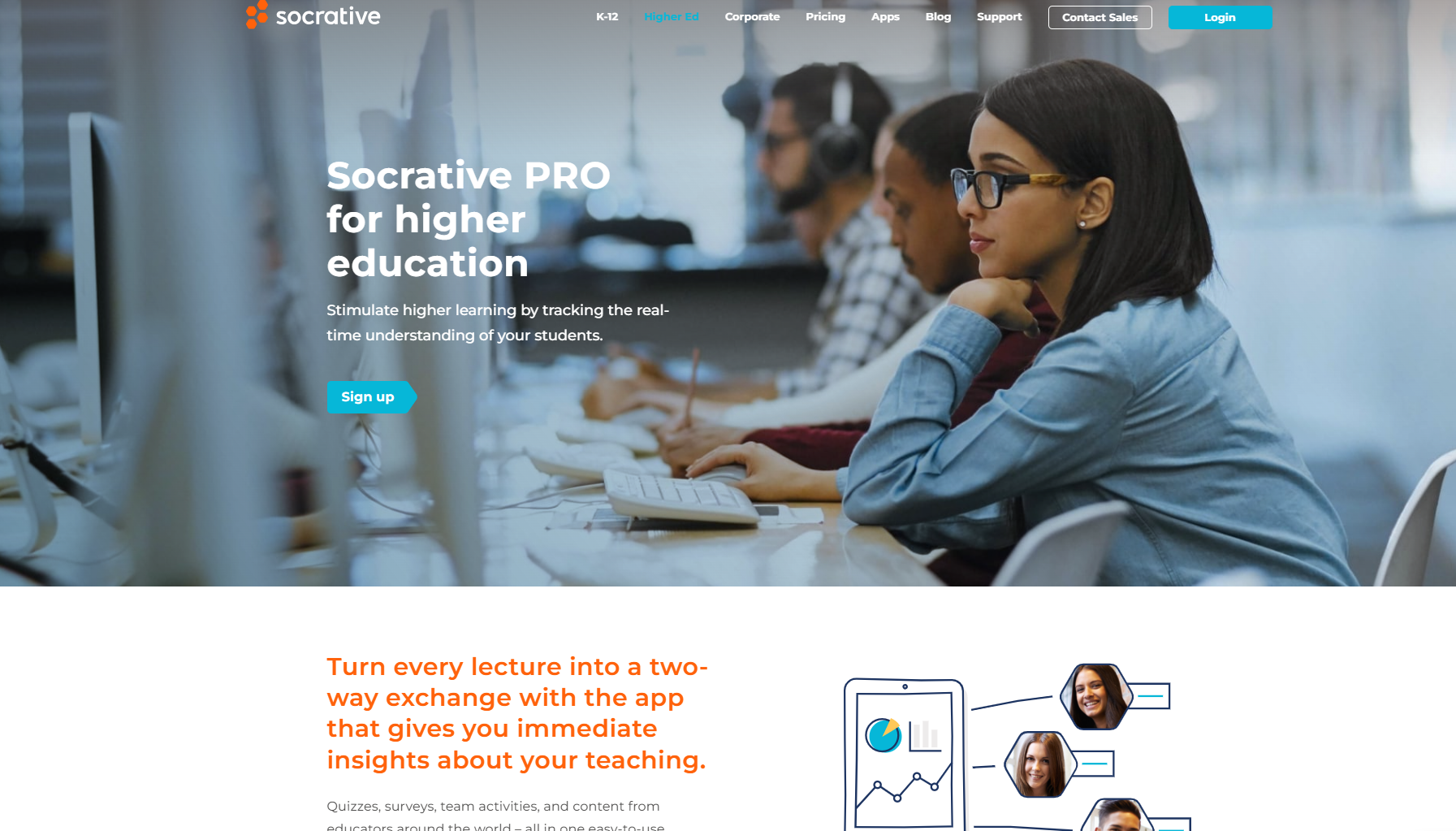 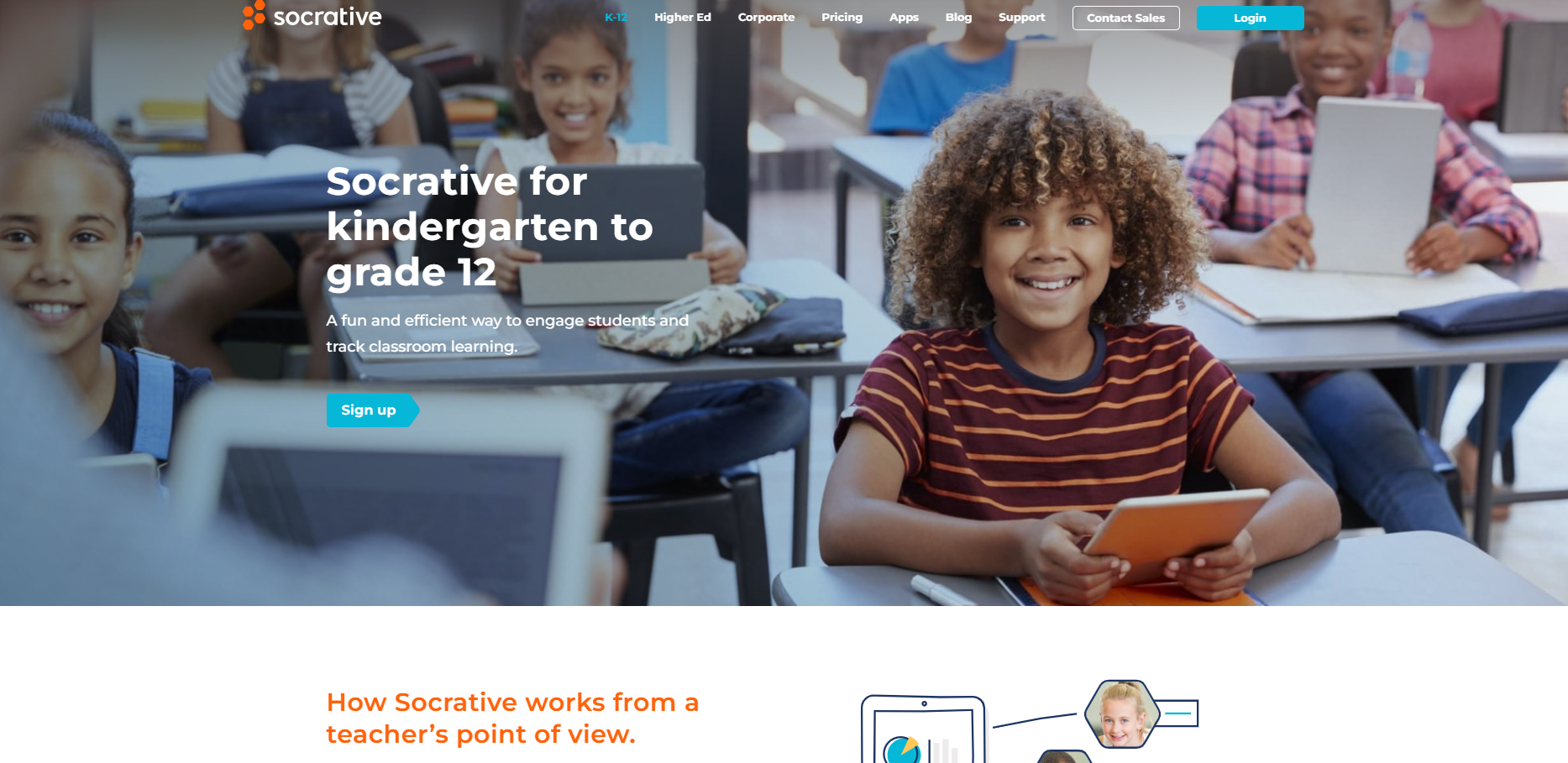 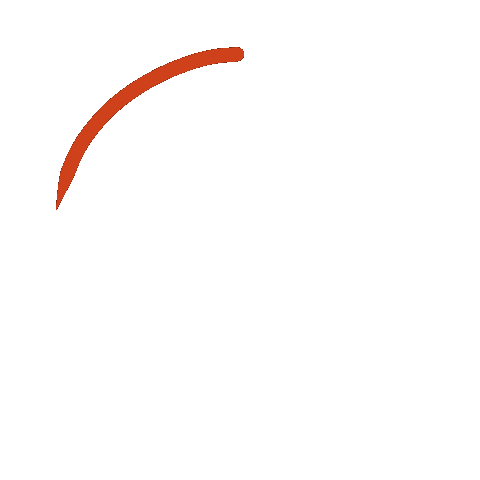 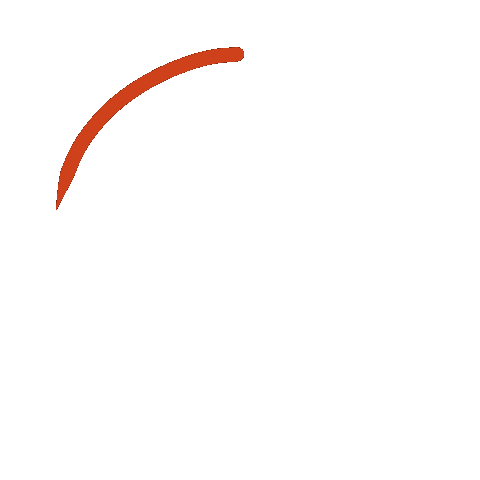 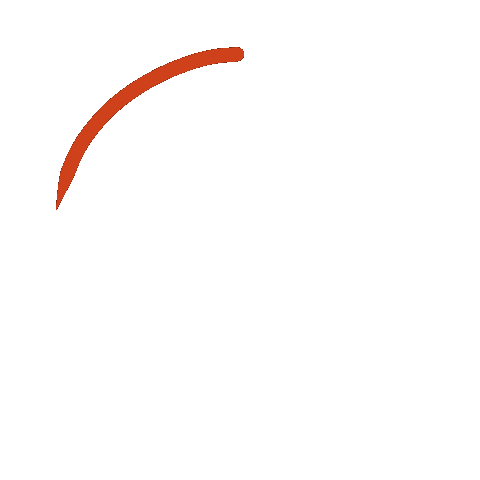 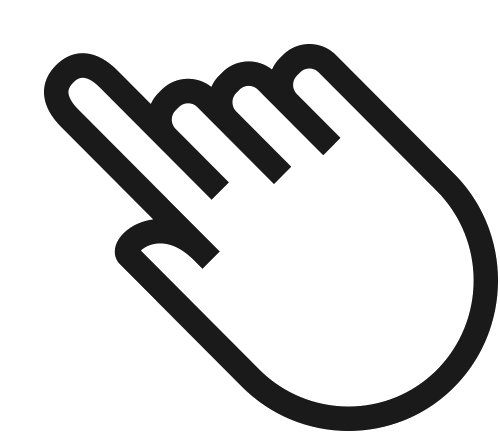 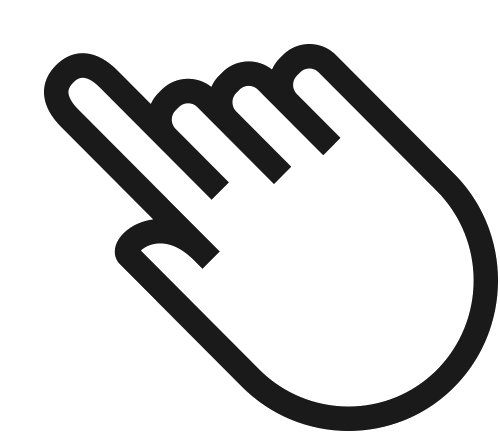 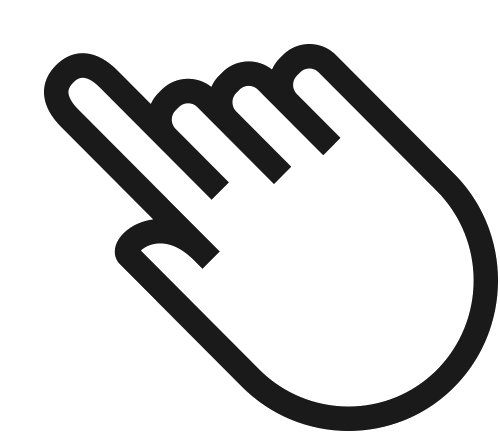 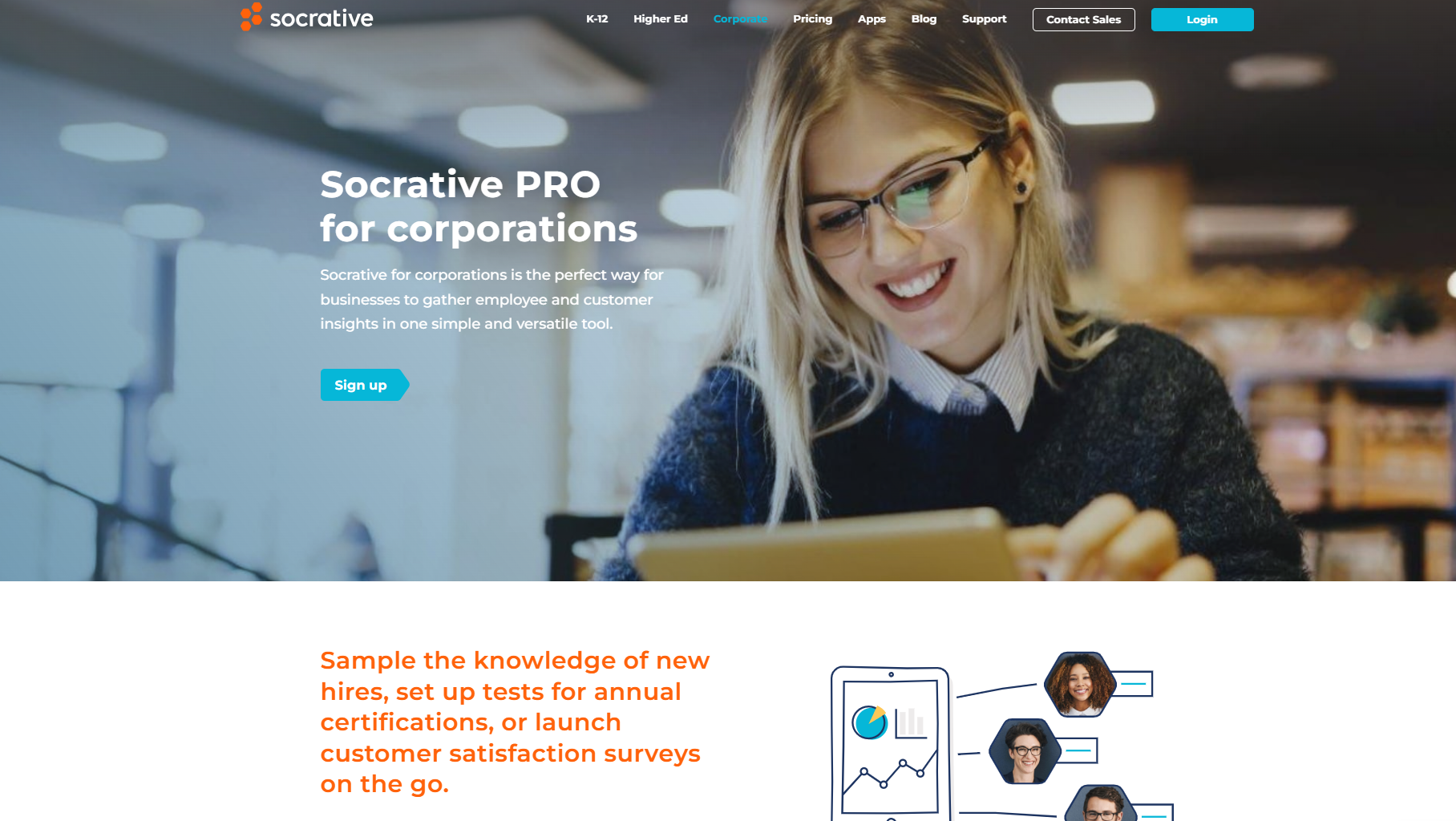 Corporate
1.3.1
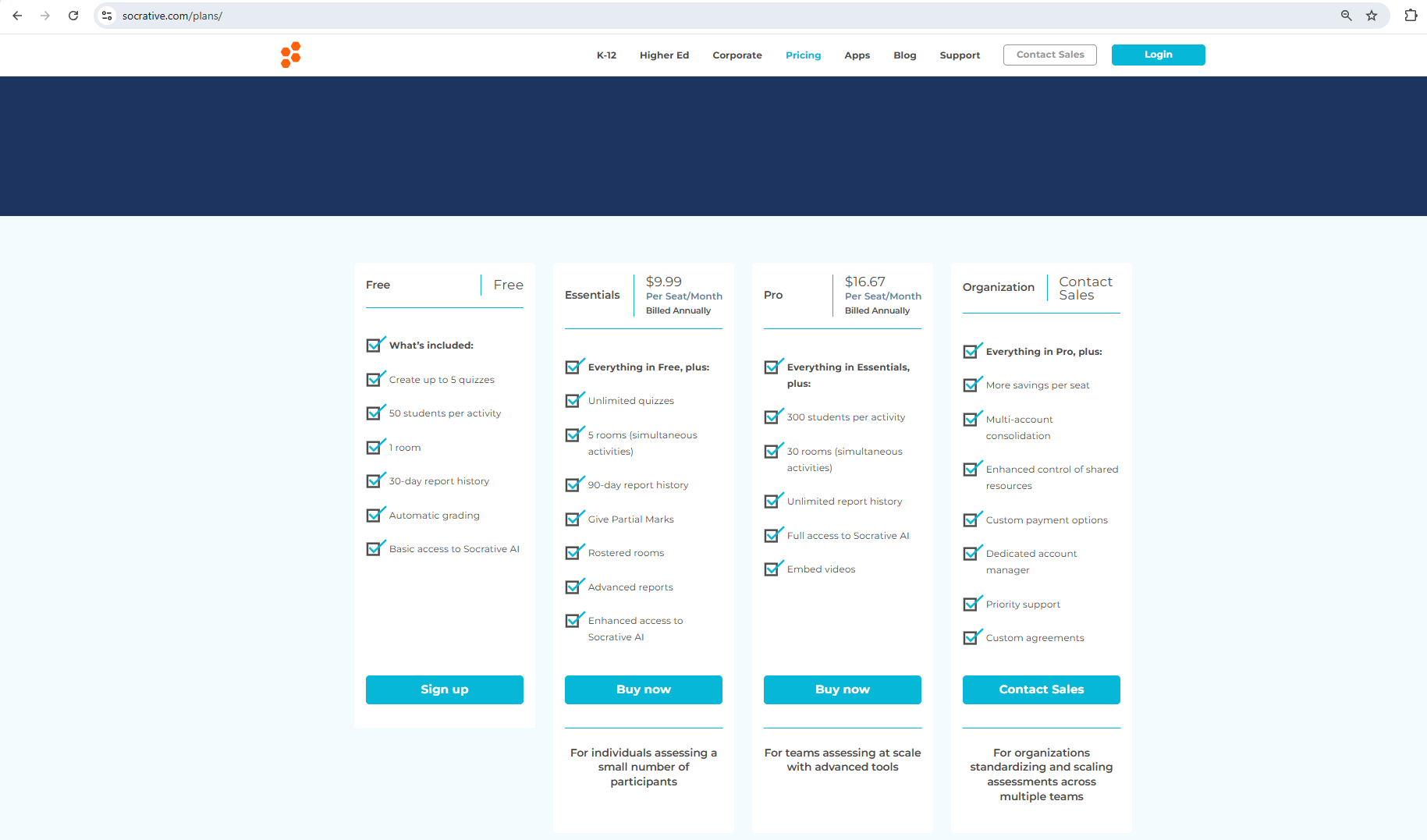 1.3.2
Pricing
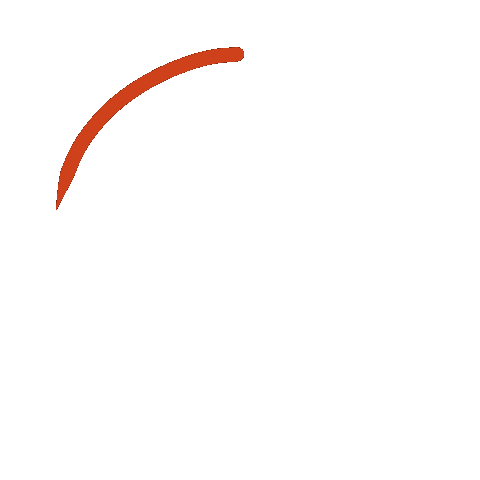 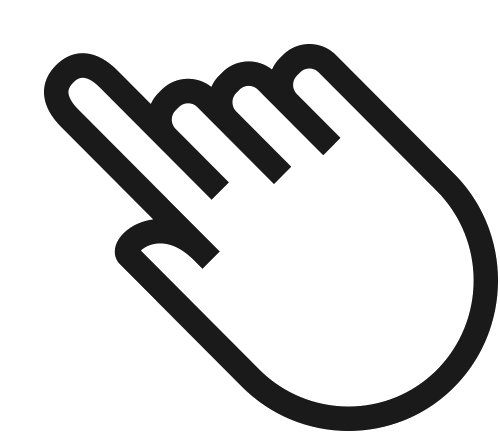 1.3.3
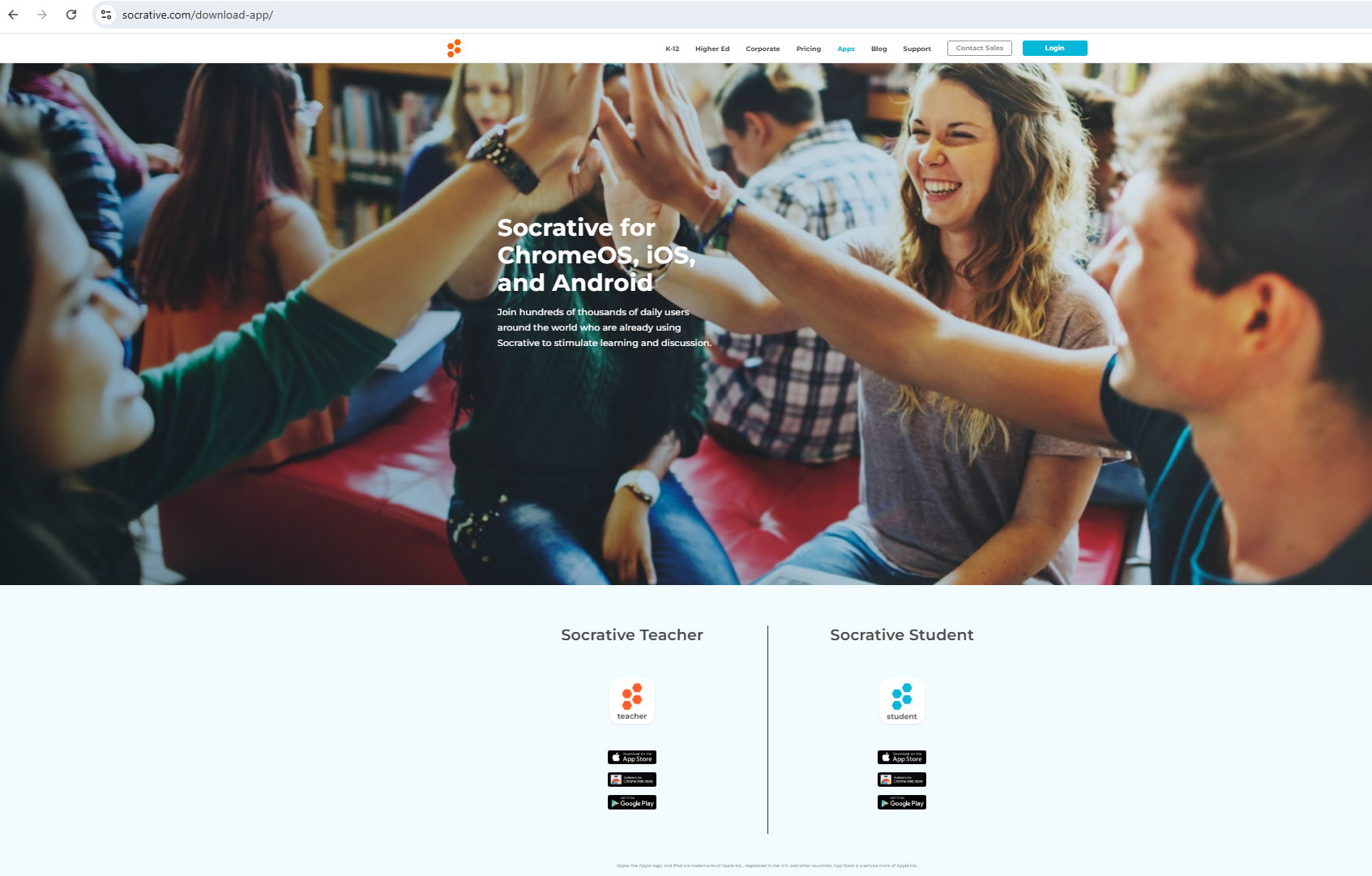 Apps
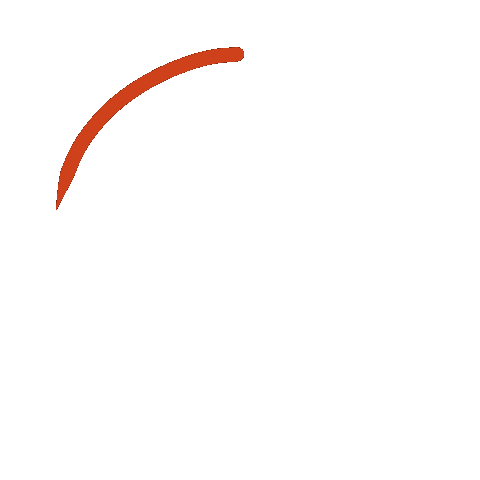 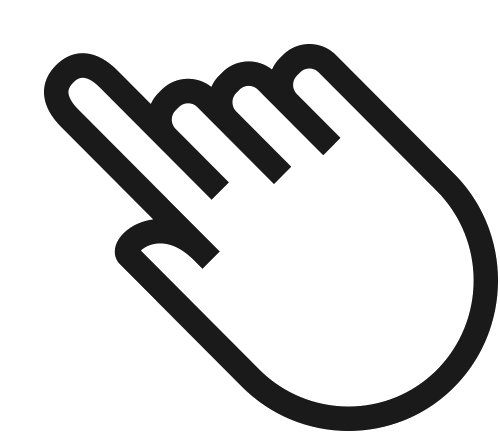 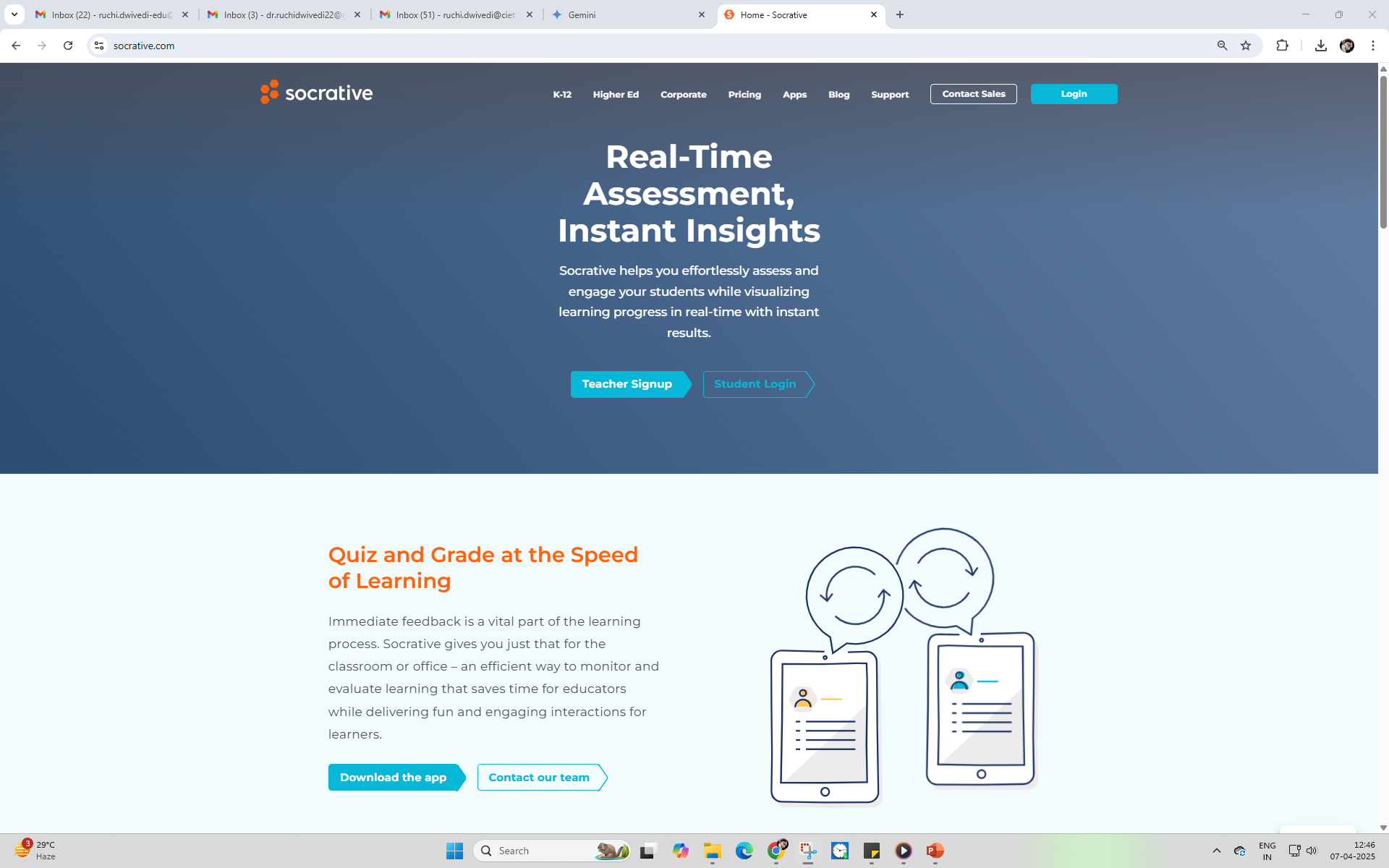 1.3.4
Support
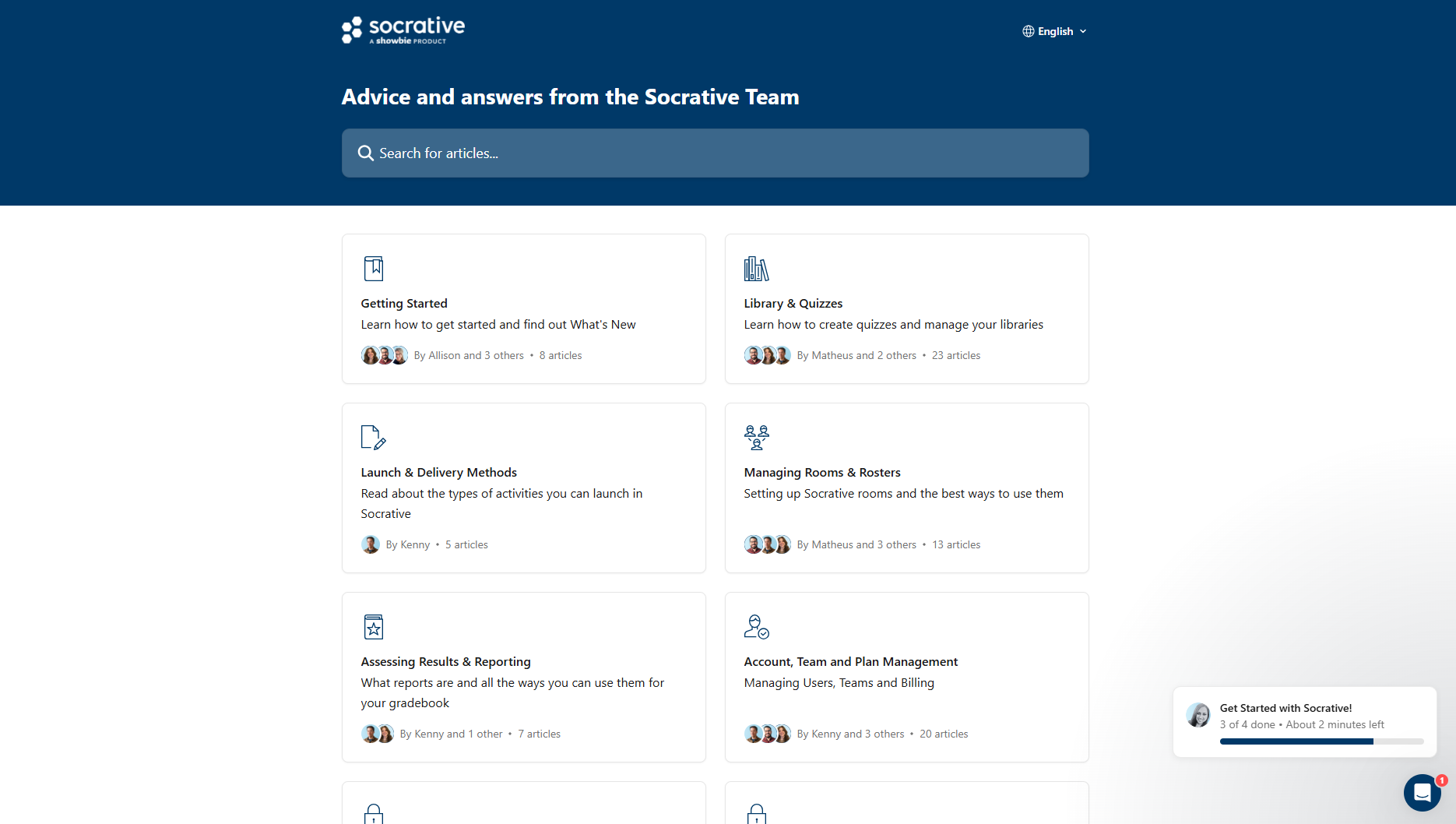 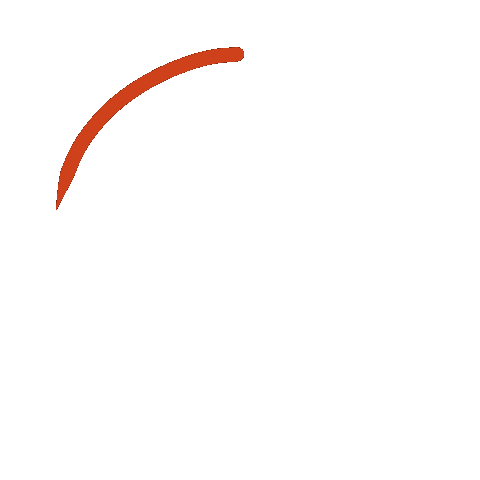 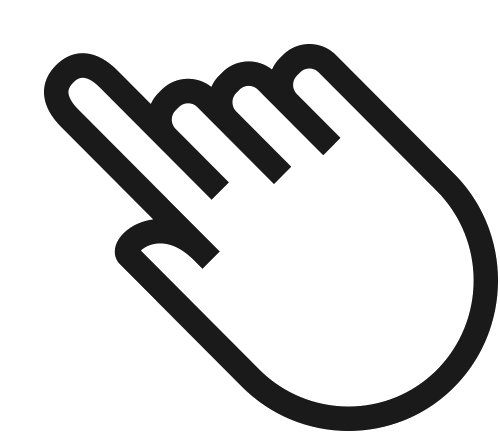 Blog
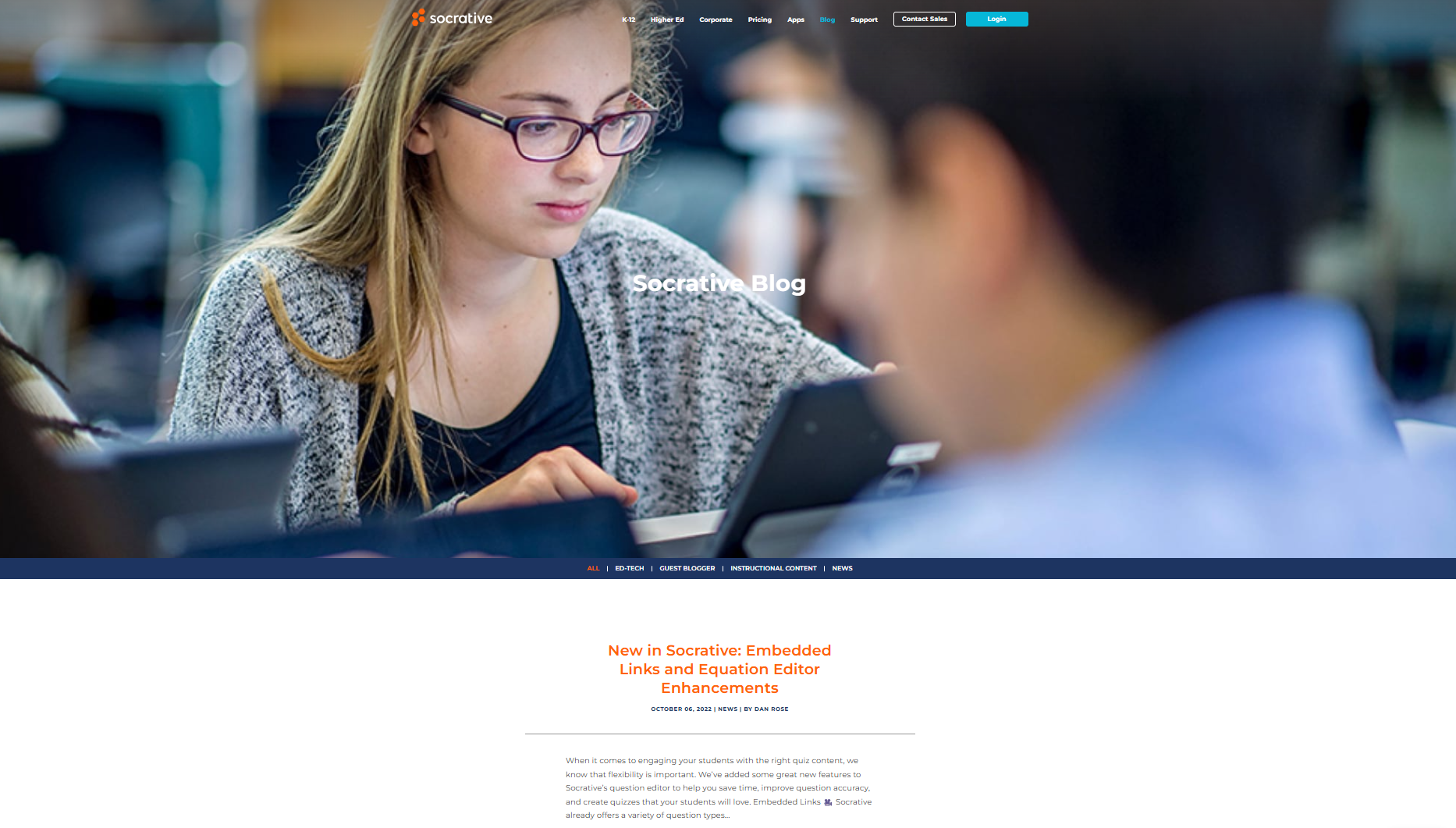 1.3.5
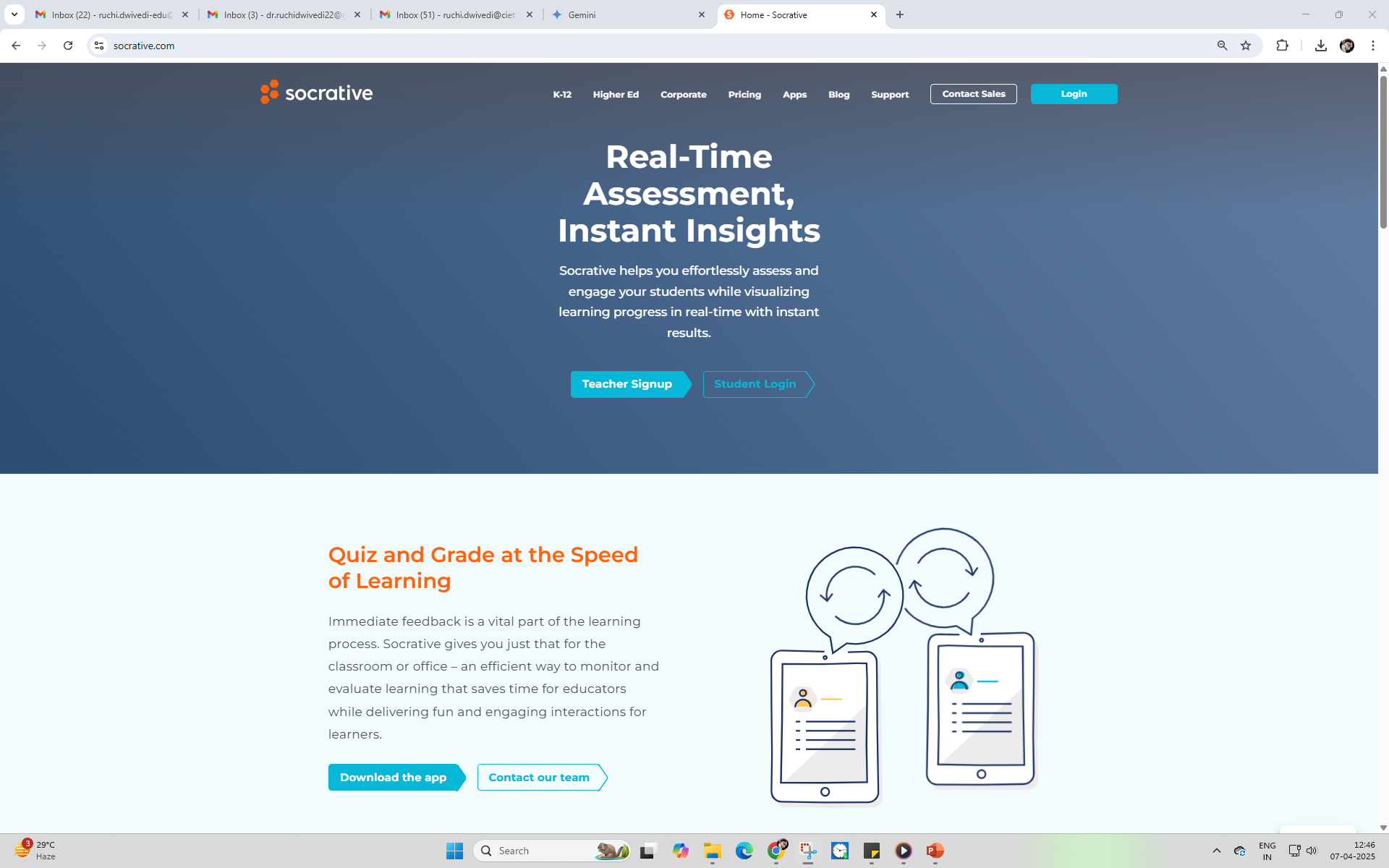 Login
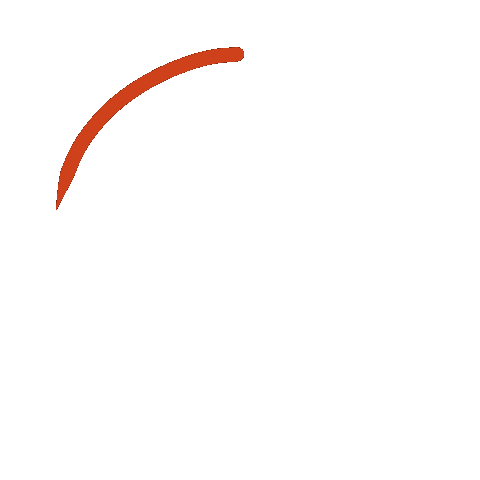 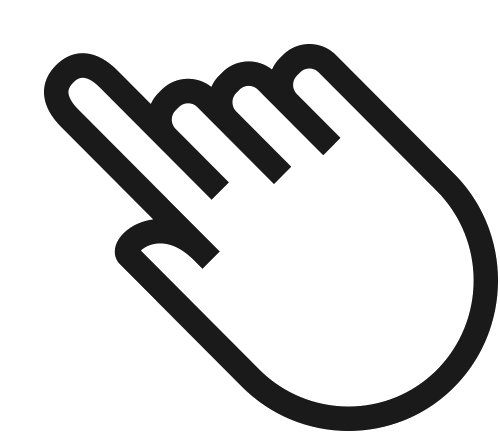 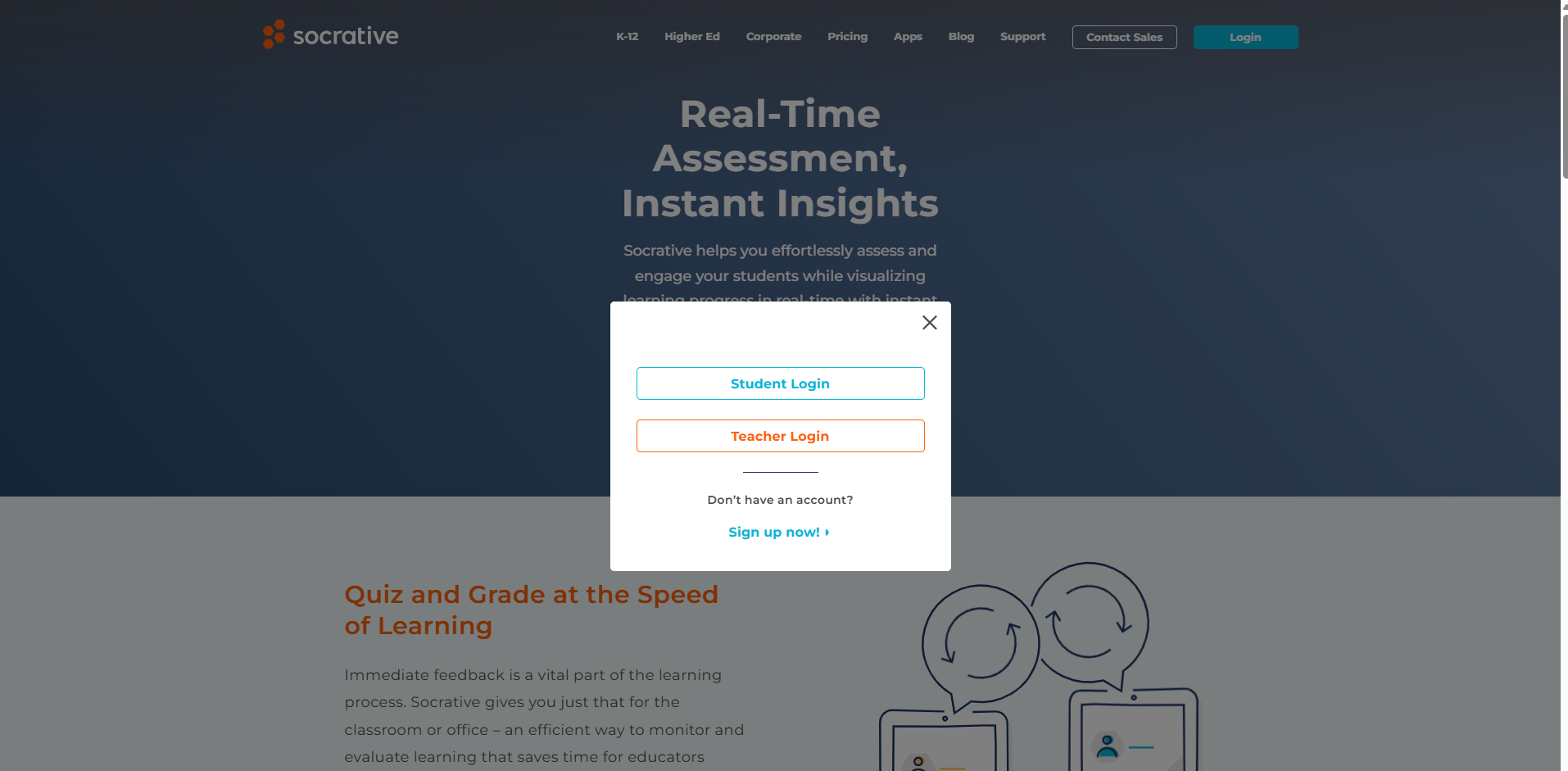 1.6
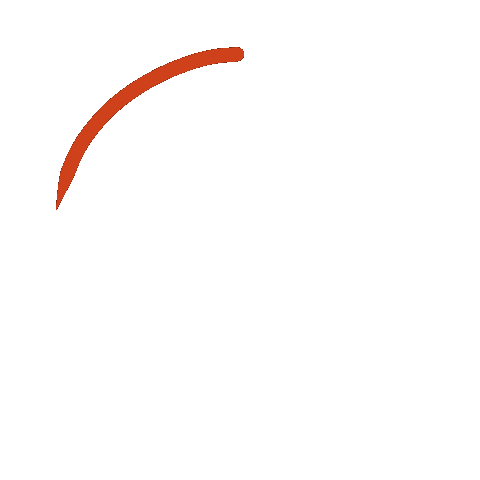 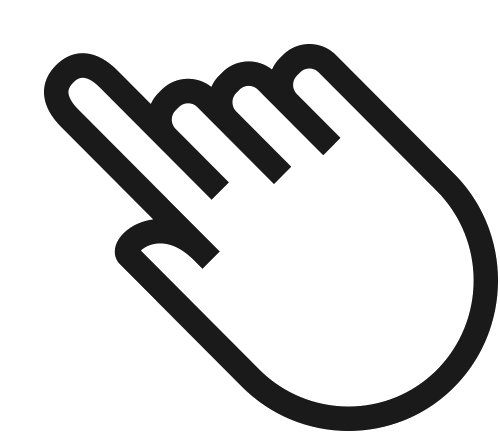 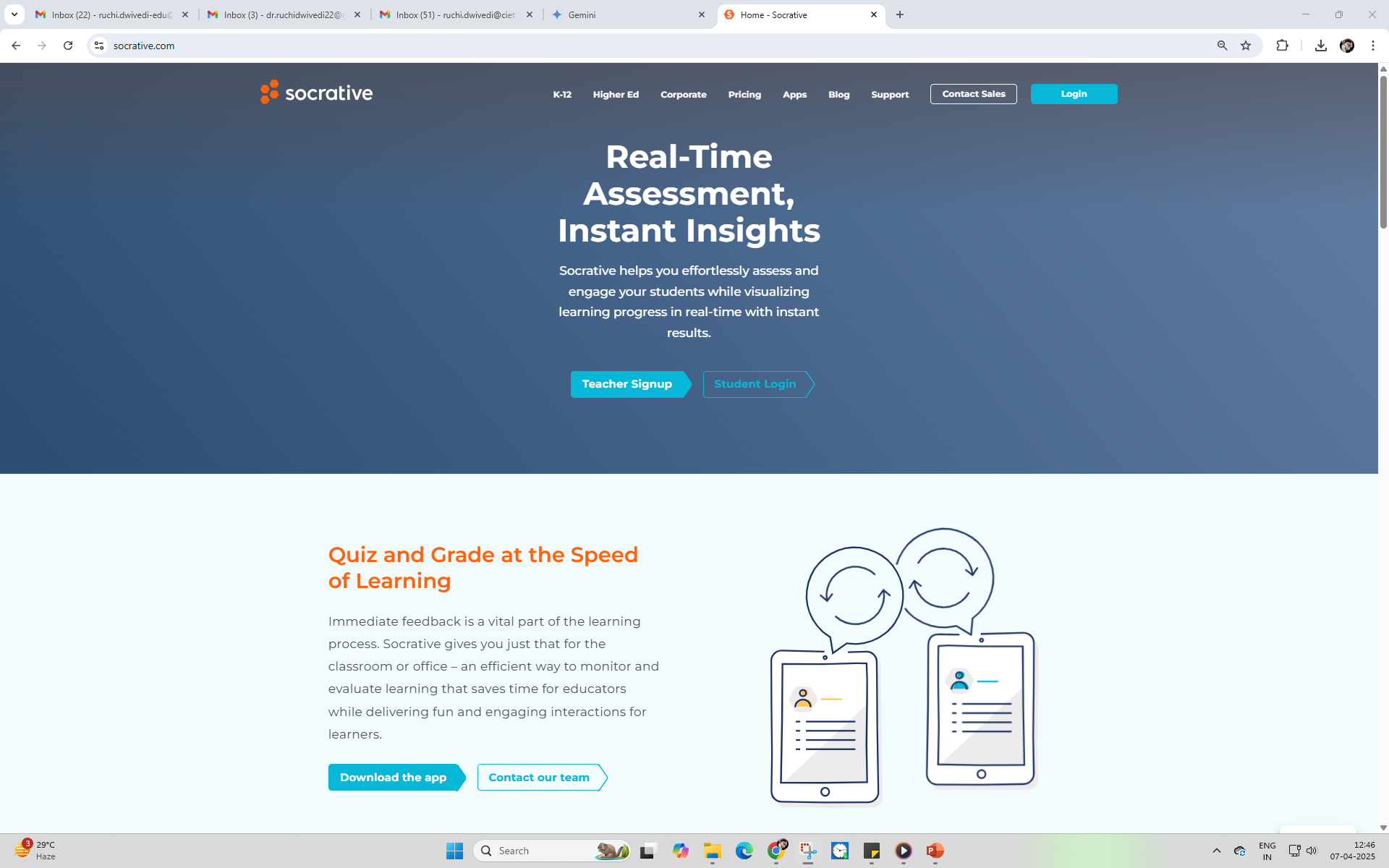 1.7
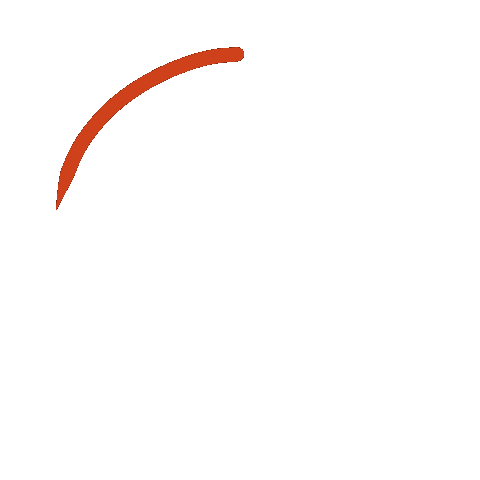 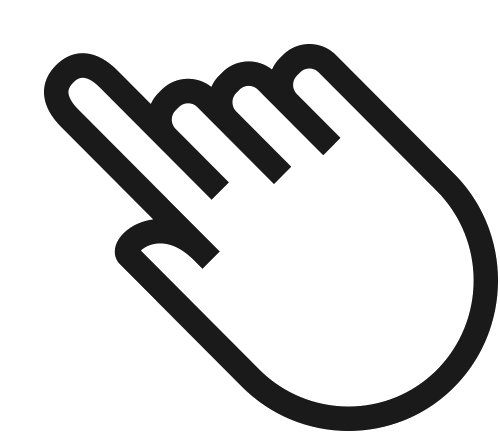 Student Login
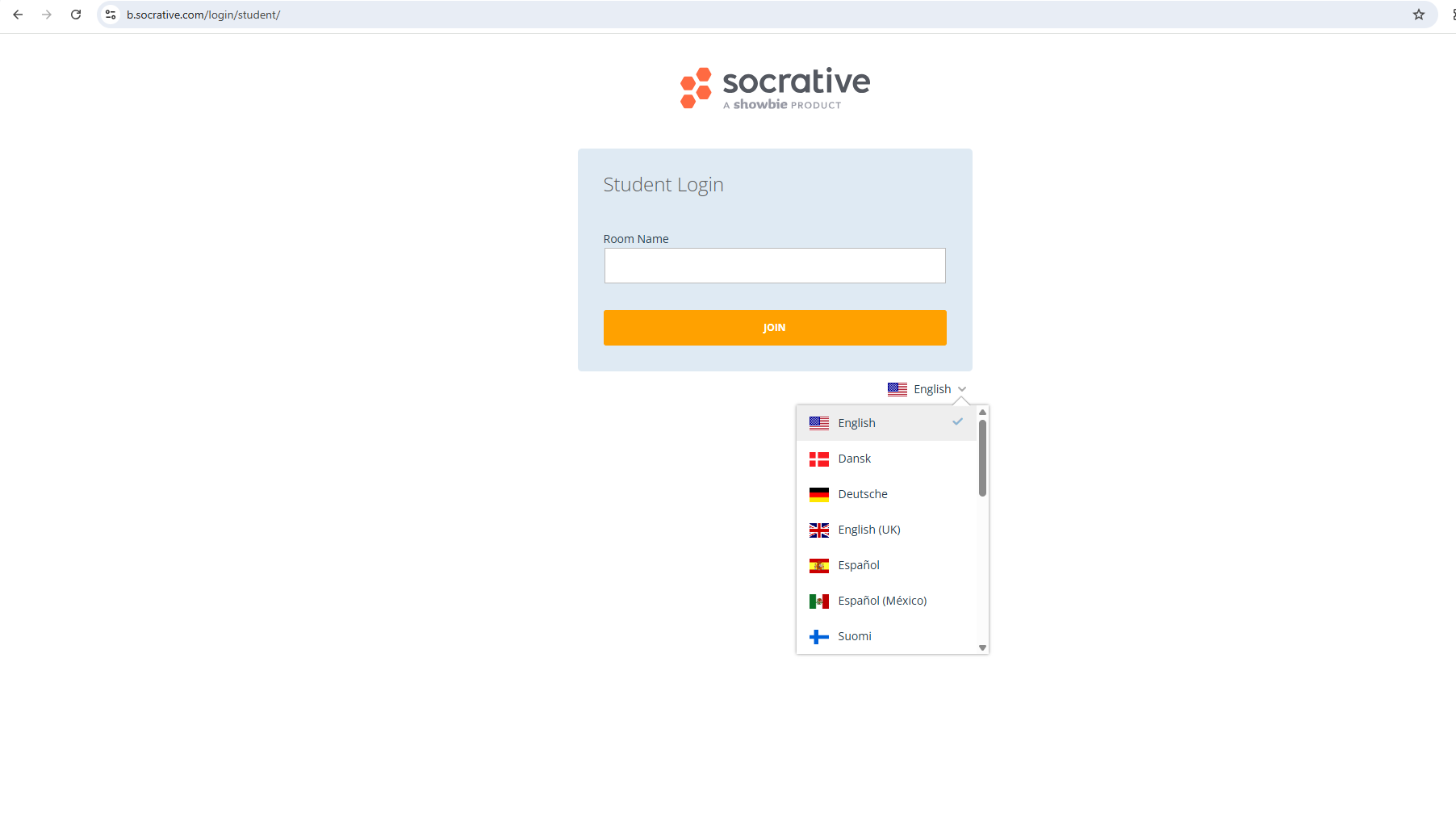 1.7.1
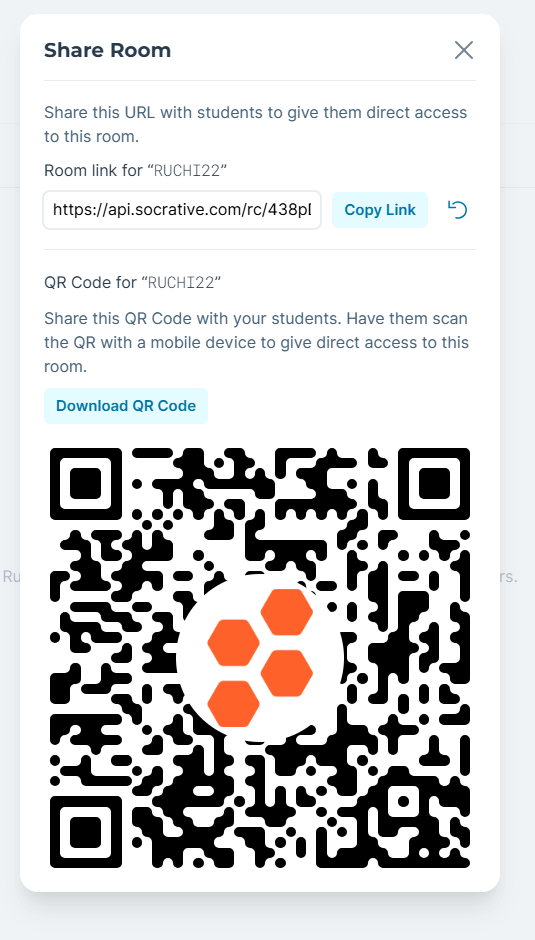 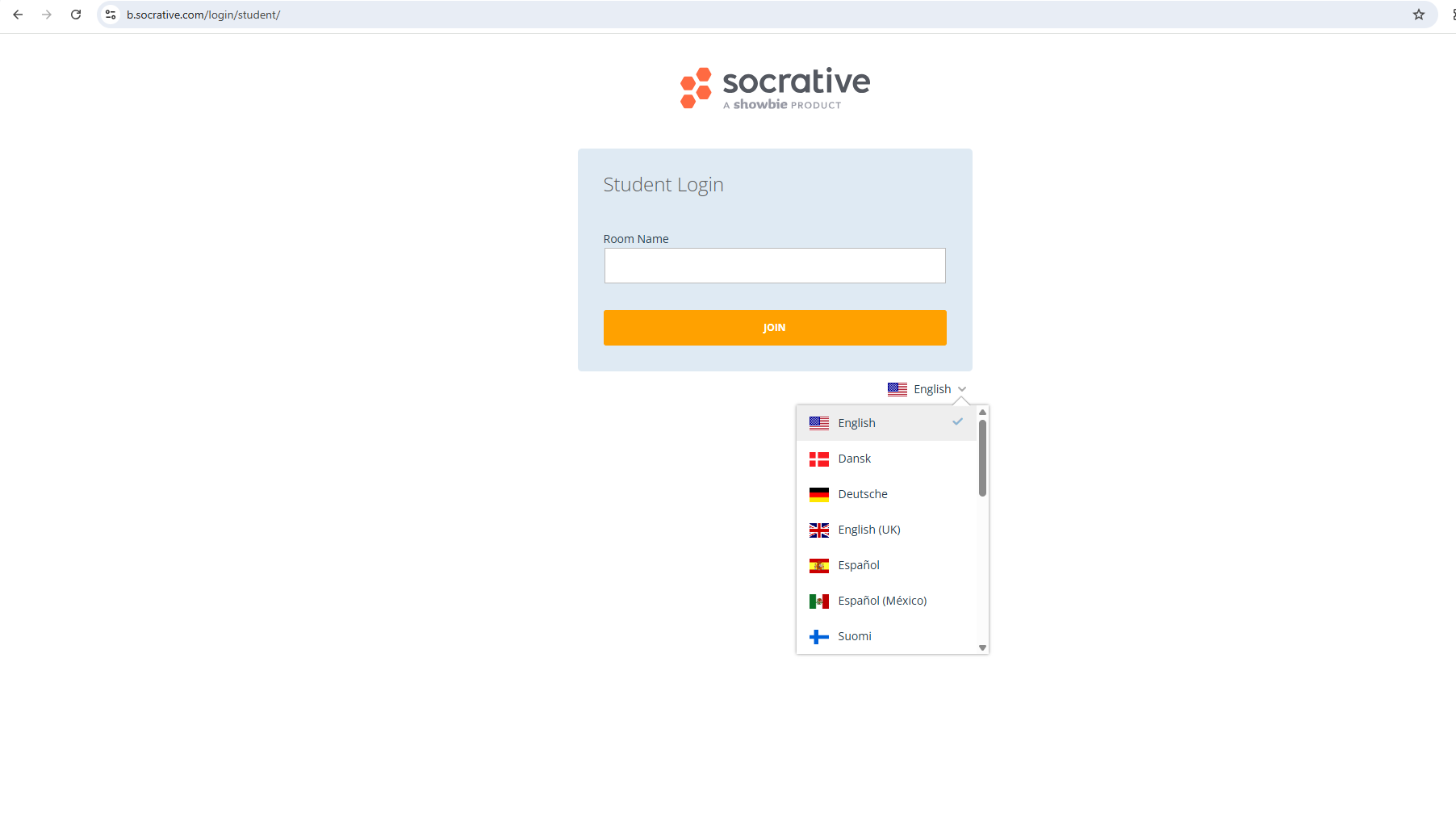 1.7.2
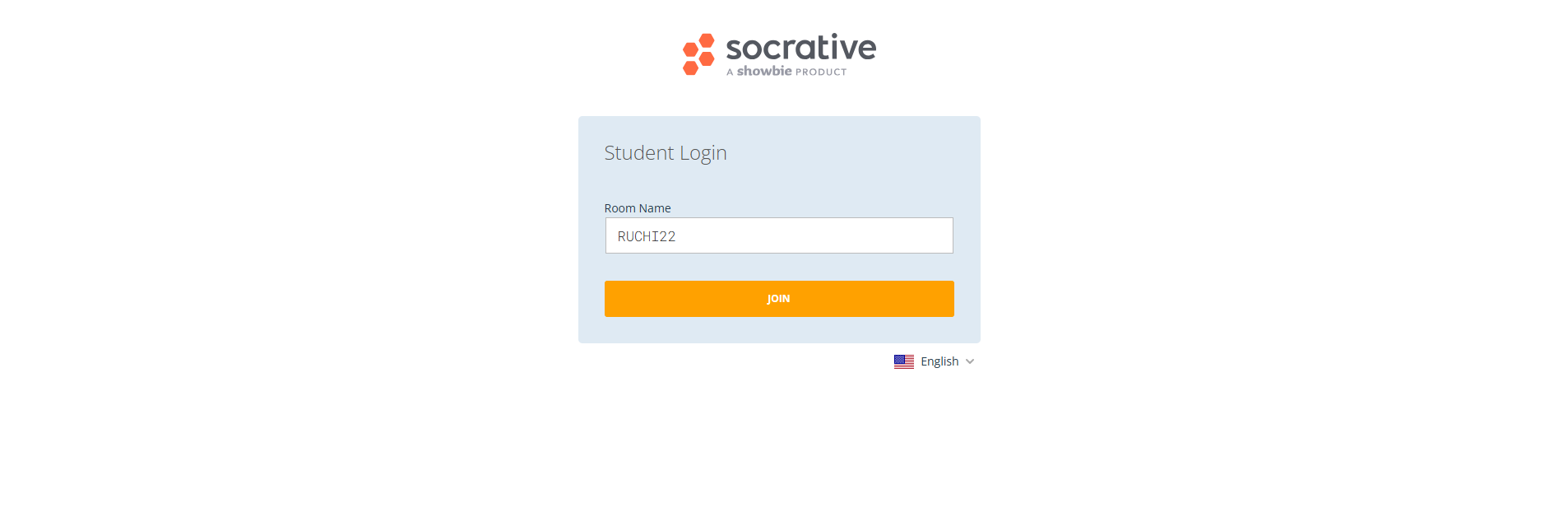 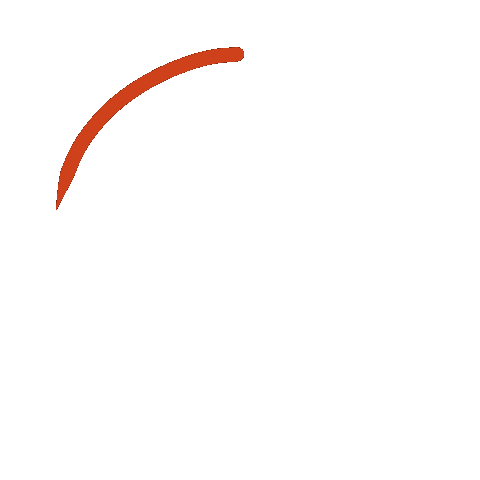 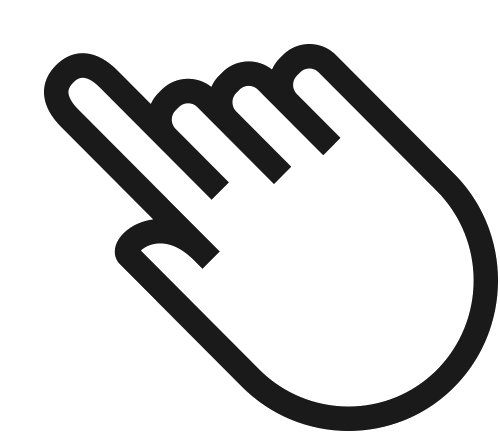 Edit
1.8
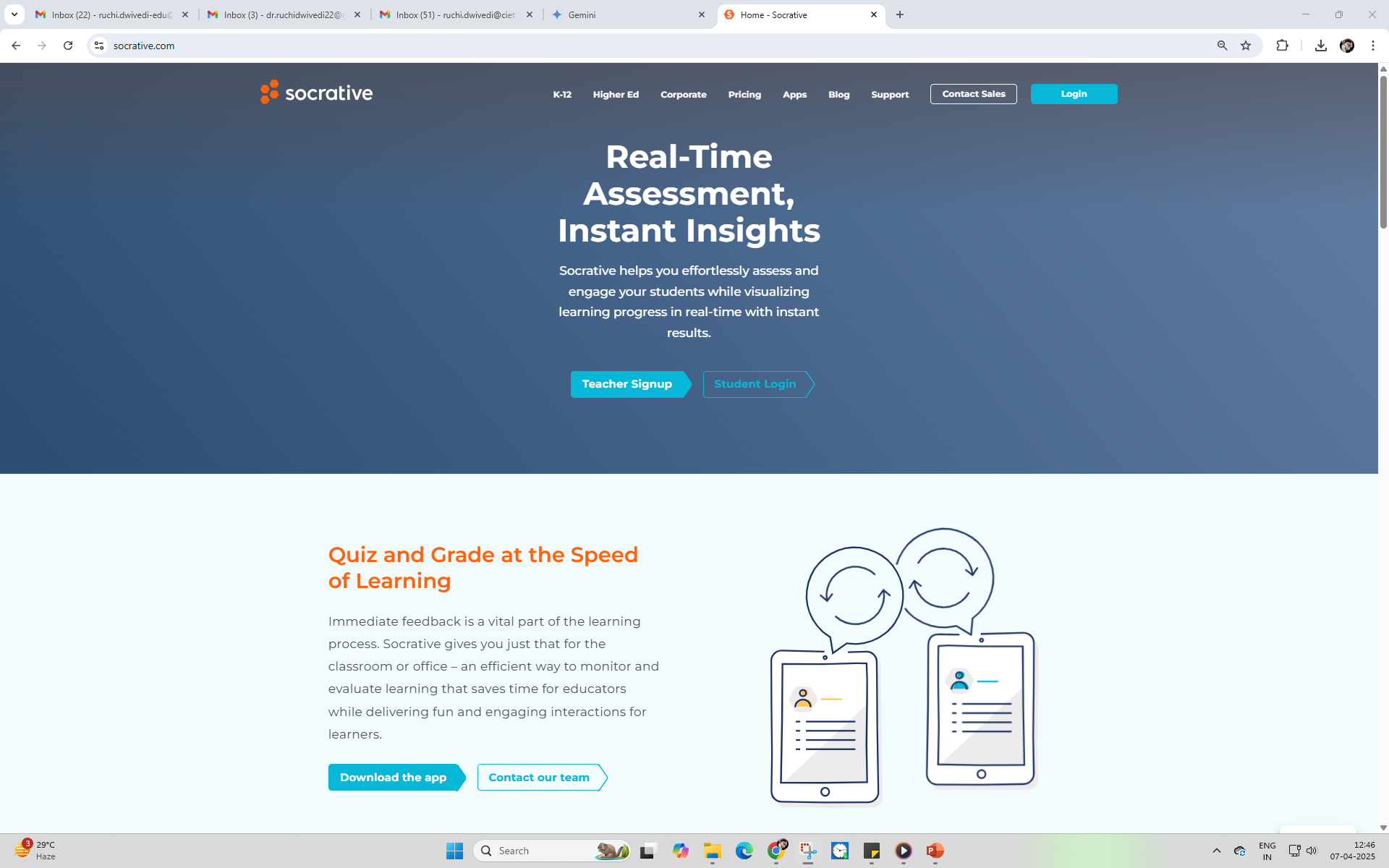 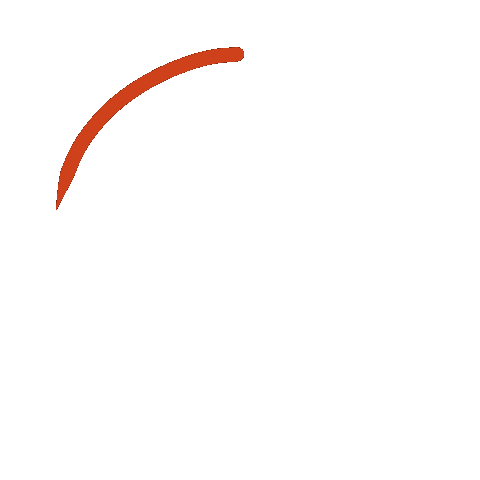 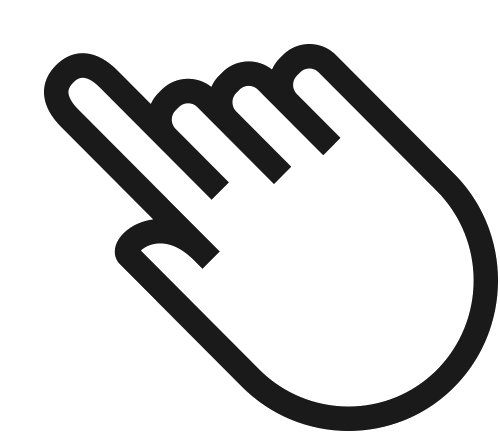 Teacher Signup
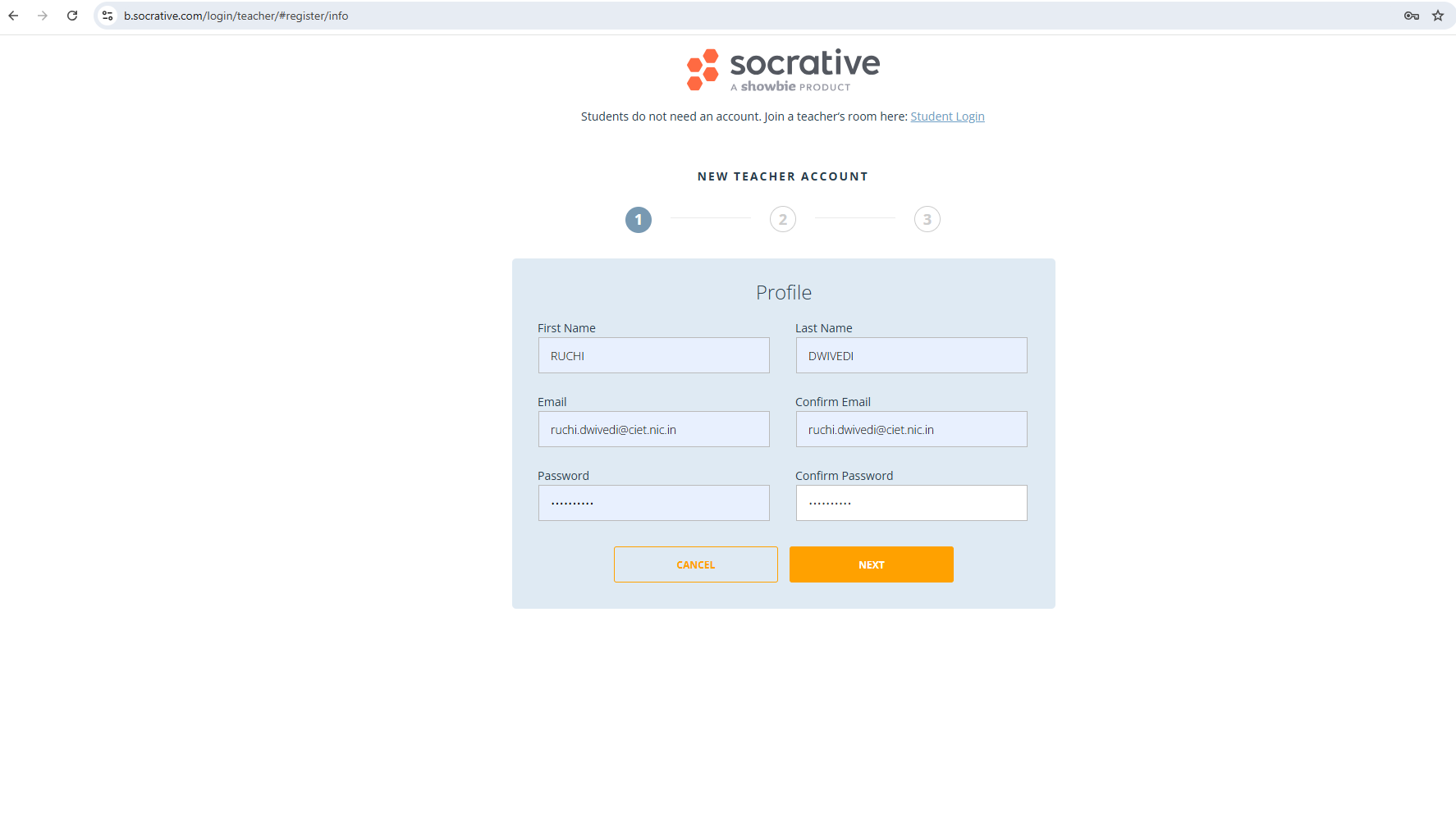 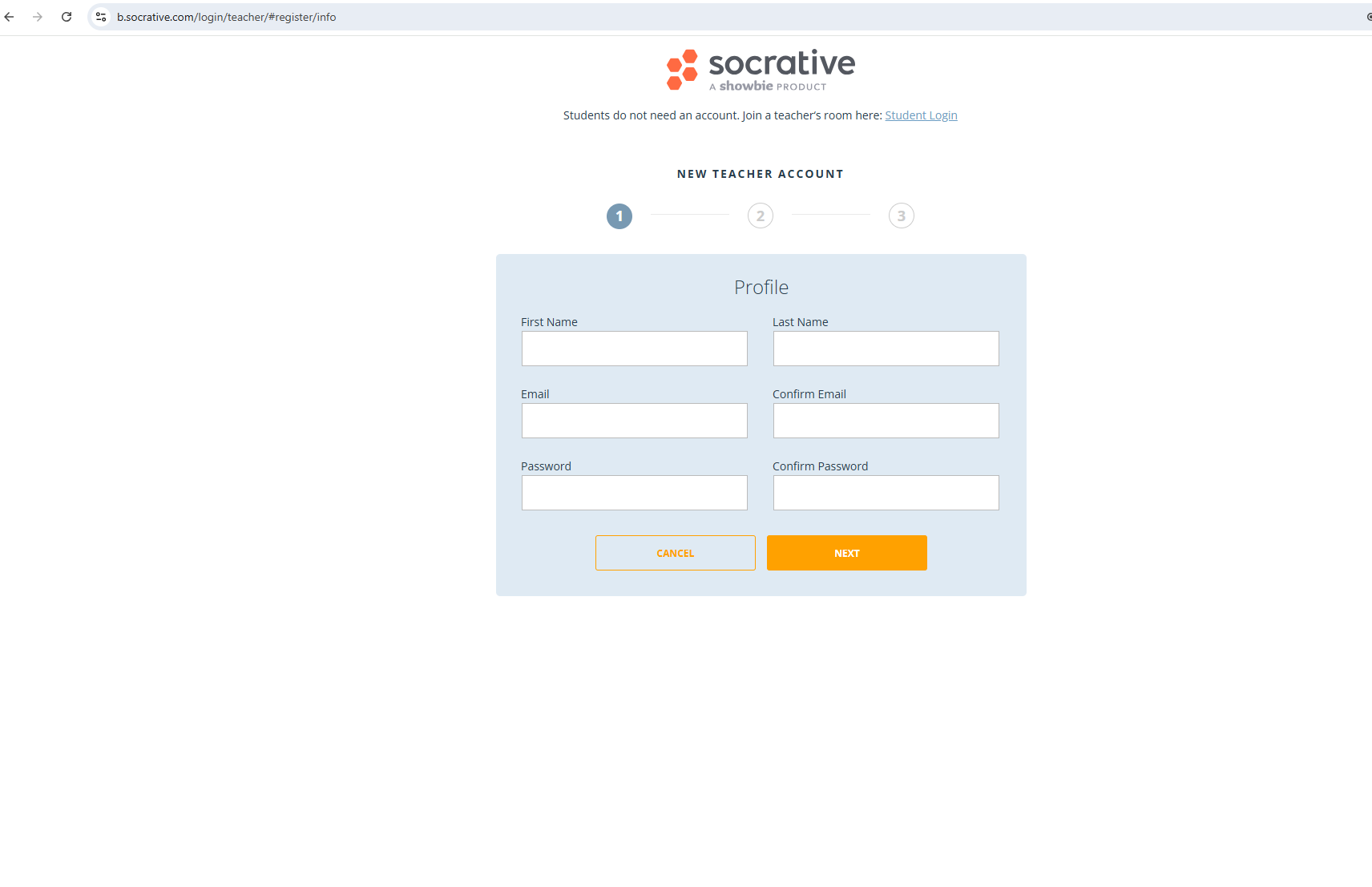 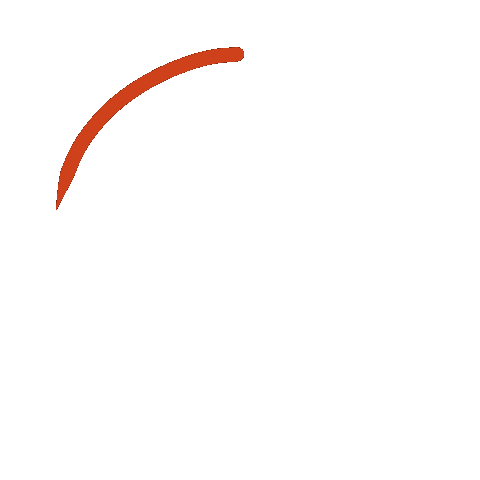 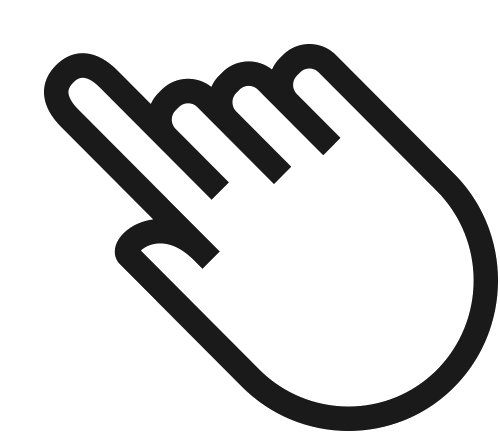 1.8.1
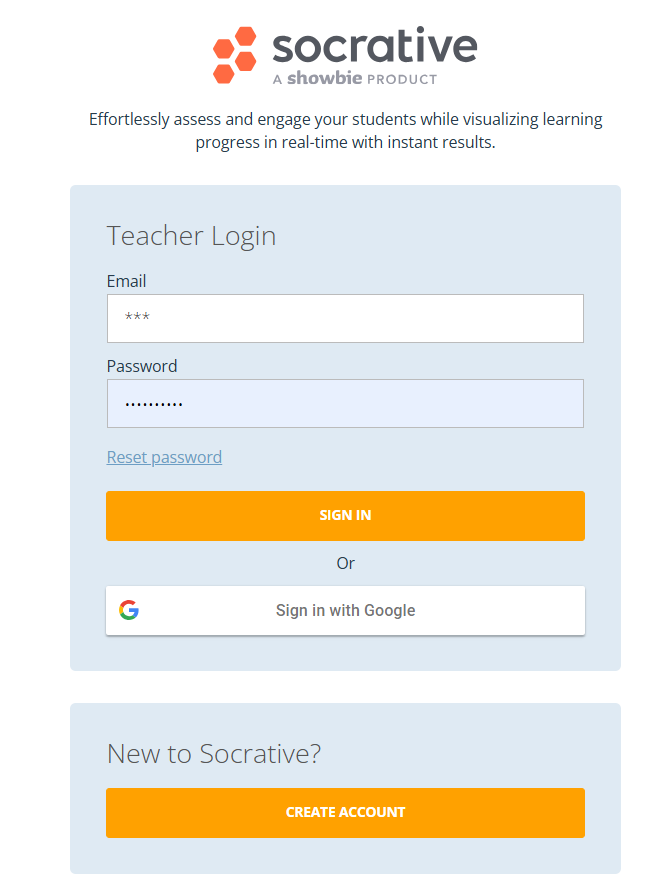 1.8.2
2. Creating Quizzes & Activities
2.1
Launch
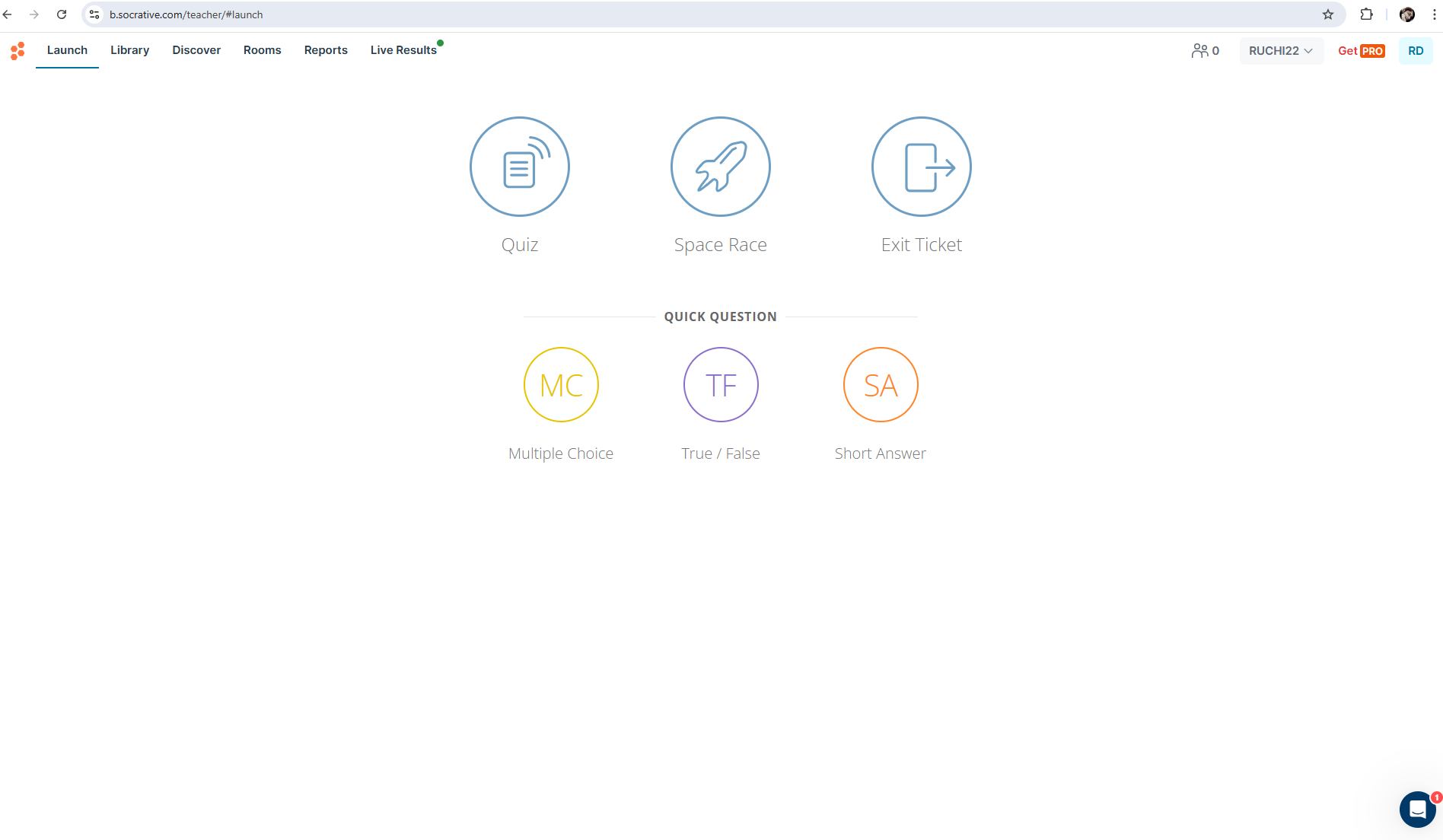 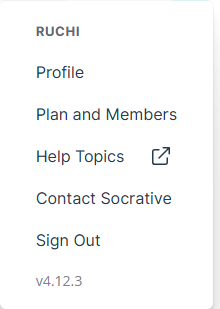 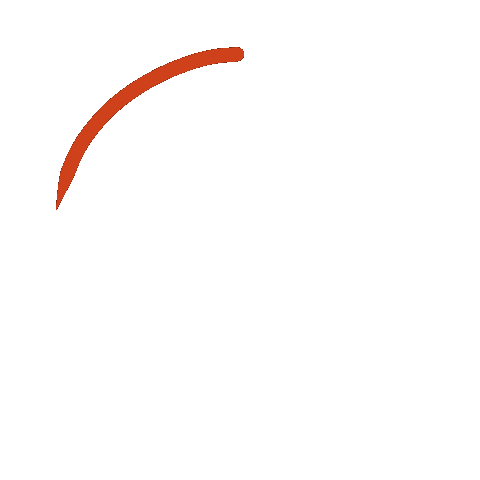 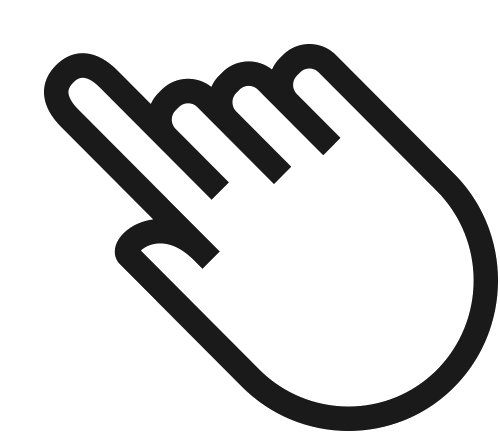 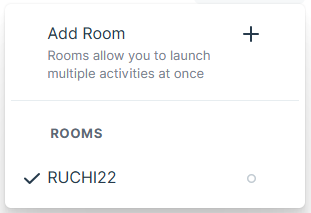 2.2
Library
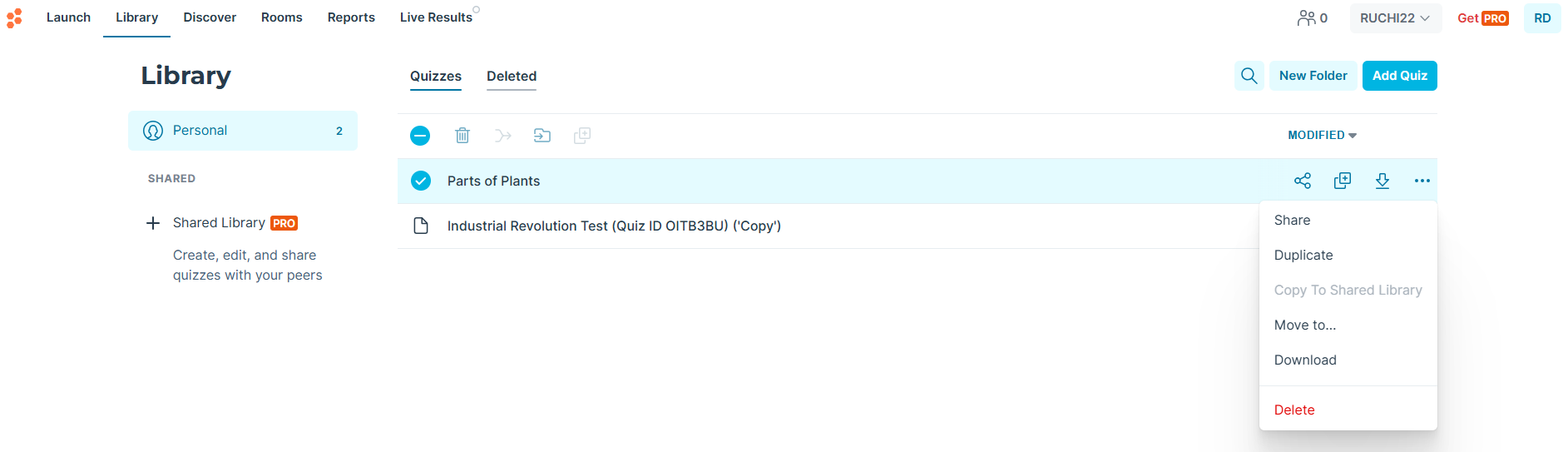 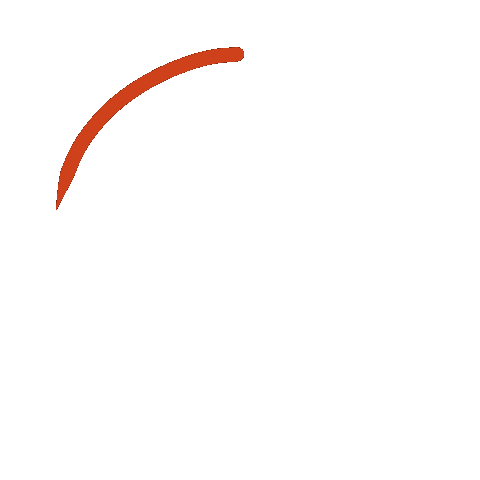 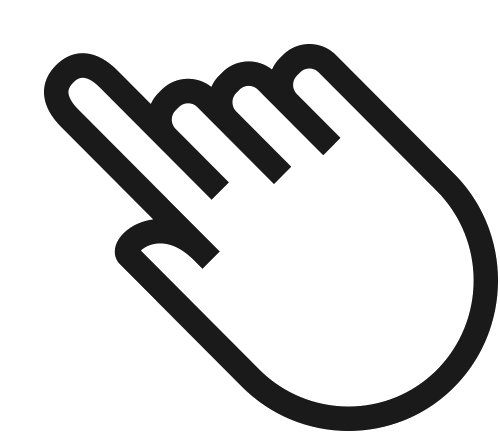 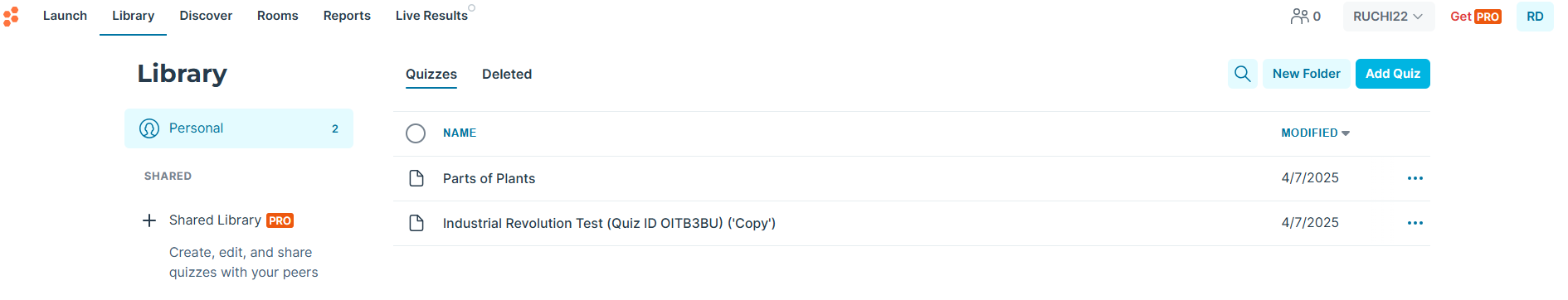 2.3
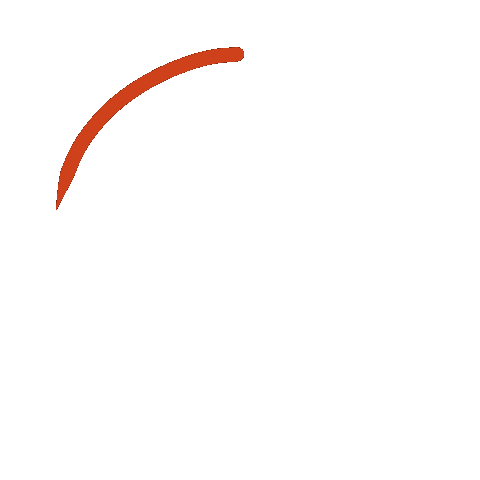 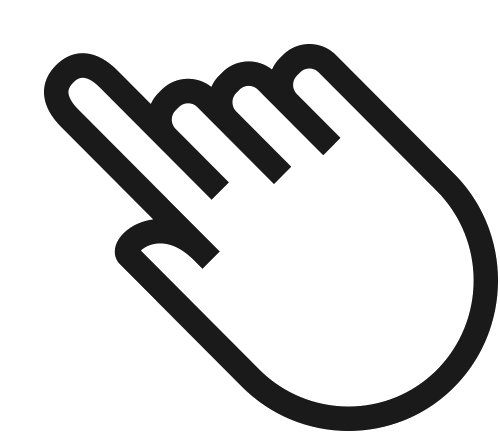 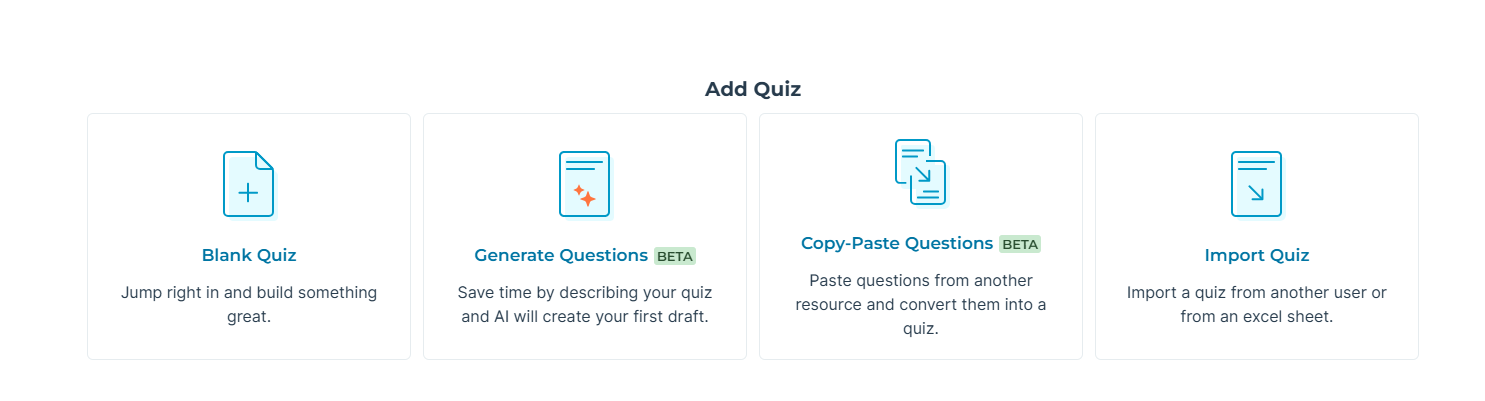 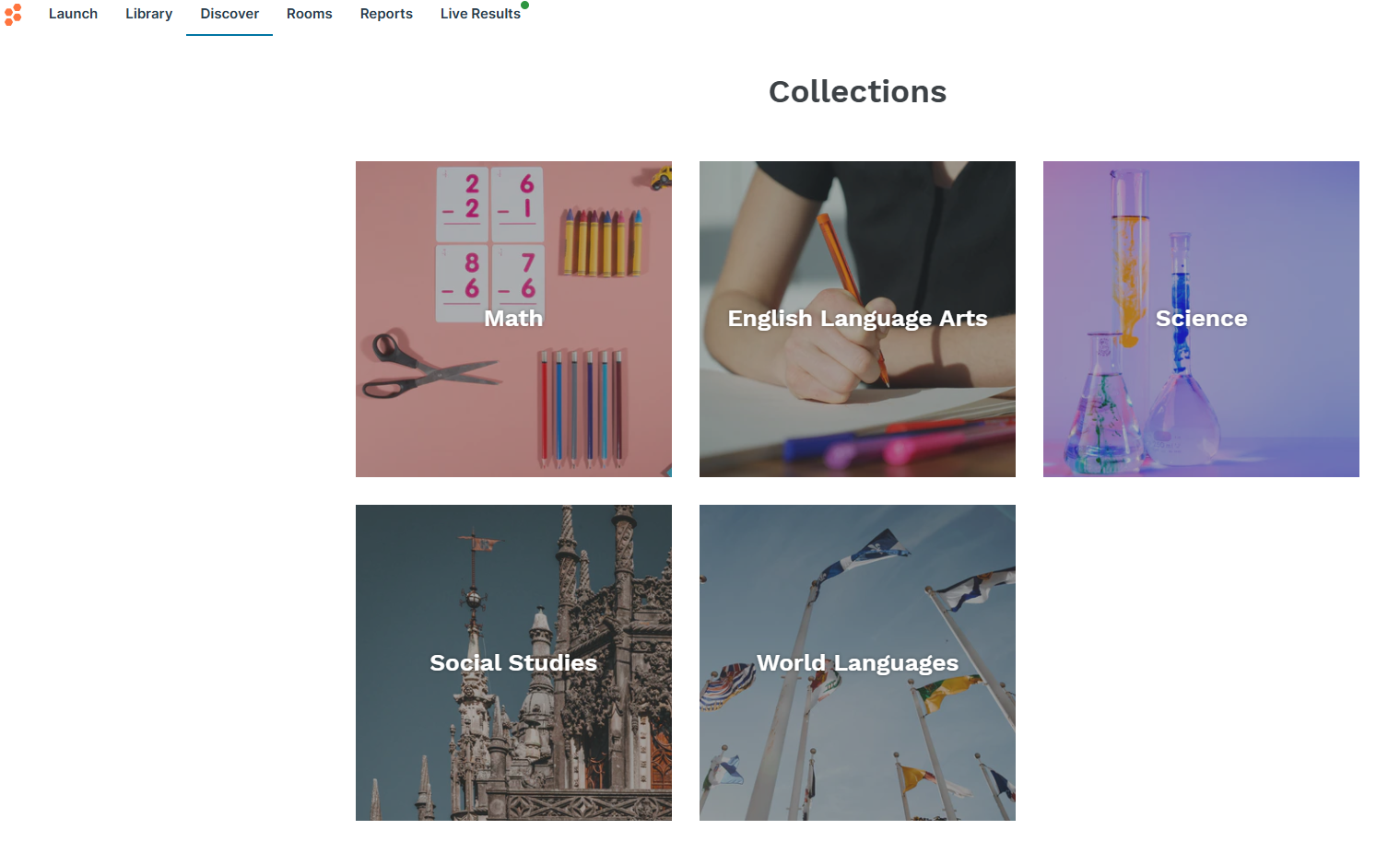 2.4
Discover
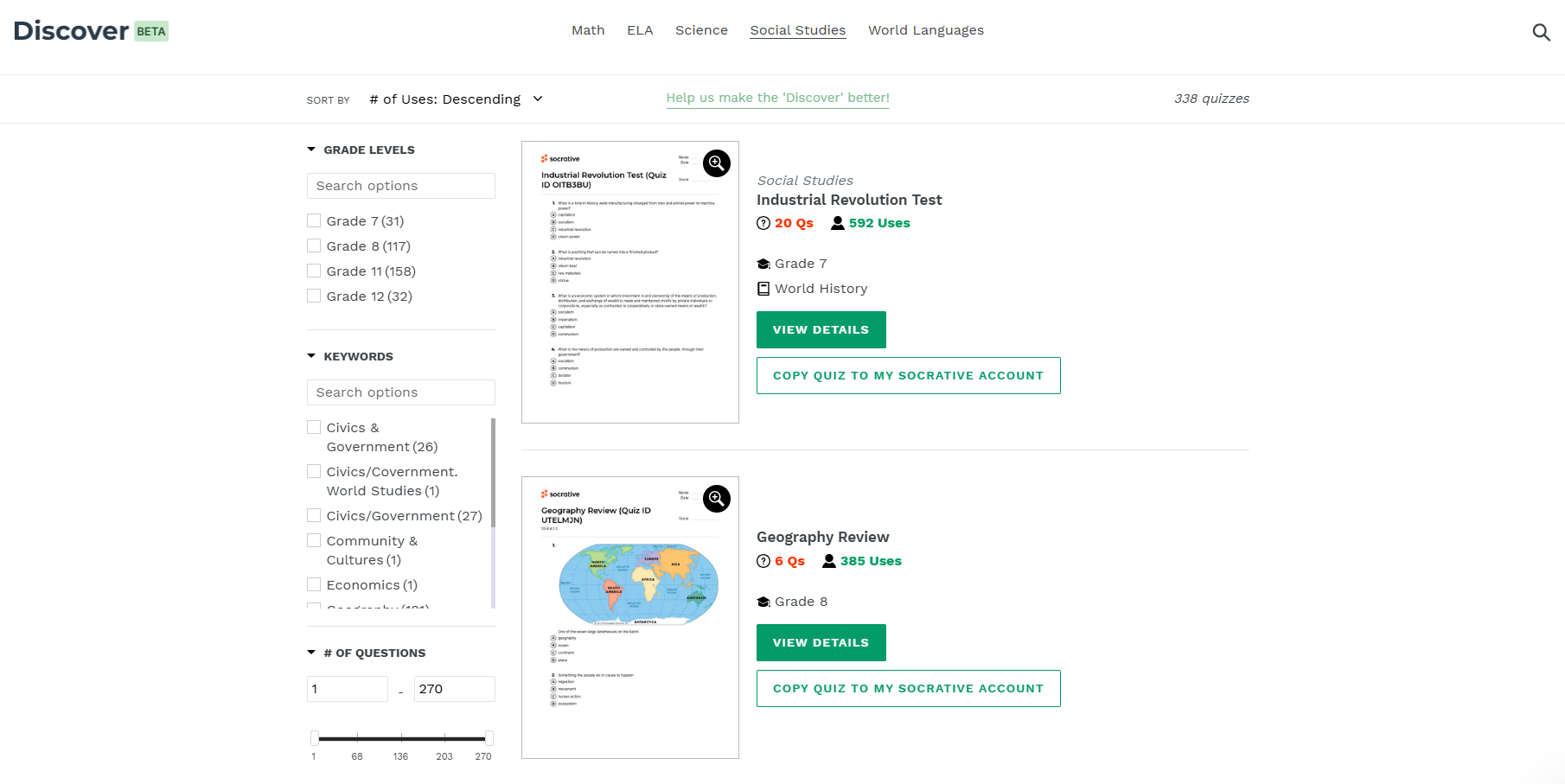 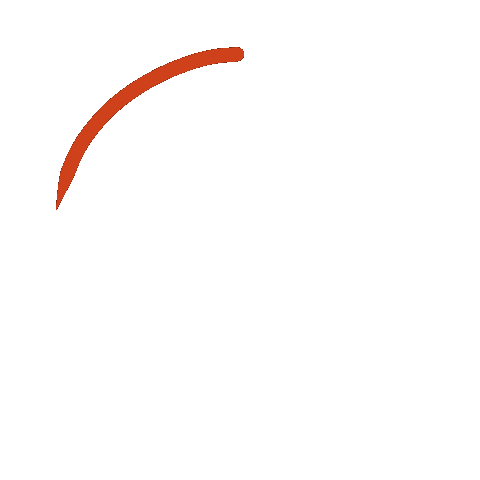 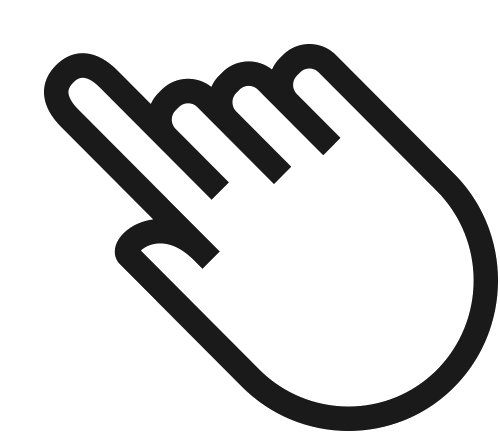 Scroll down…
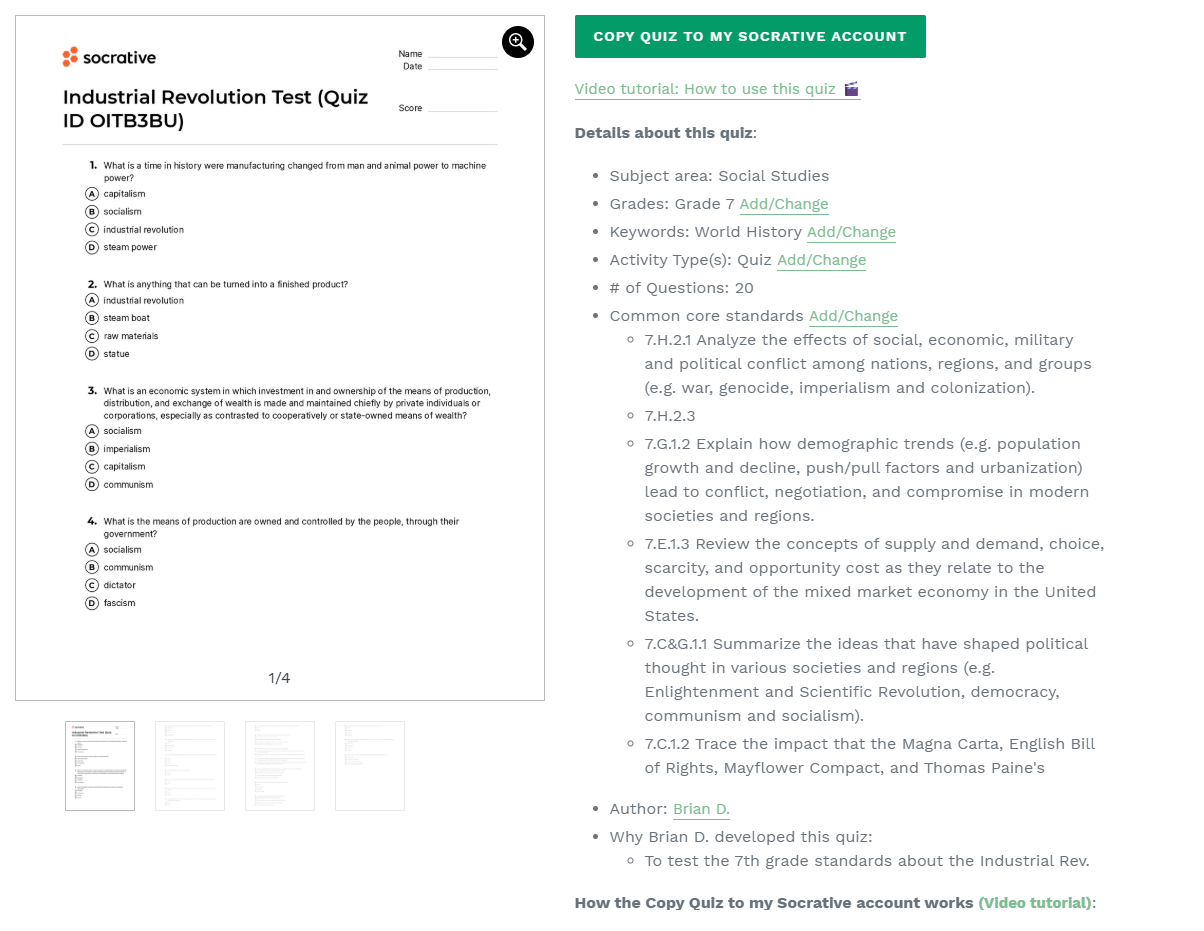 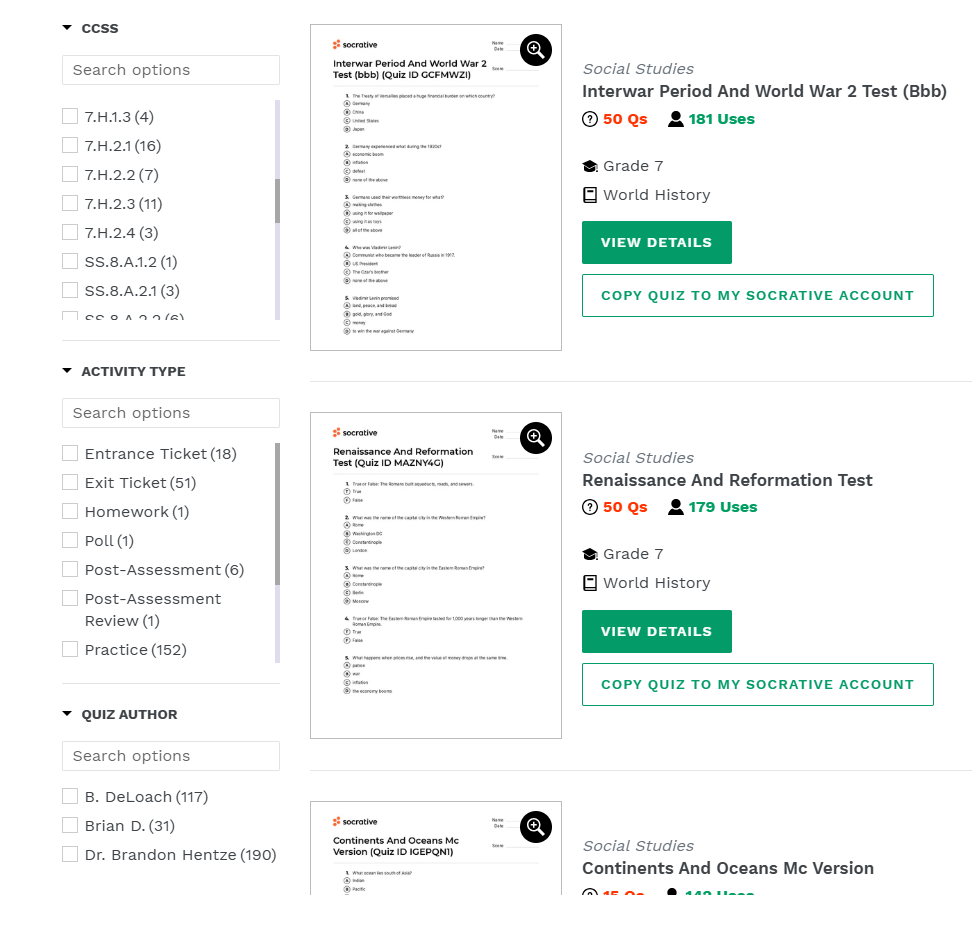 End.
Scroll down…
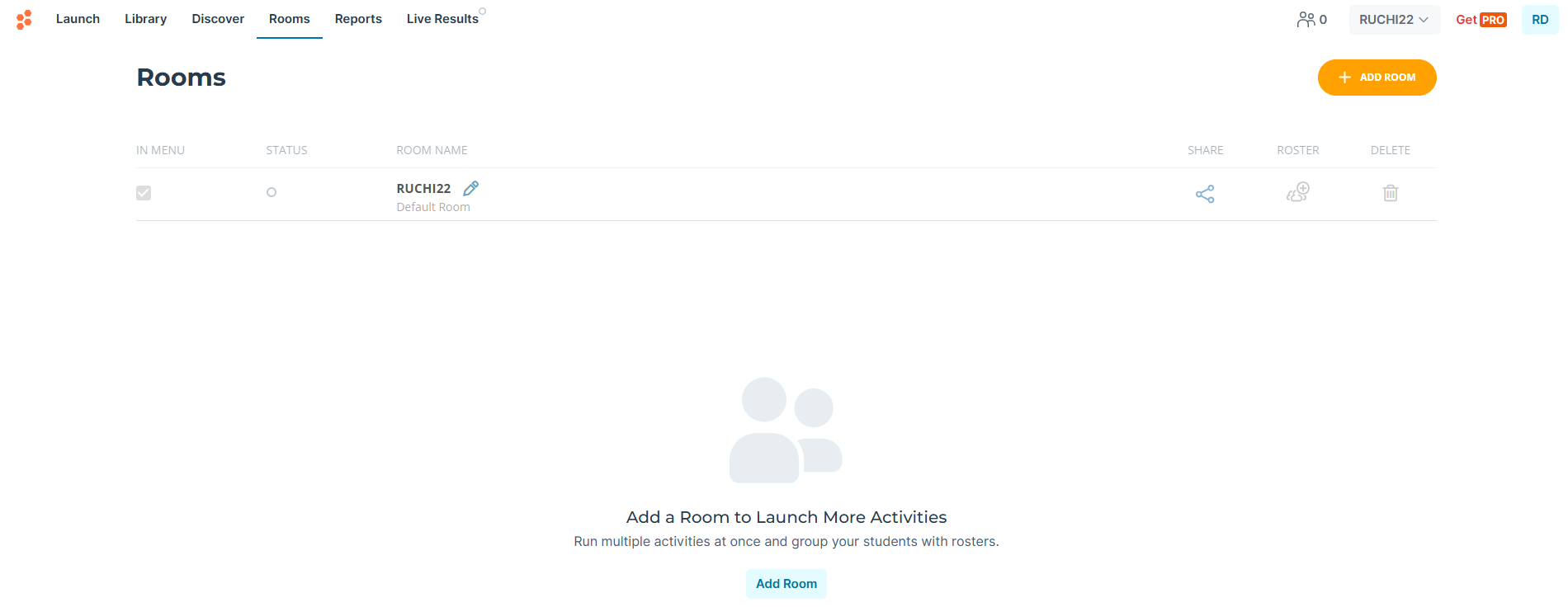 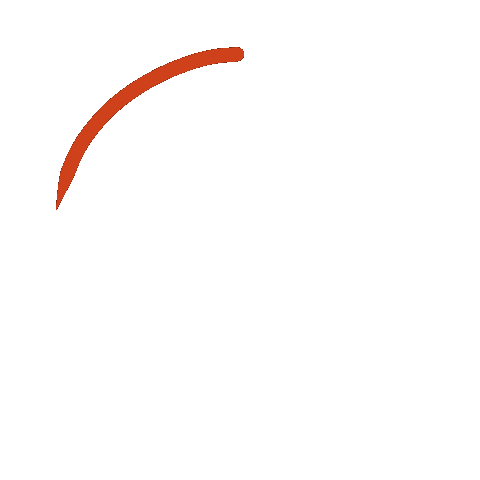 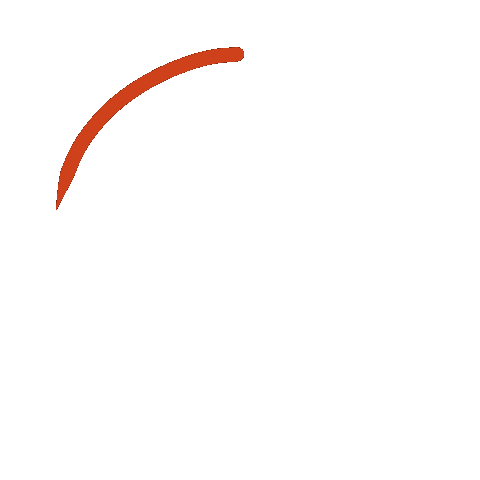 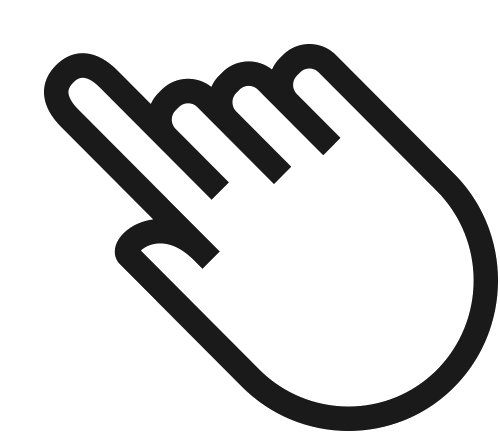 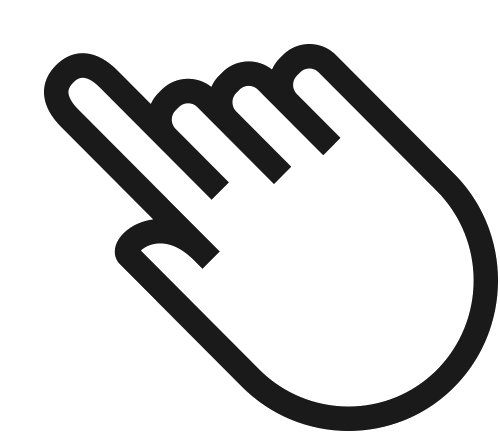 2.5
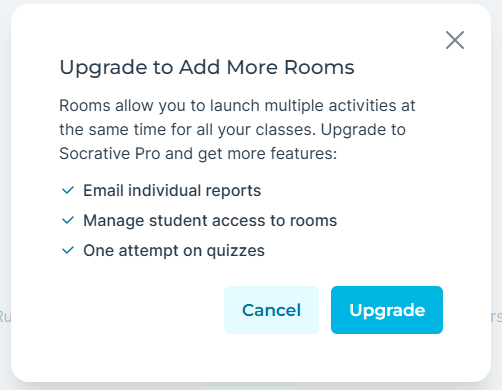 2.6
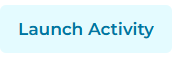 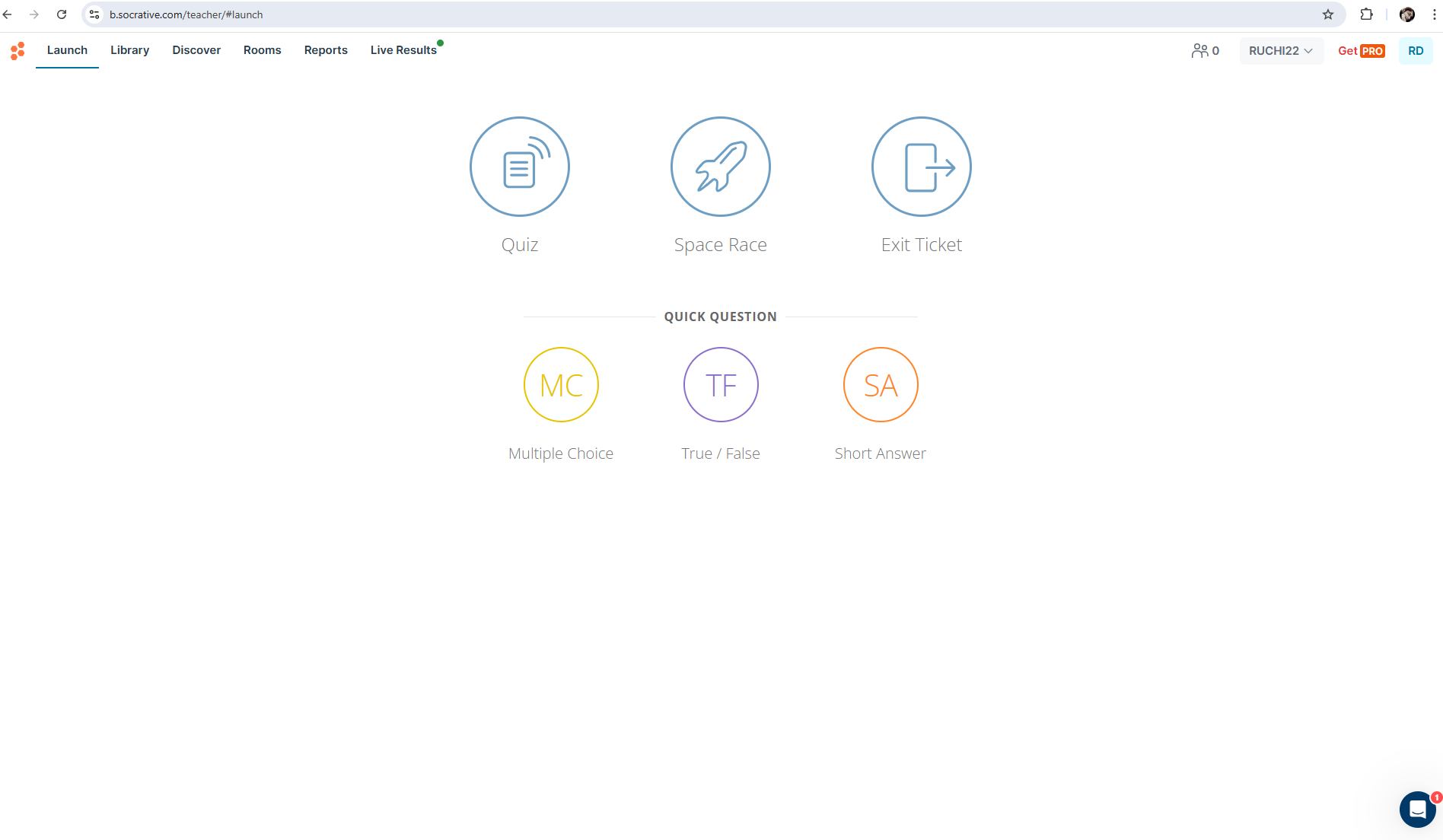 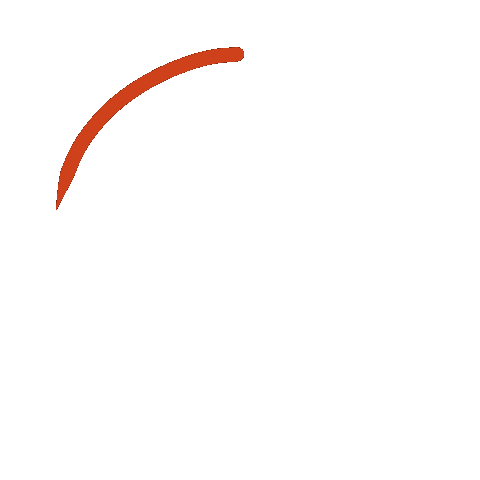 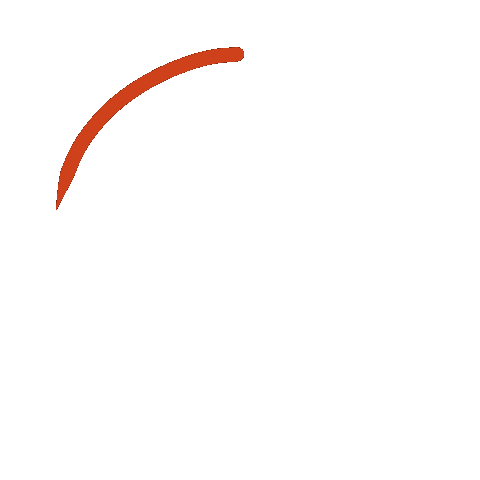 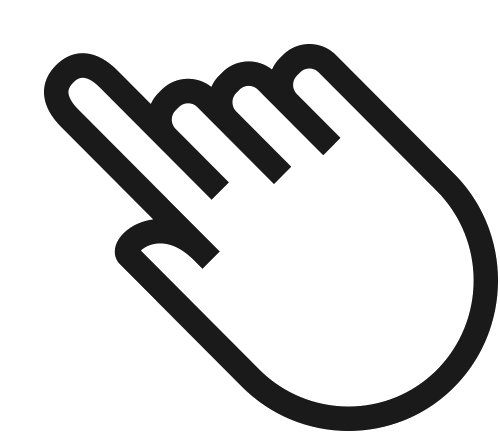 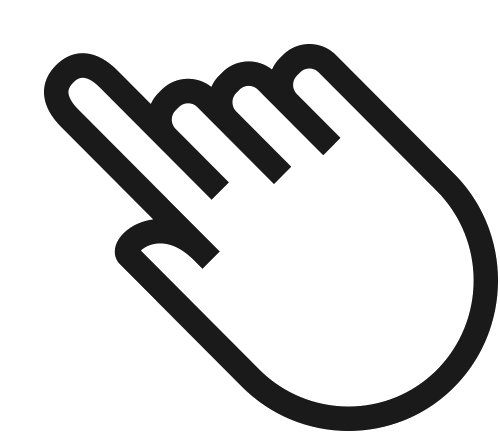 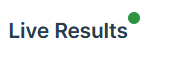 3. Launching & Managing Activities
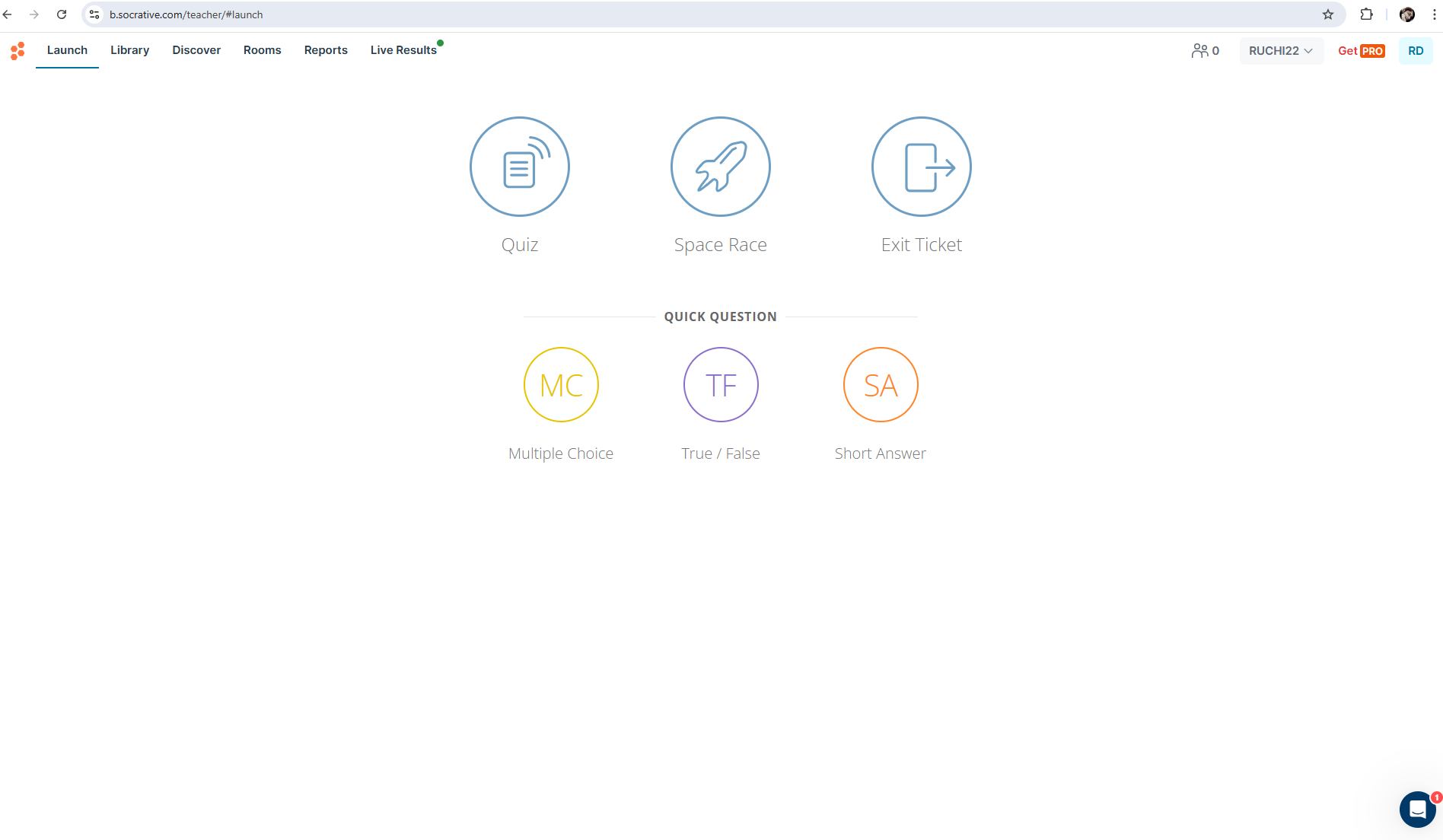 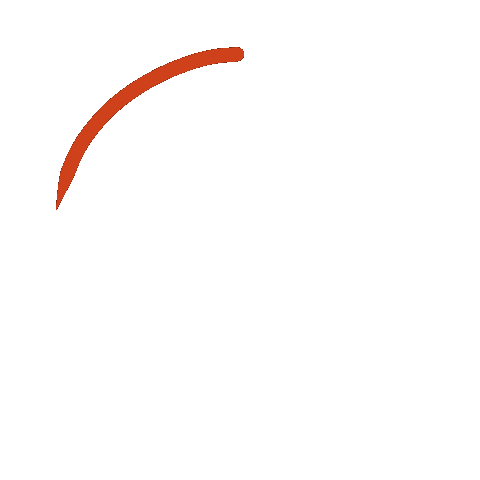 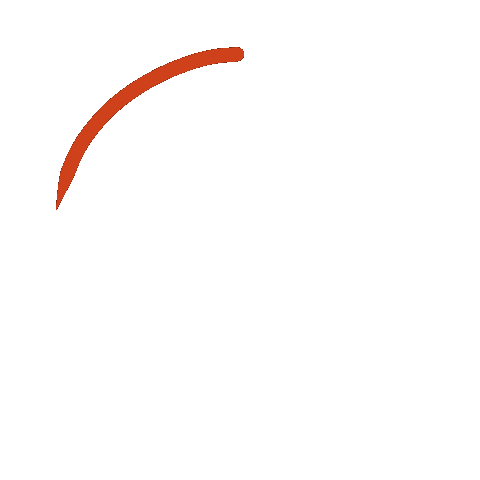 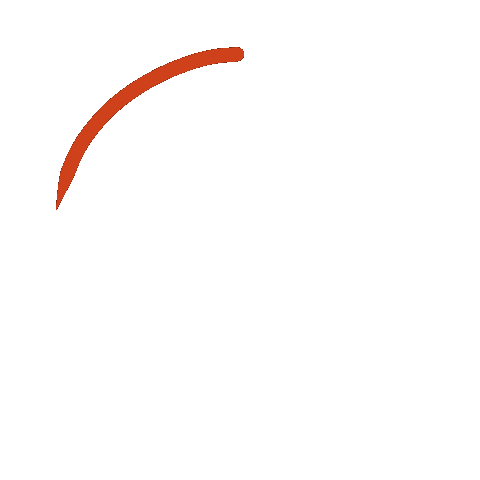 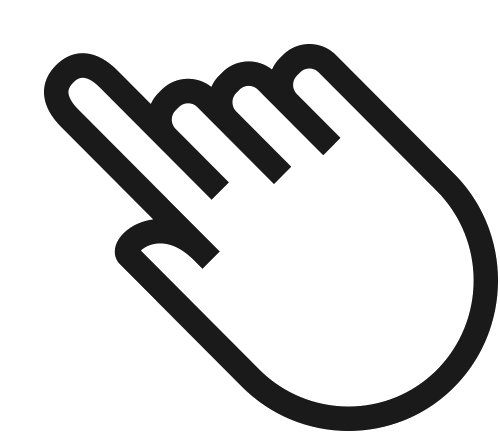 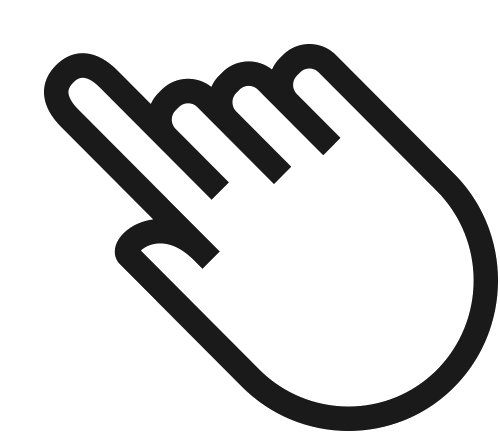 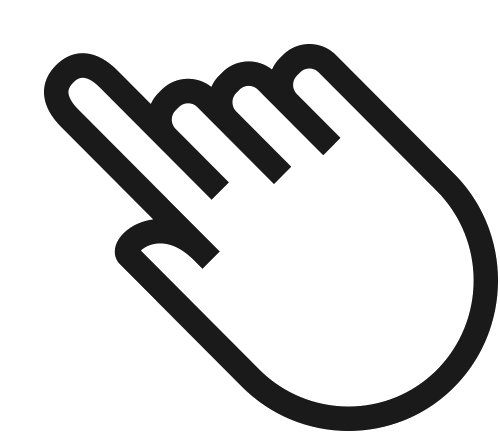 3.1
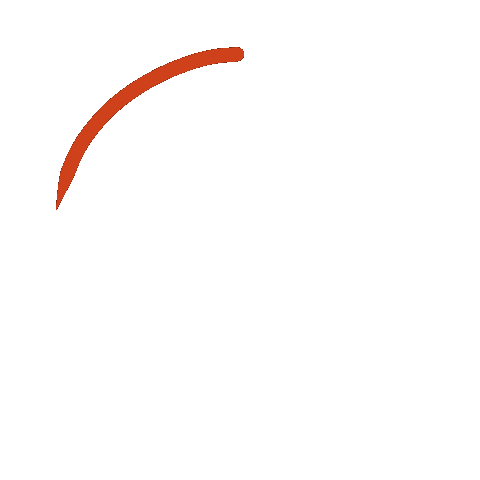 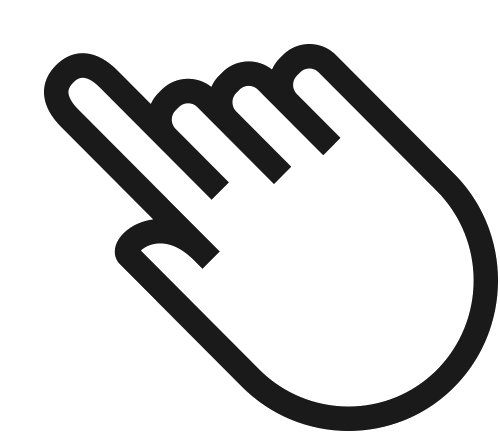 Launch
Features: What/When/Why
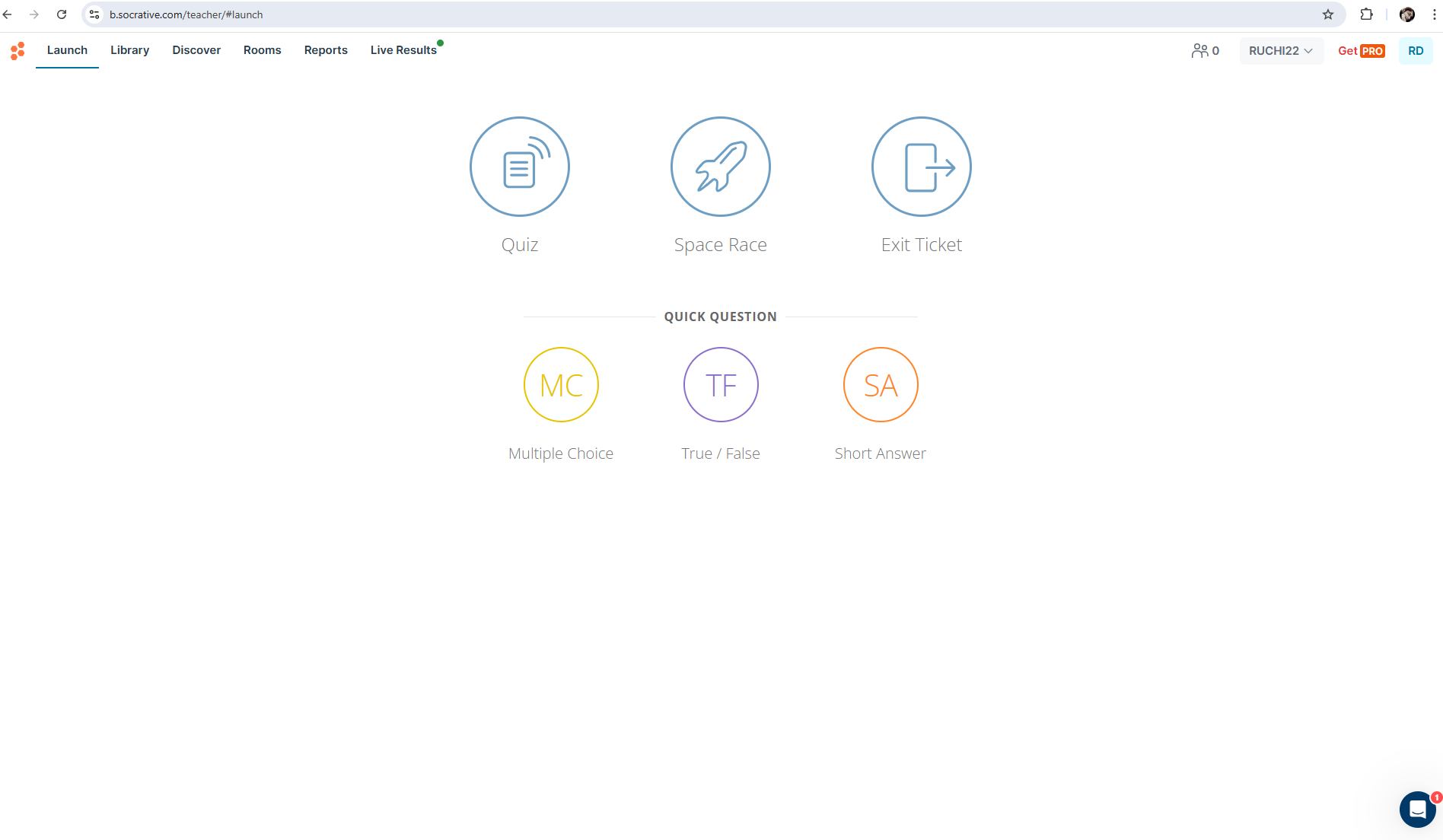 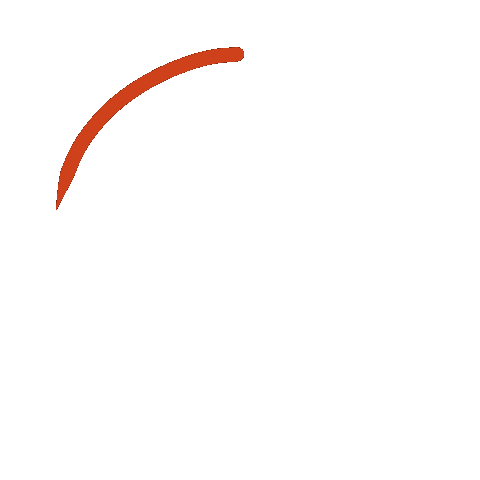 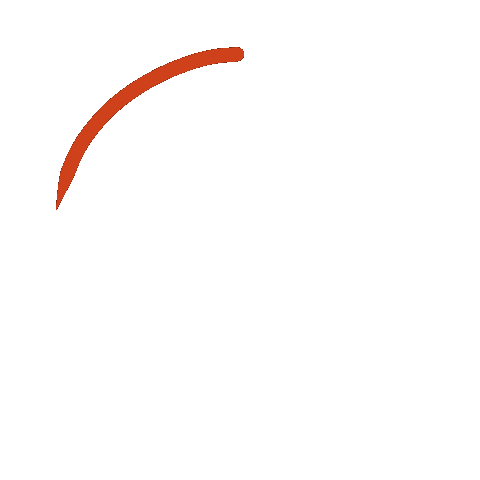 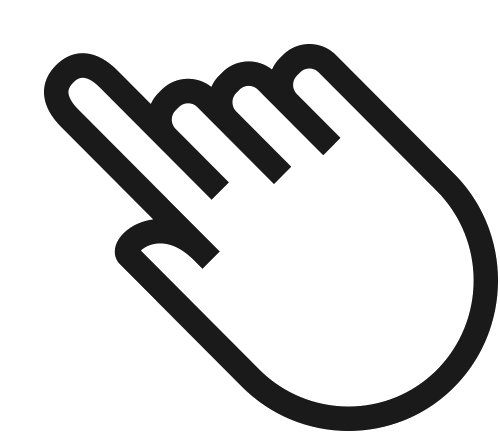 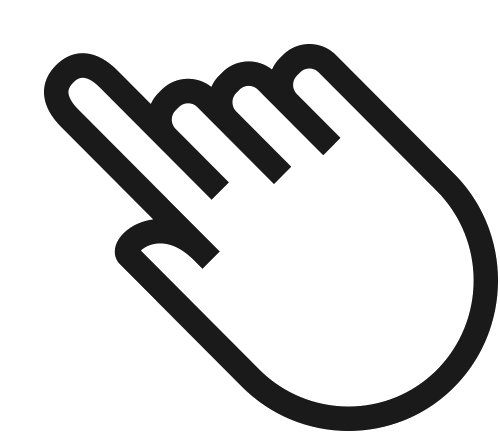 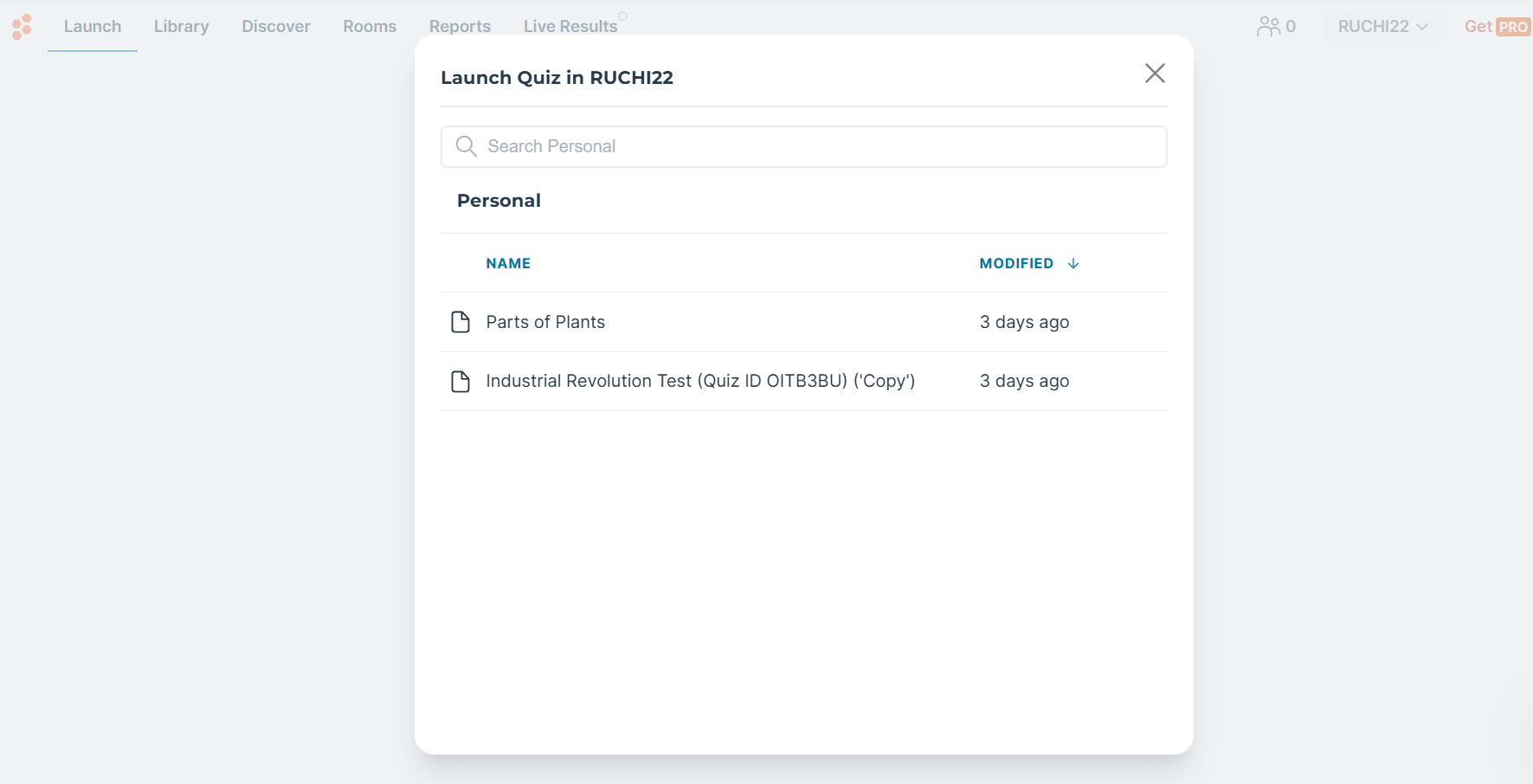 3.2
Quiz
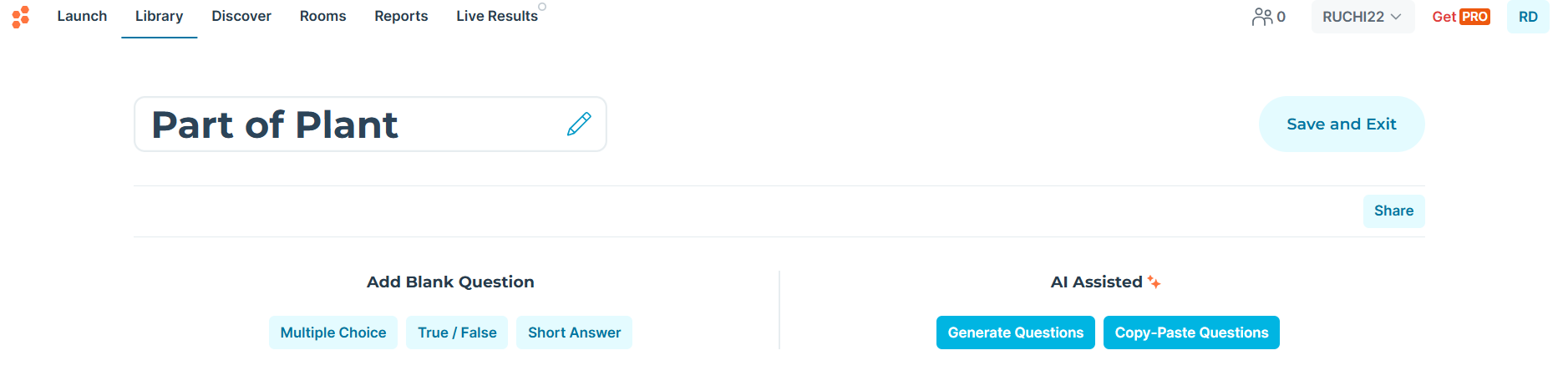 Edit
3.2.1
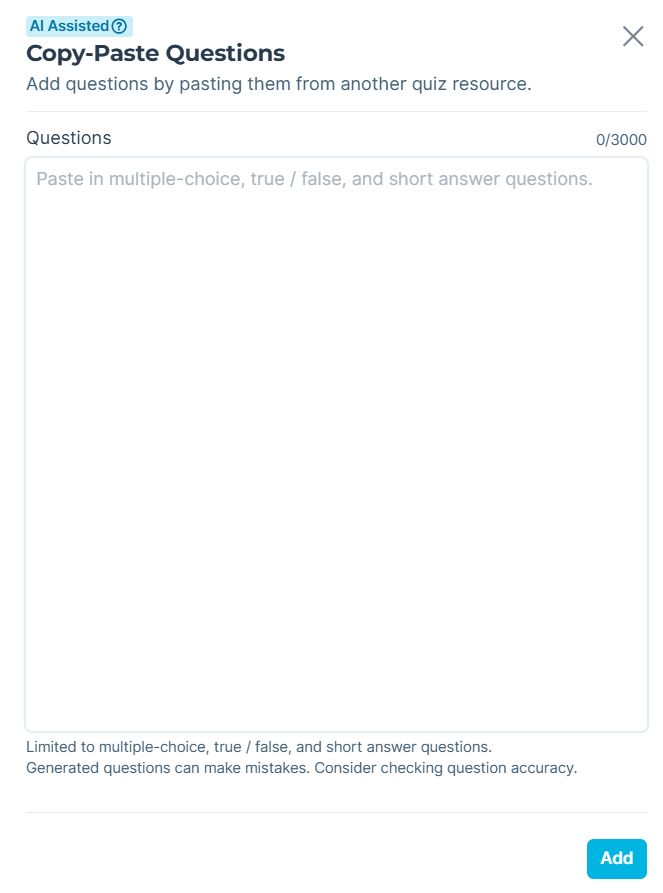 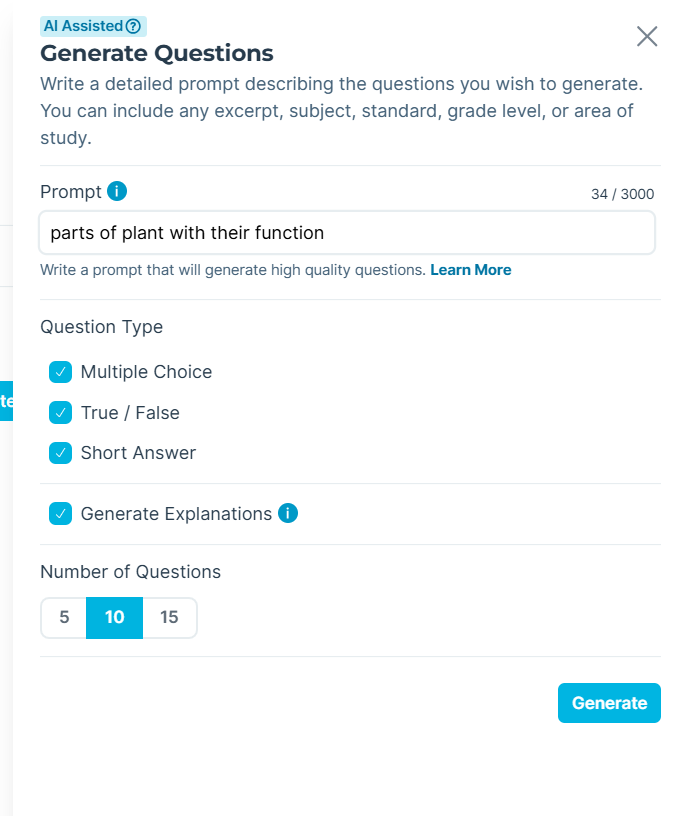 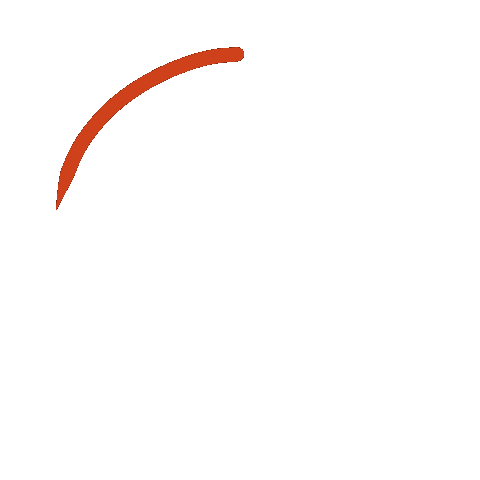 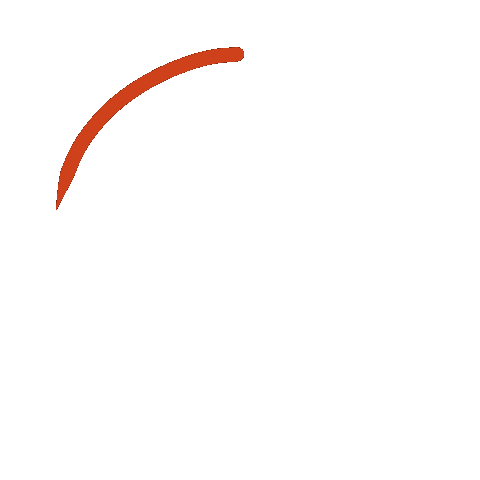 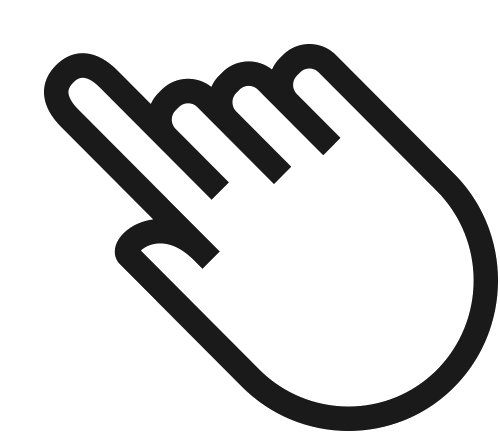 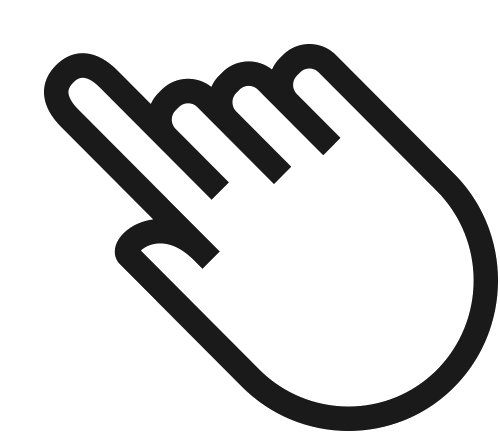 Edit
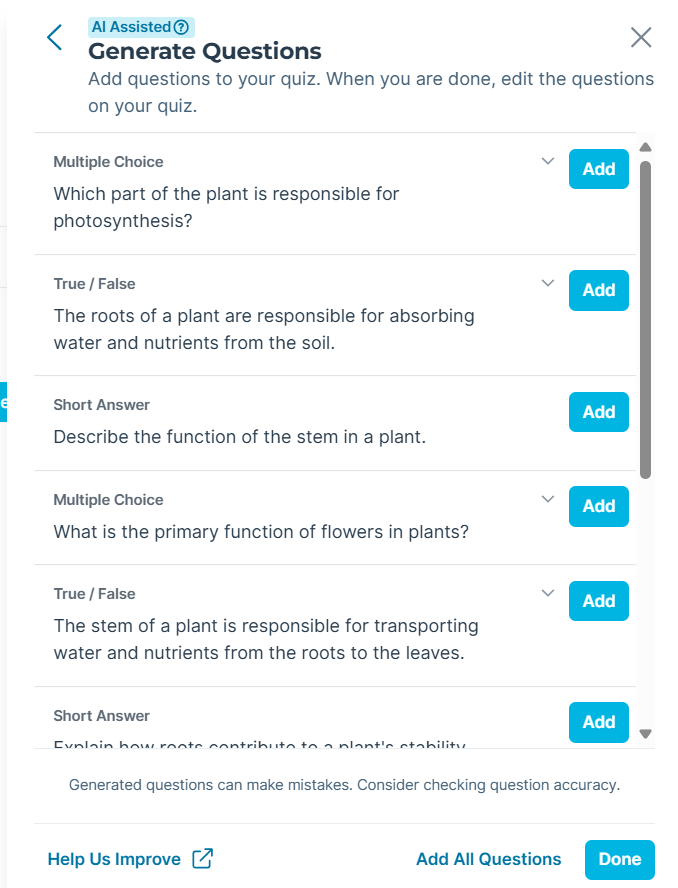 3.2.2
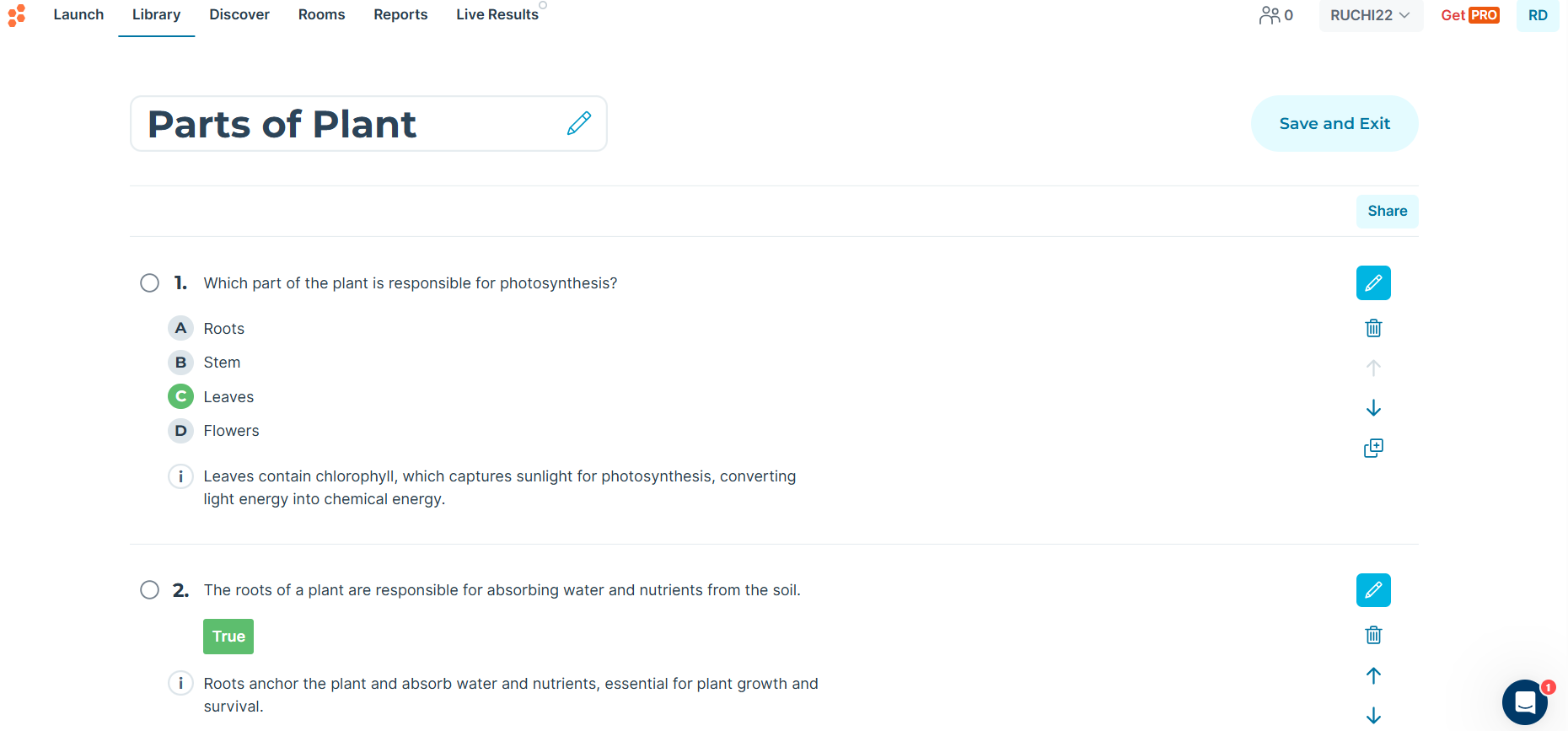 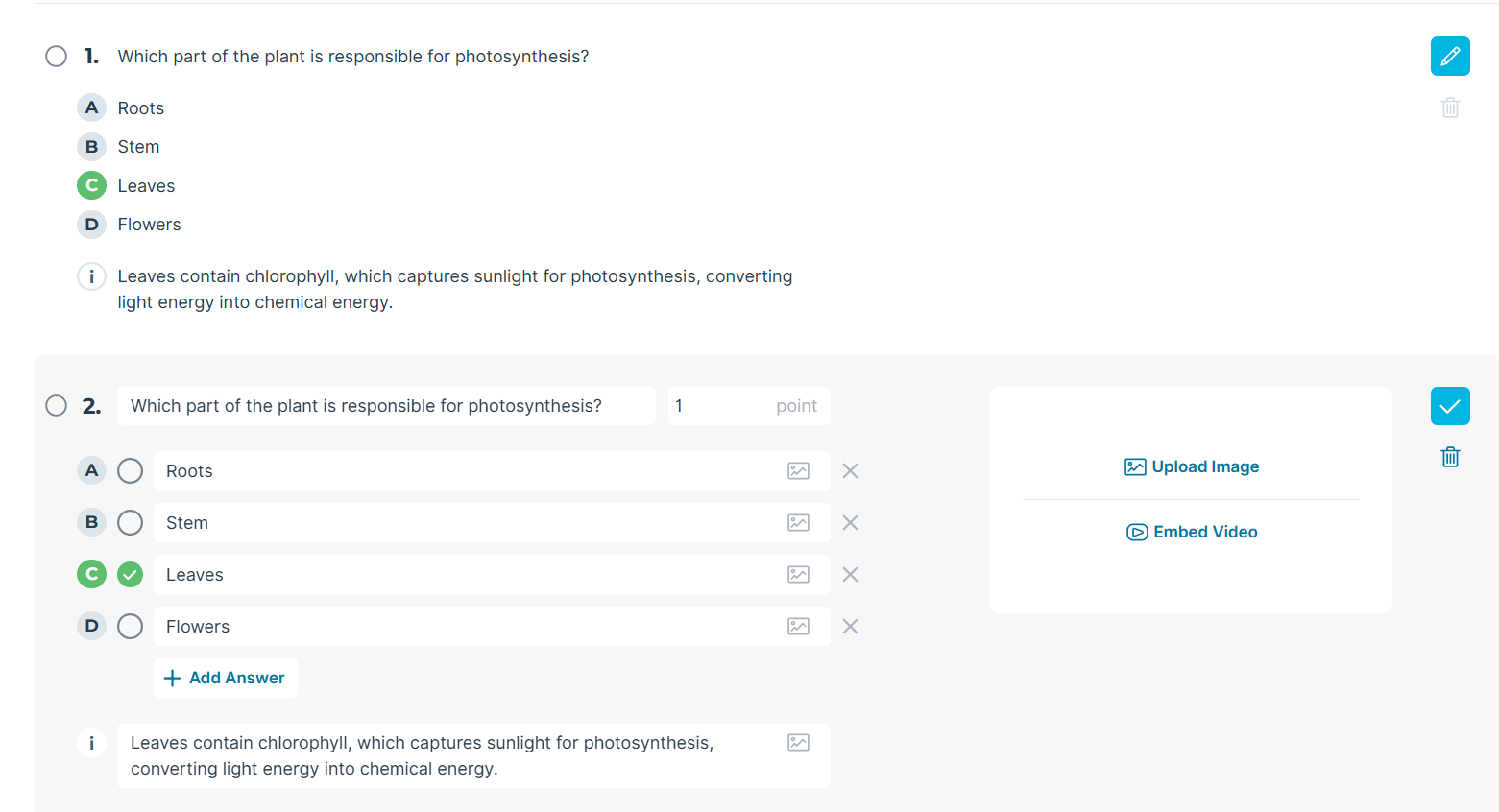 3.2.3
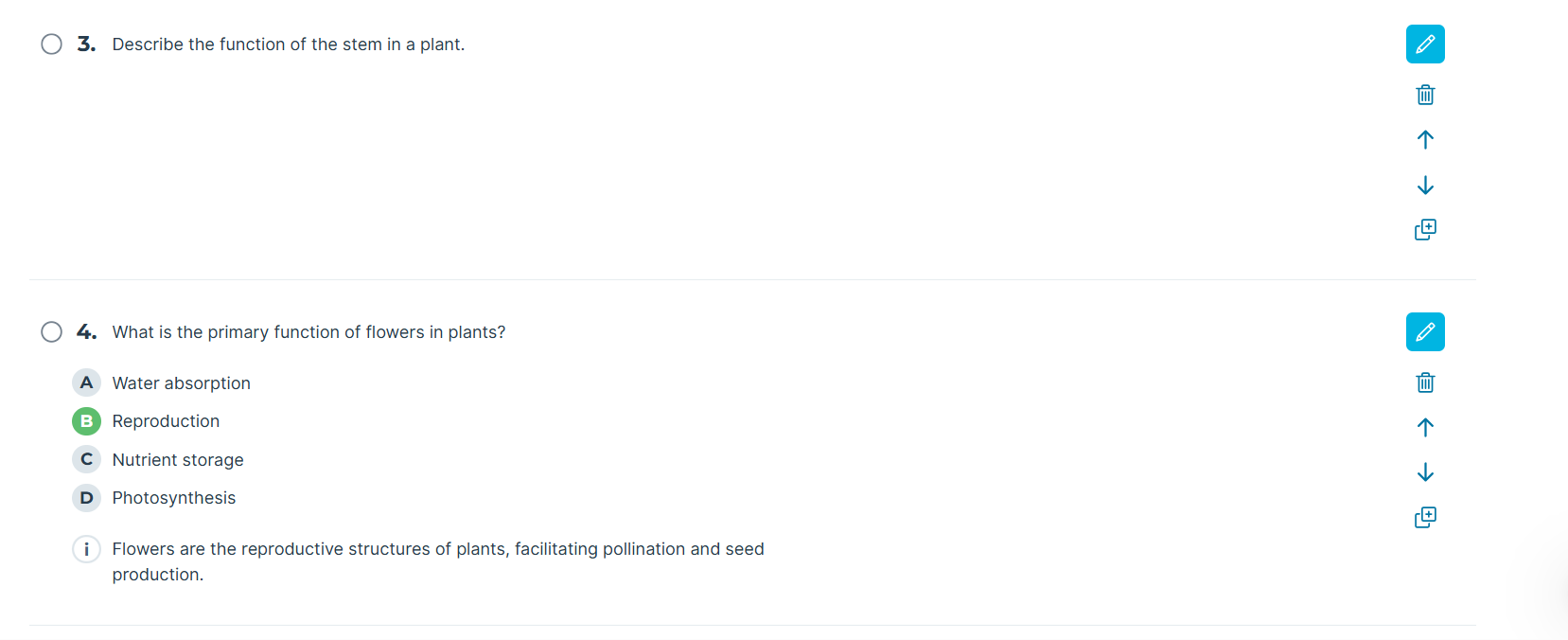 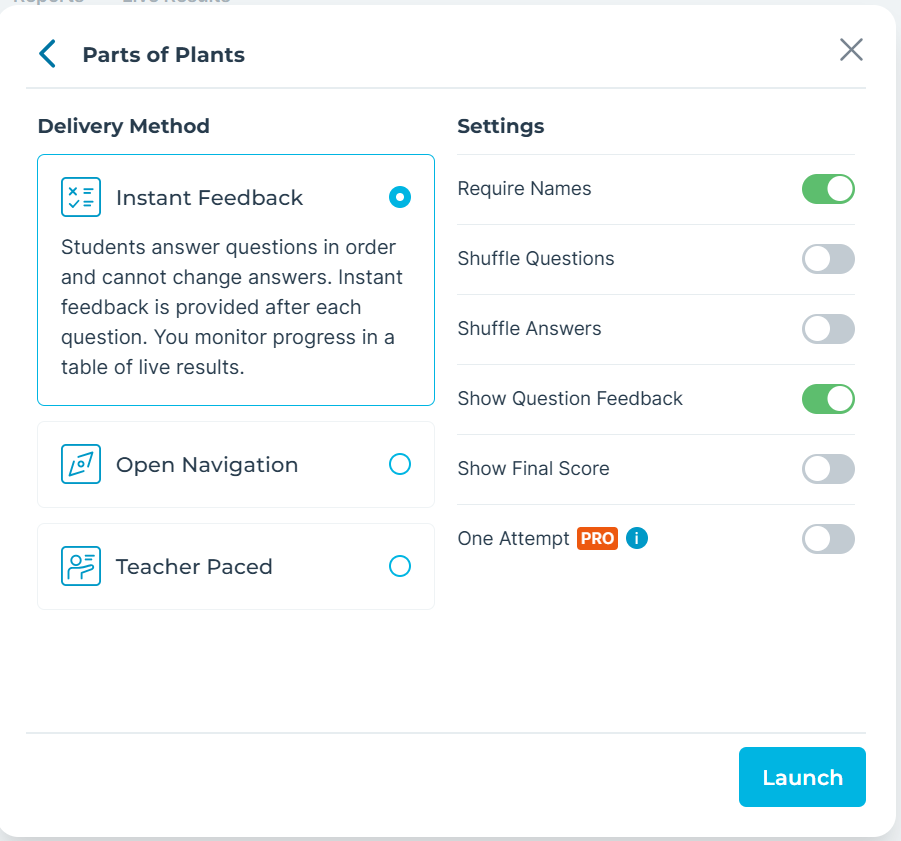 3.2.4
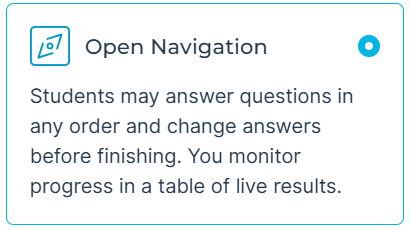 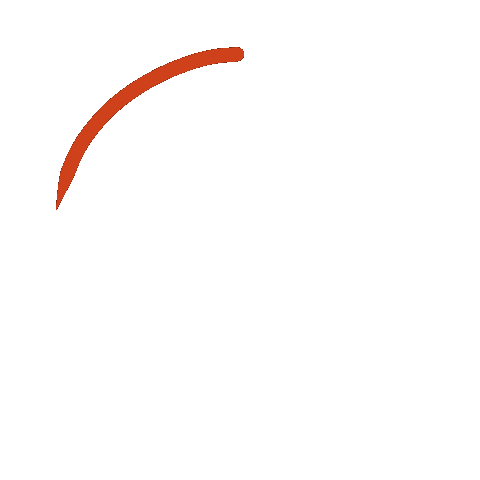 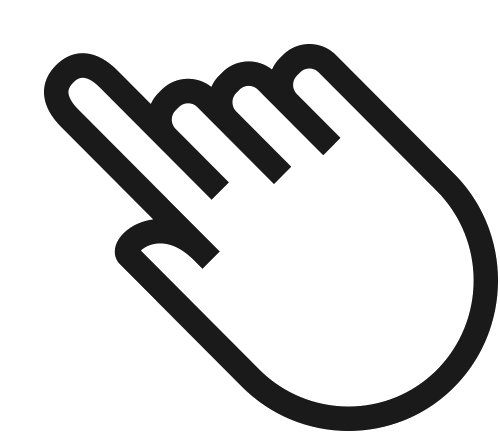 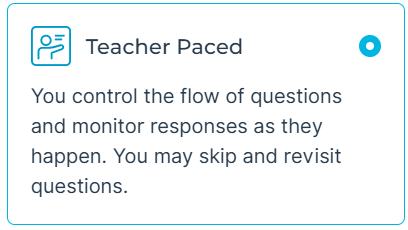 Activity Start
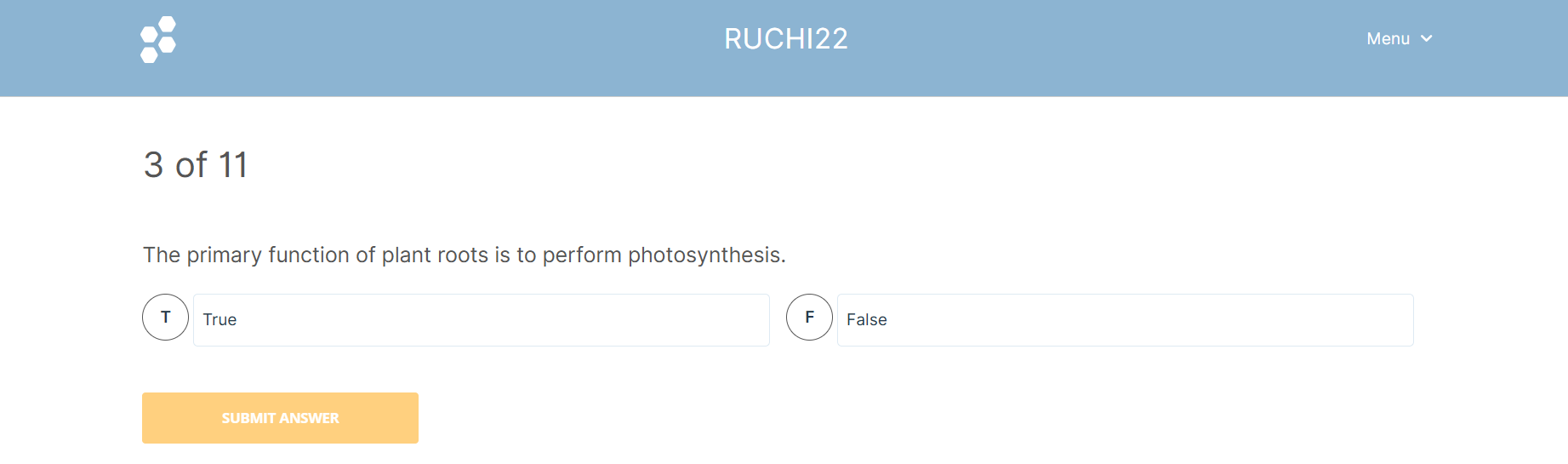 3.2.5
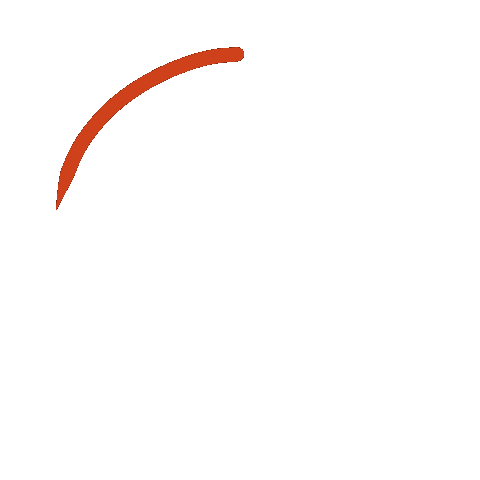 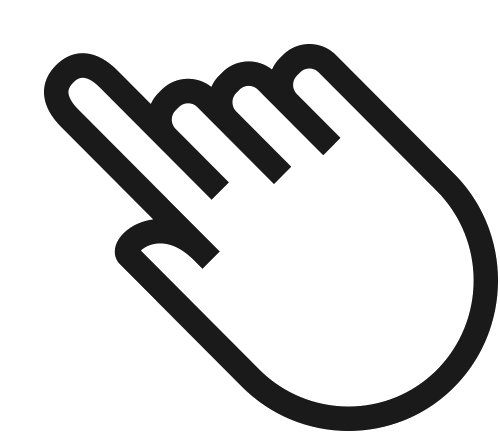 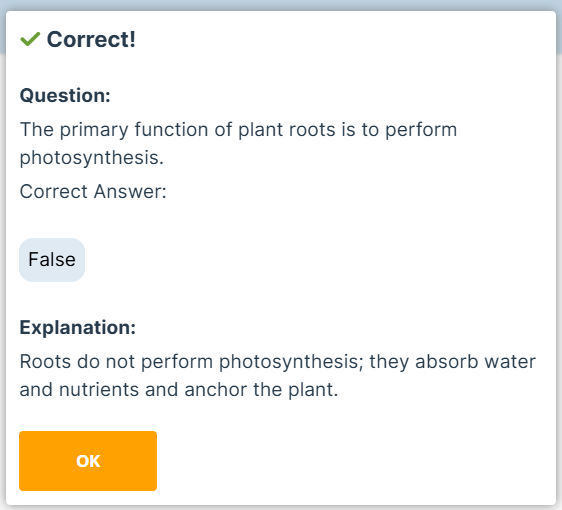 Student Interface
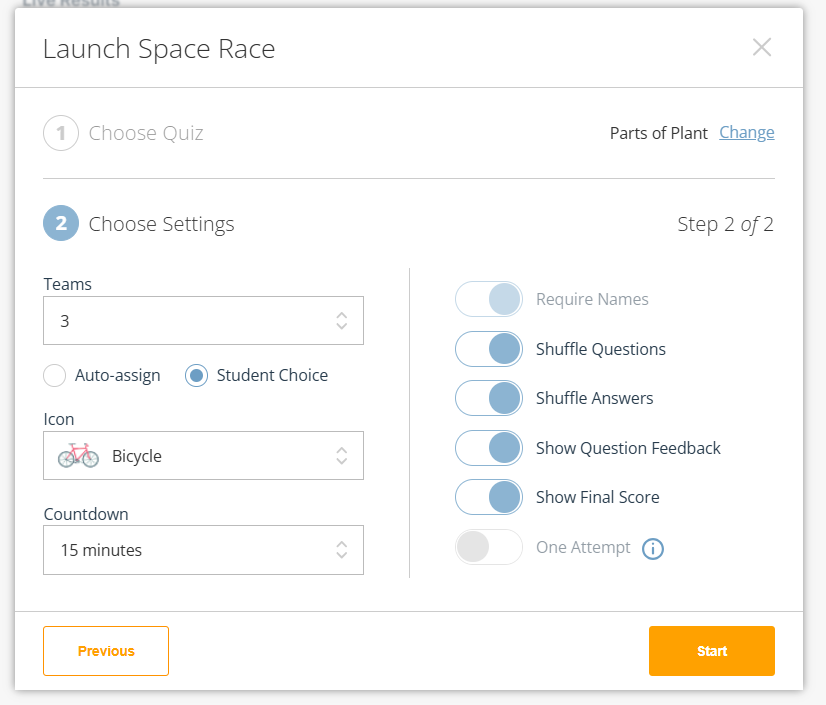 Space Race
3.3
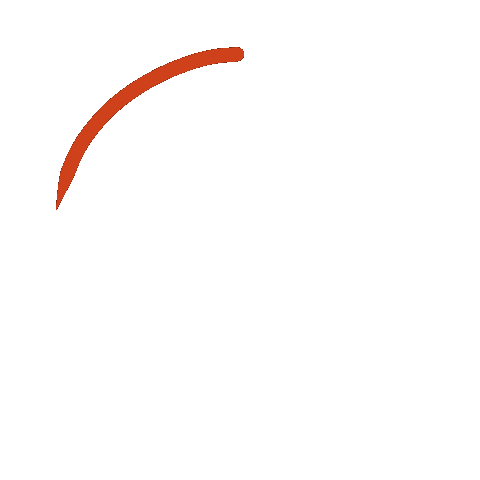 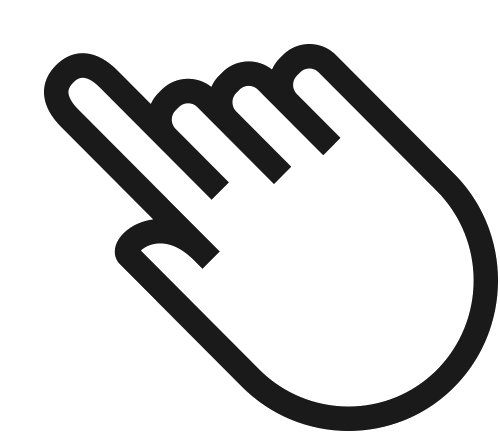 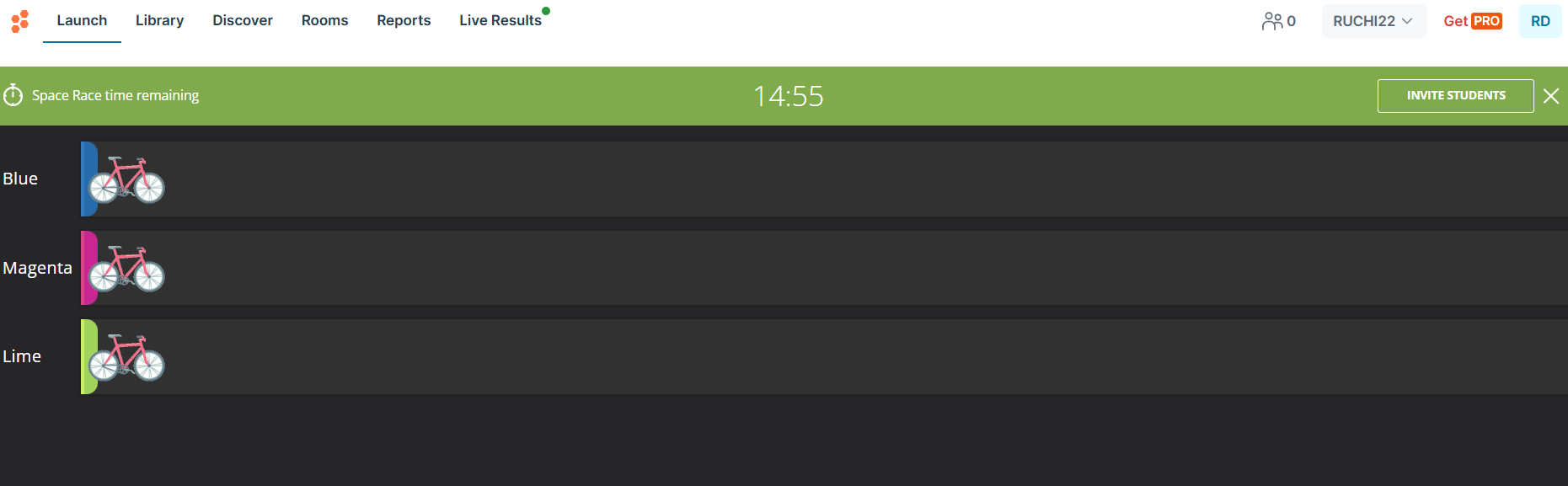 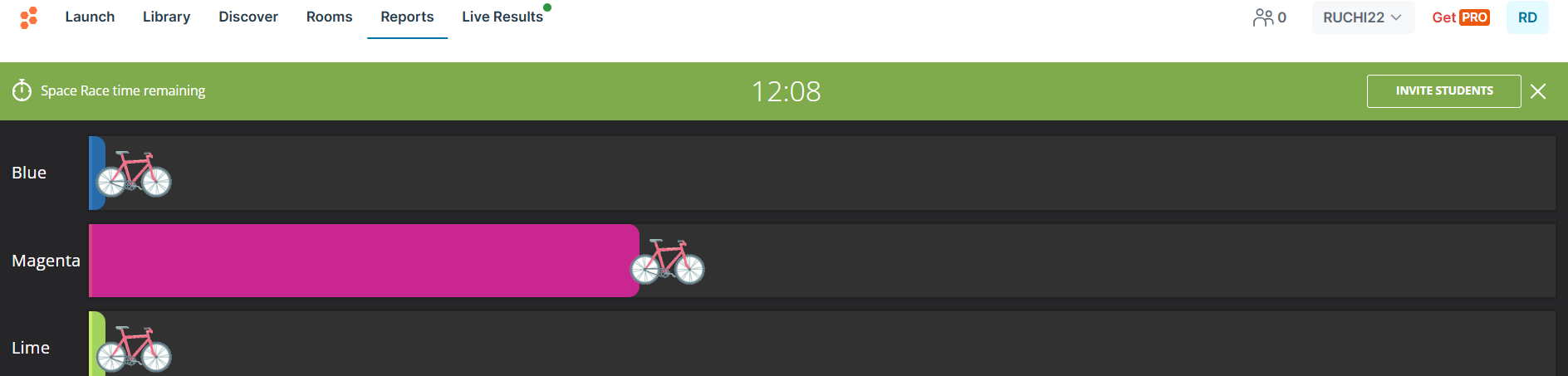 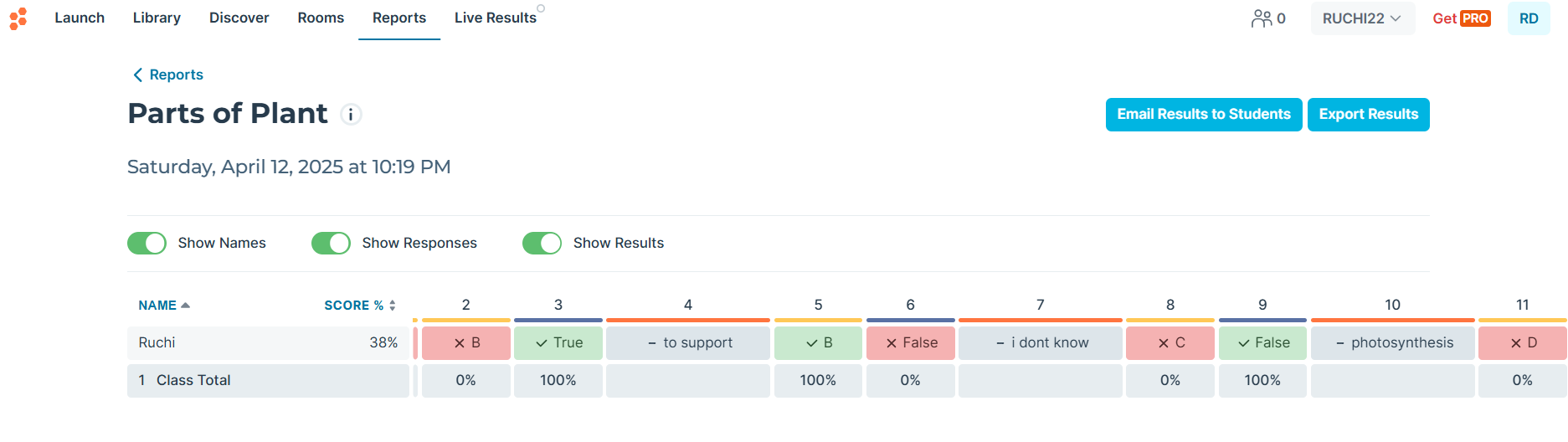 3.3.1
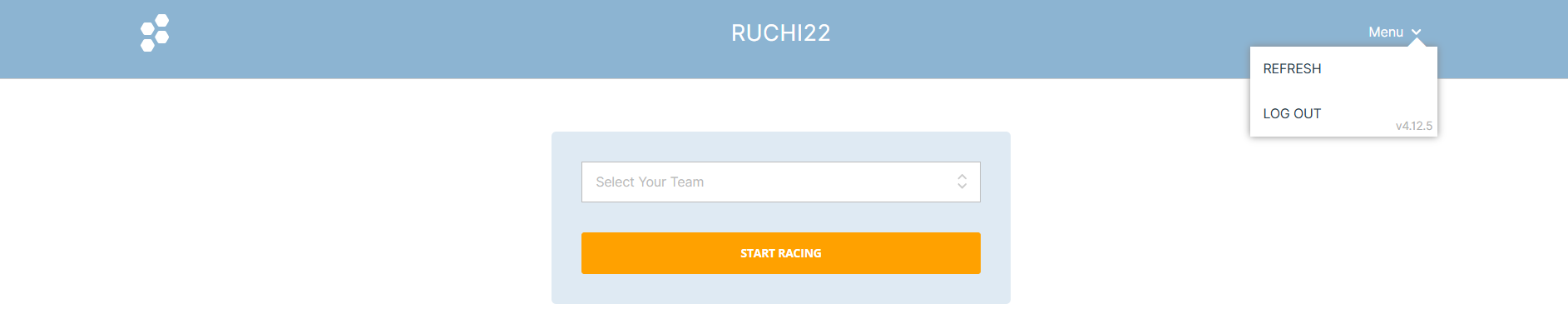 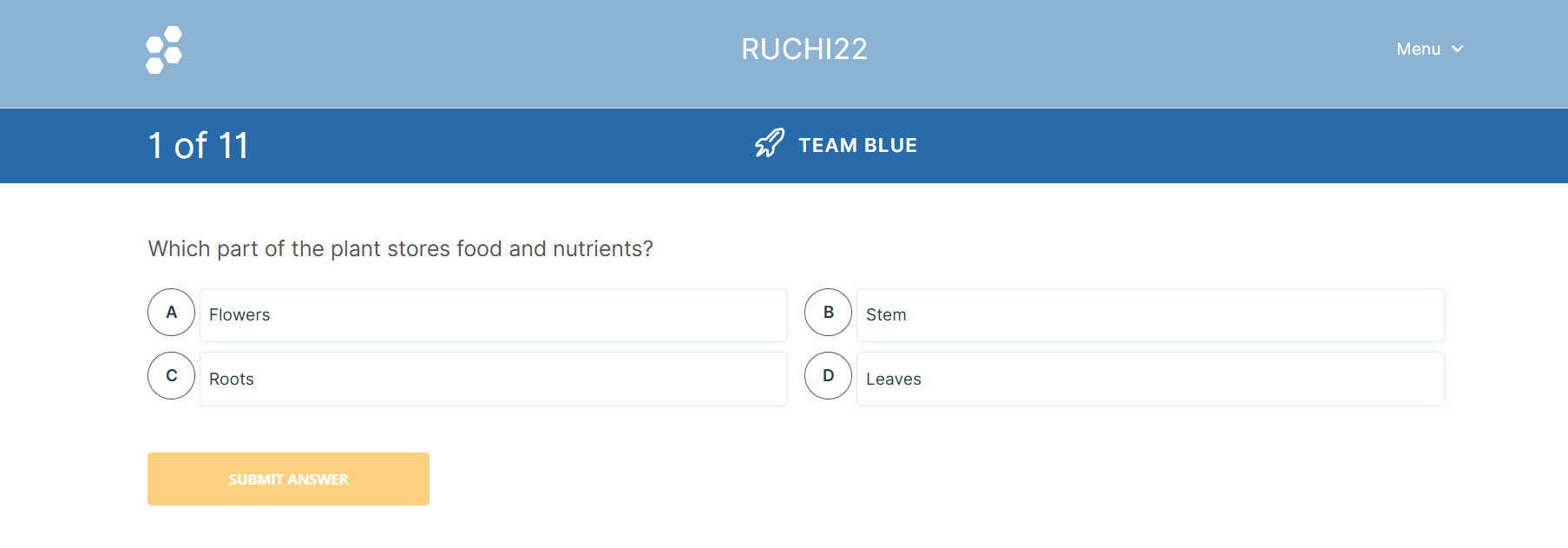 3.3.2
Student Interface
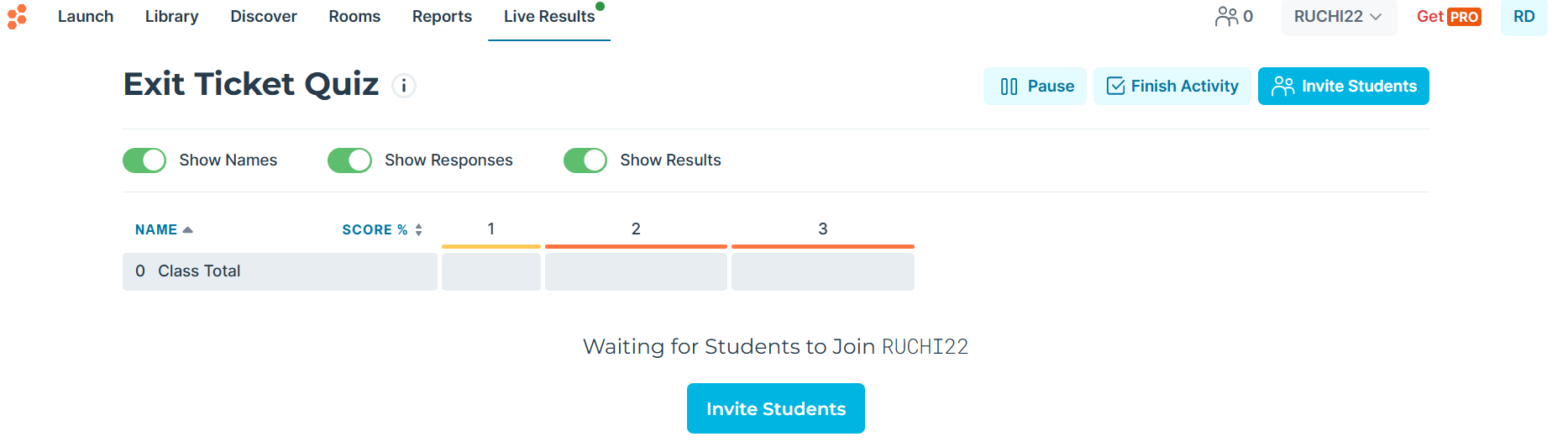 3.4
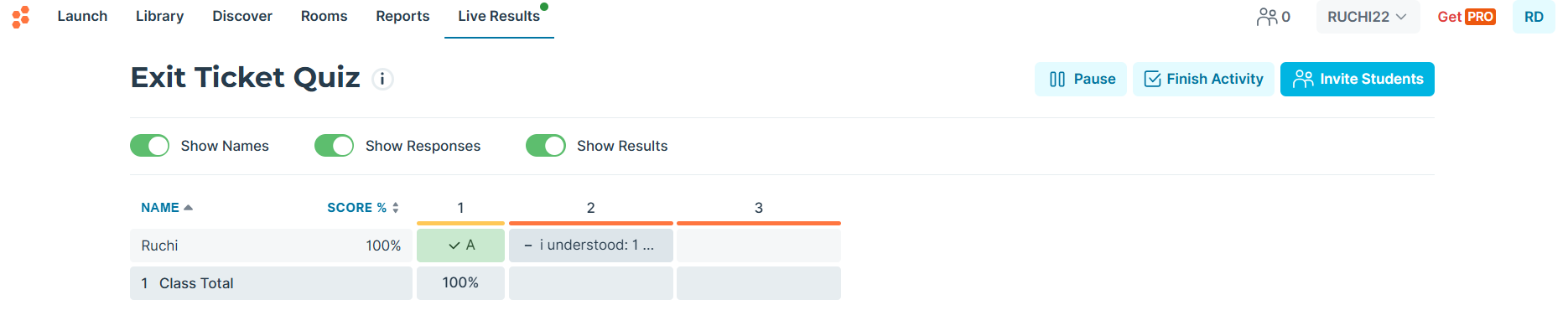 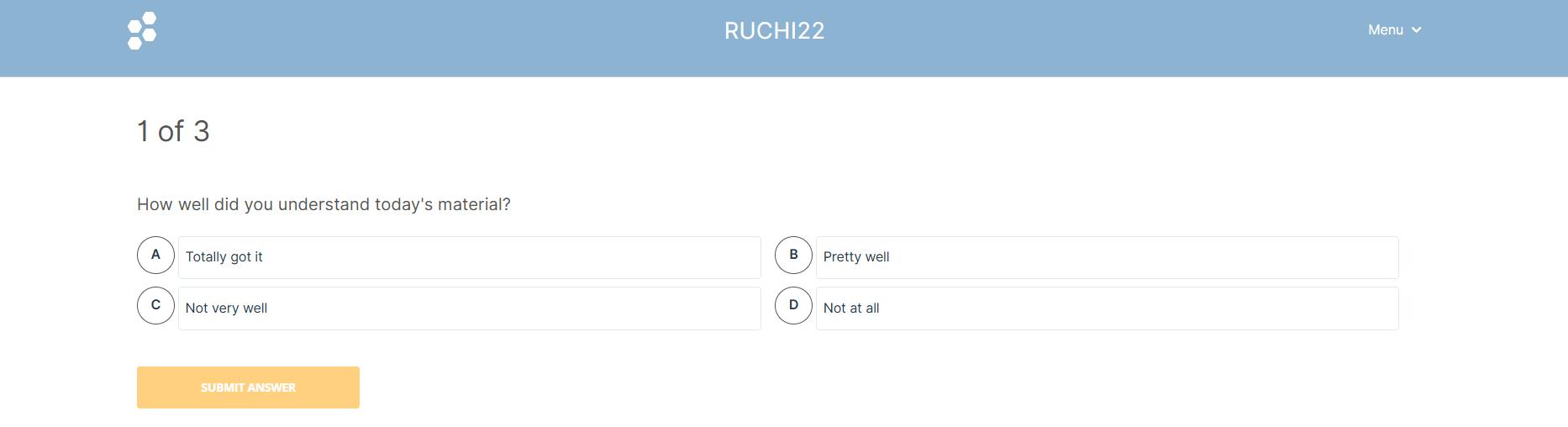 3.4.1
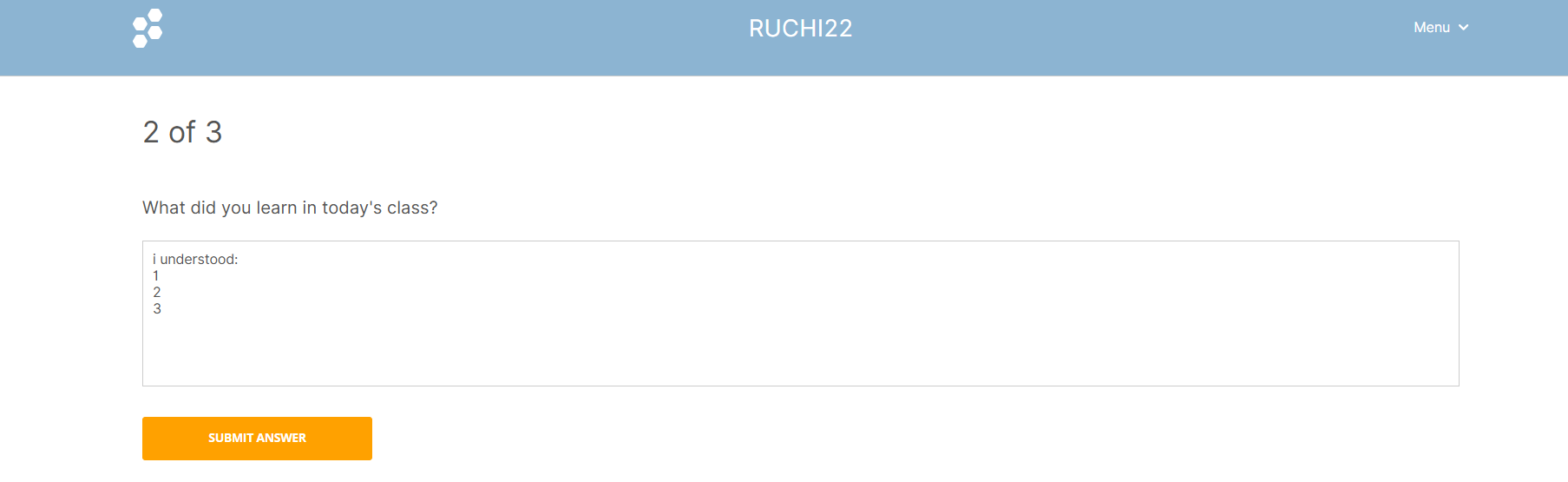 Student Interface
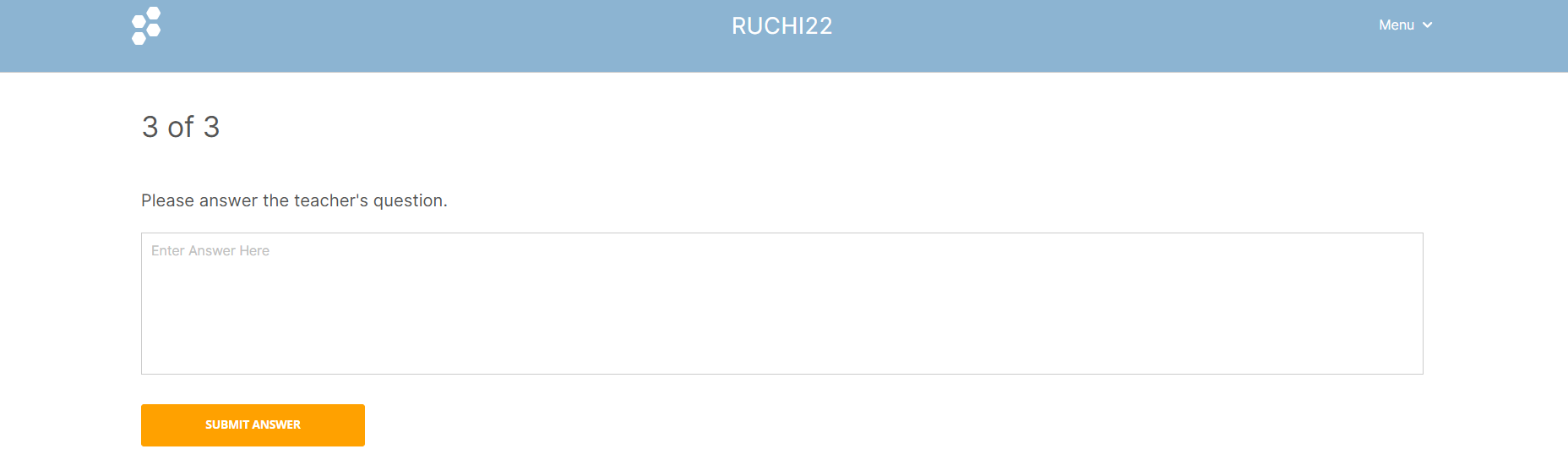 4. Exploring Advanced Features
4.1
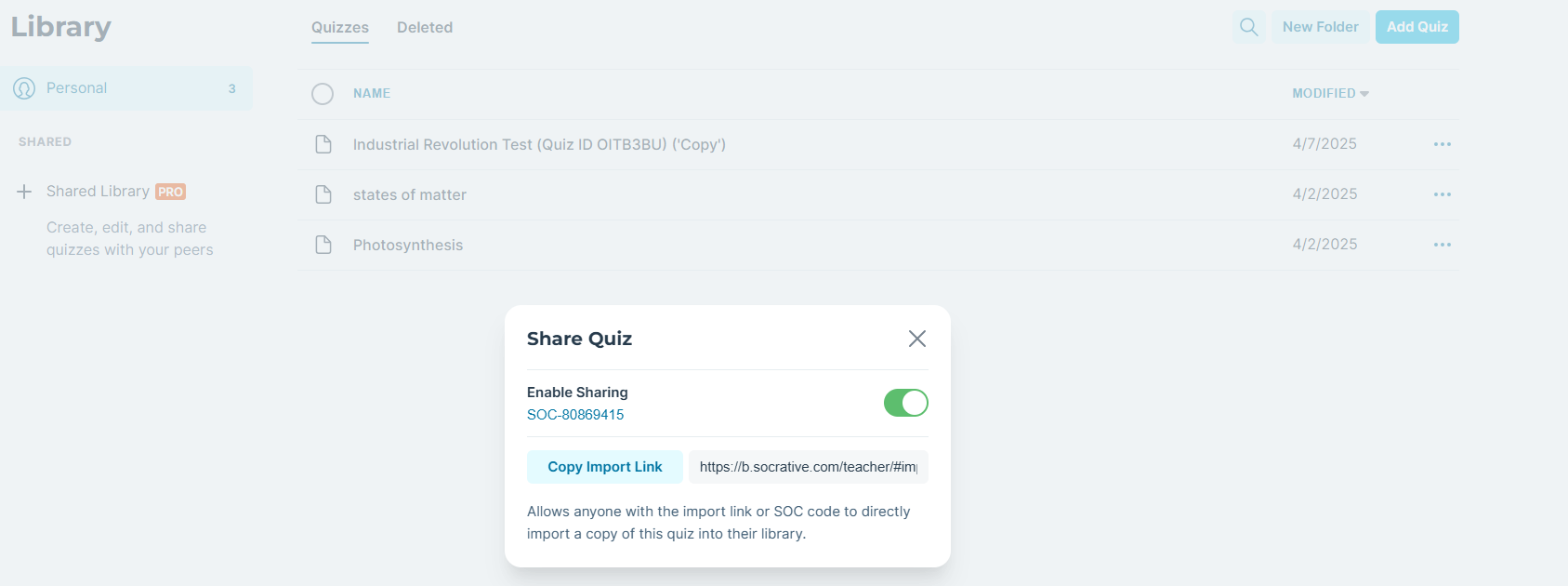 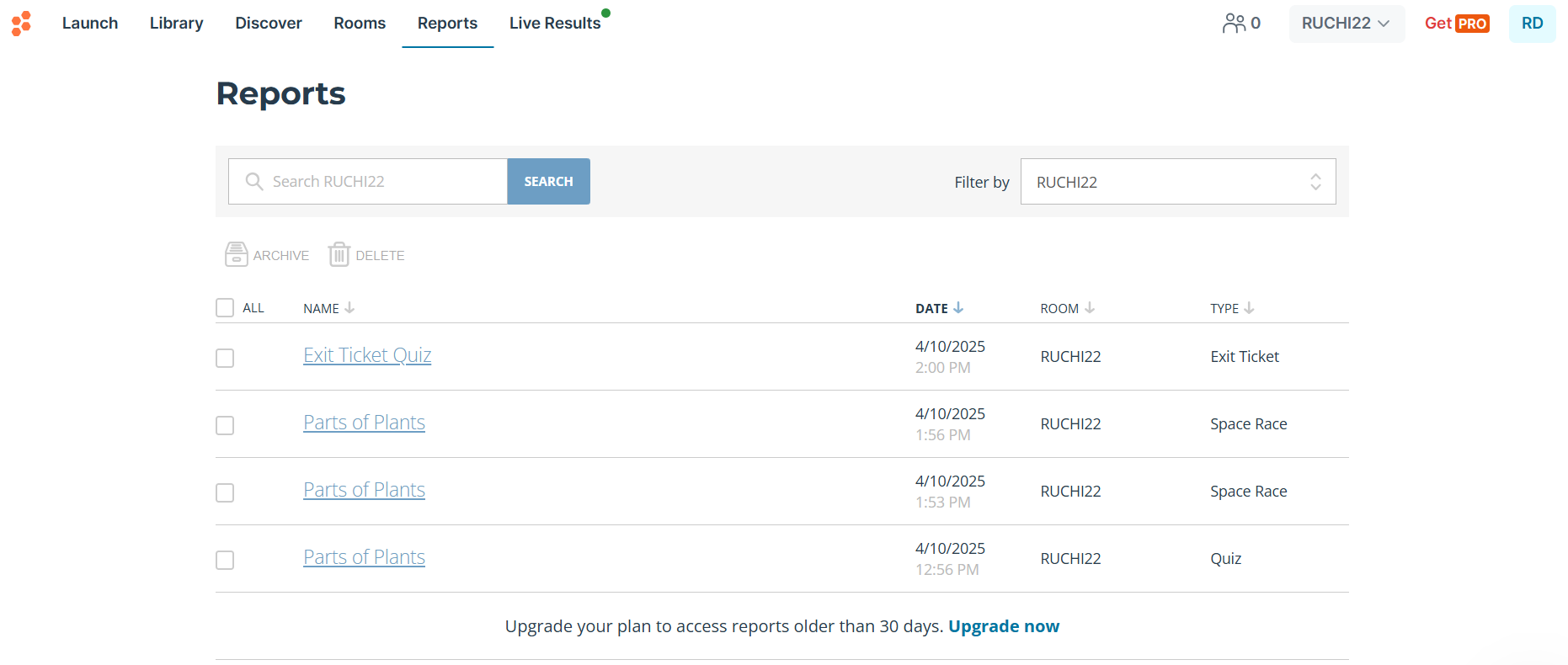 4.2
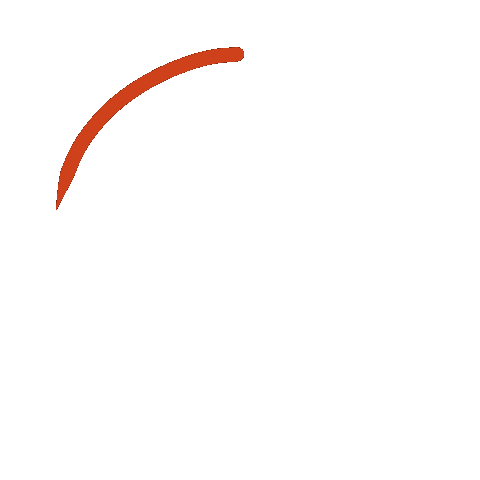 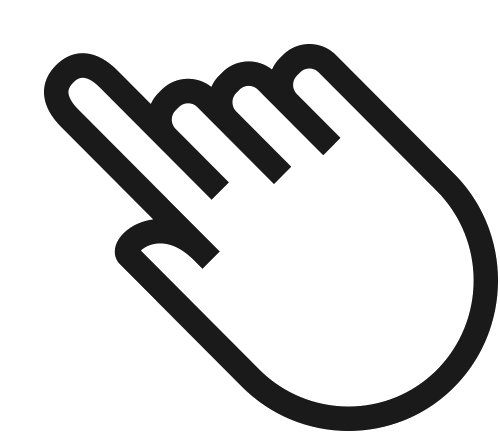 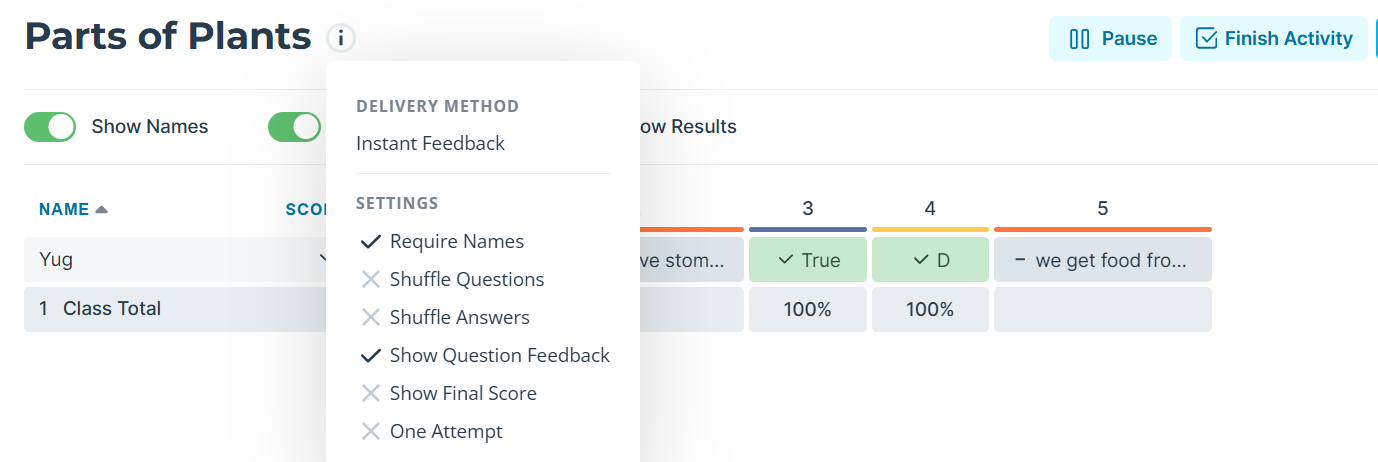 4.3
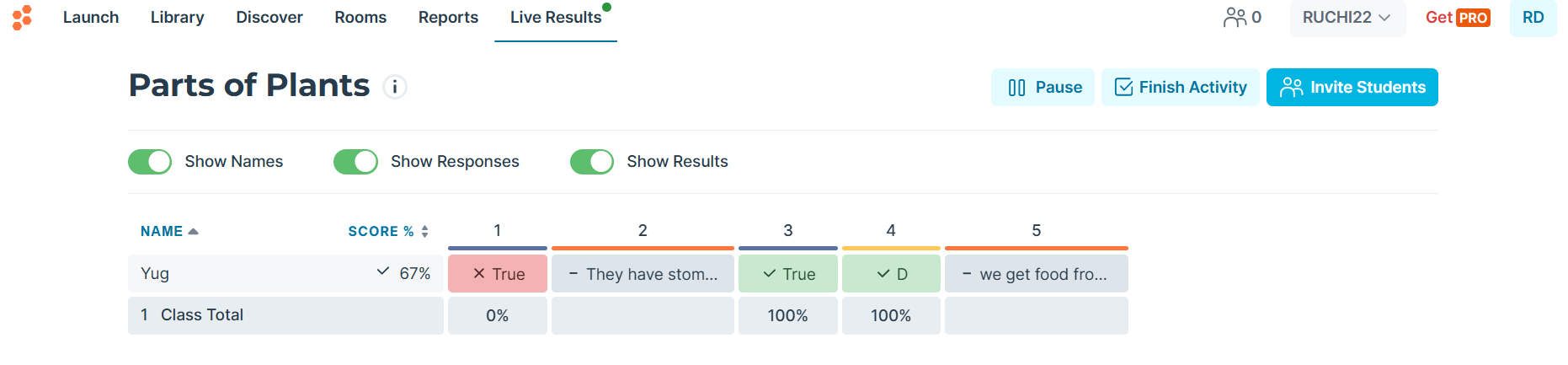 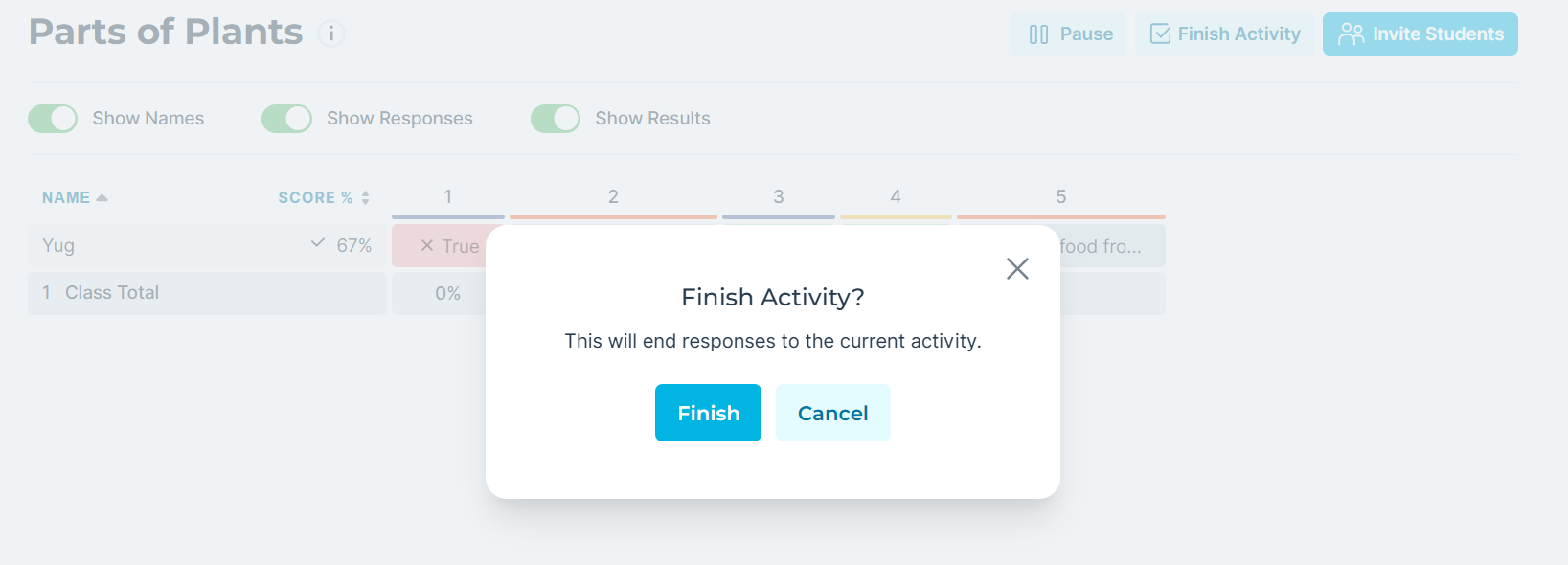 4.4
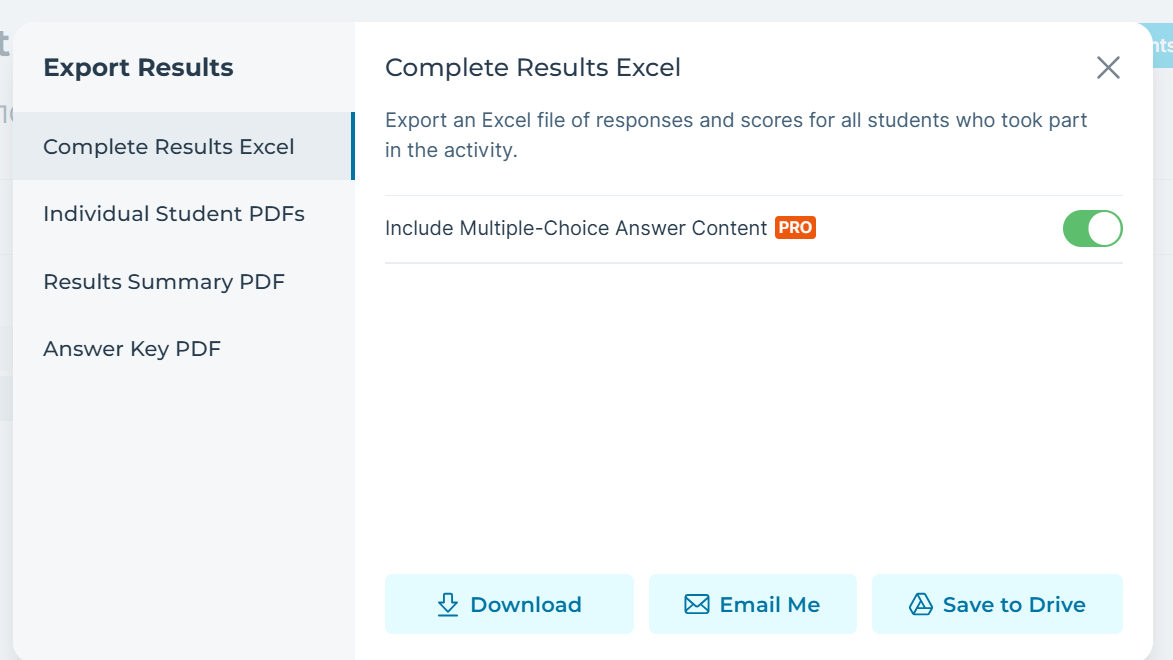 4.6
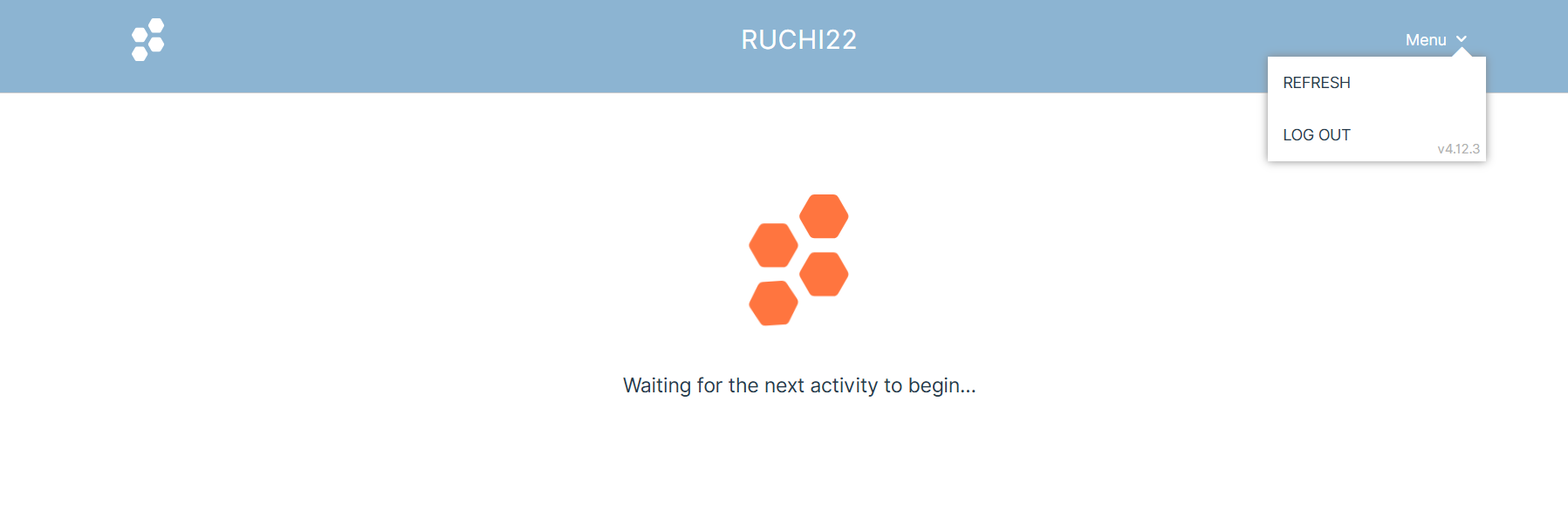 The learning will goes on…
Best Practices for Effective Use
Socrative should not be employed merely as a novelty, but rather as a tool to actively support & enhance specific pedagogical objectives.
Efficacy of Socrative as an assessment tool is contingent upon the quality & clarity of the questions employed.
Adaptability of this tool allows for its strategic integration into diverse teaching & learning environments, enhancing pedagogical effectiveness.
Ethical considerations:
Student privacy
Equitable access & participation
Avoid (Focus from assessment for learning to assessment as punishment )
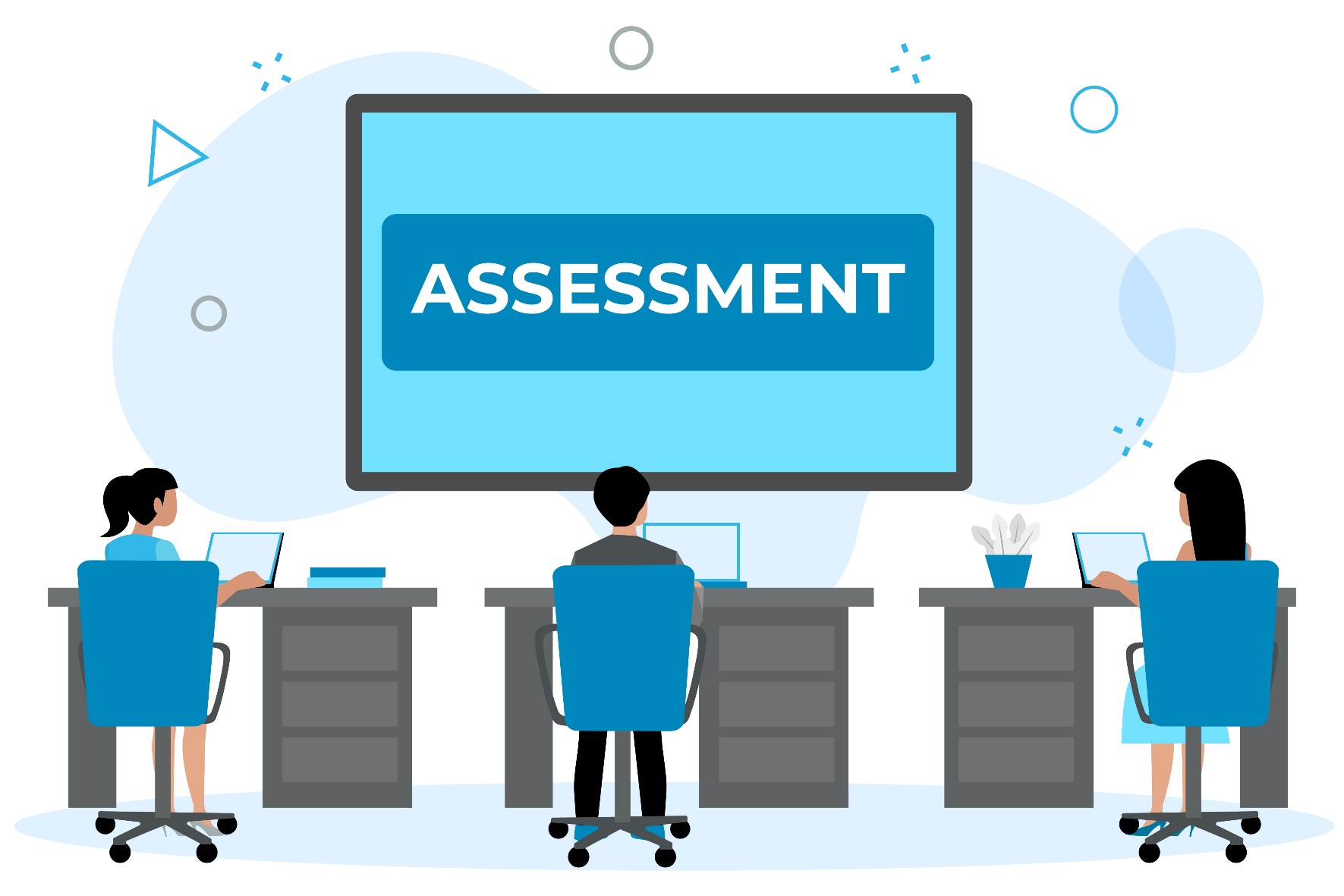 CONCLUSION
Effective utilization of Socrative, guided by these best practices, has the potential to transform assessment from a mere evaluation tool to a catalyst for:
Student Learning 
Engagement 
 Participation
THANK
you